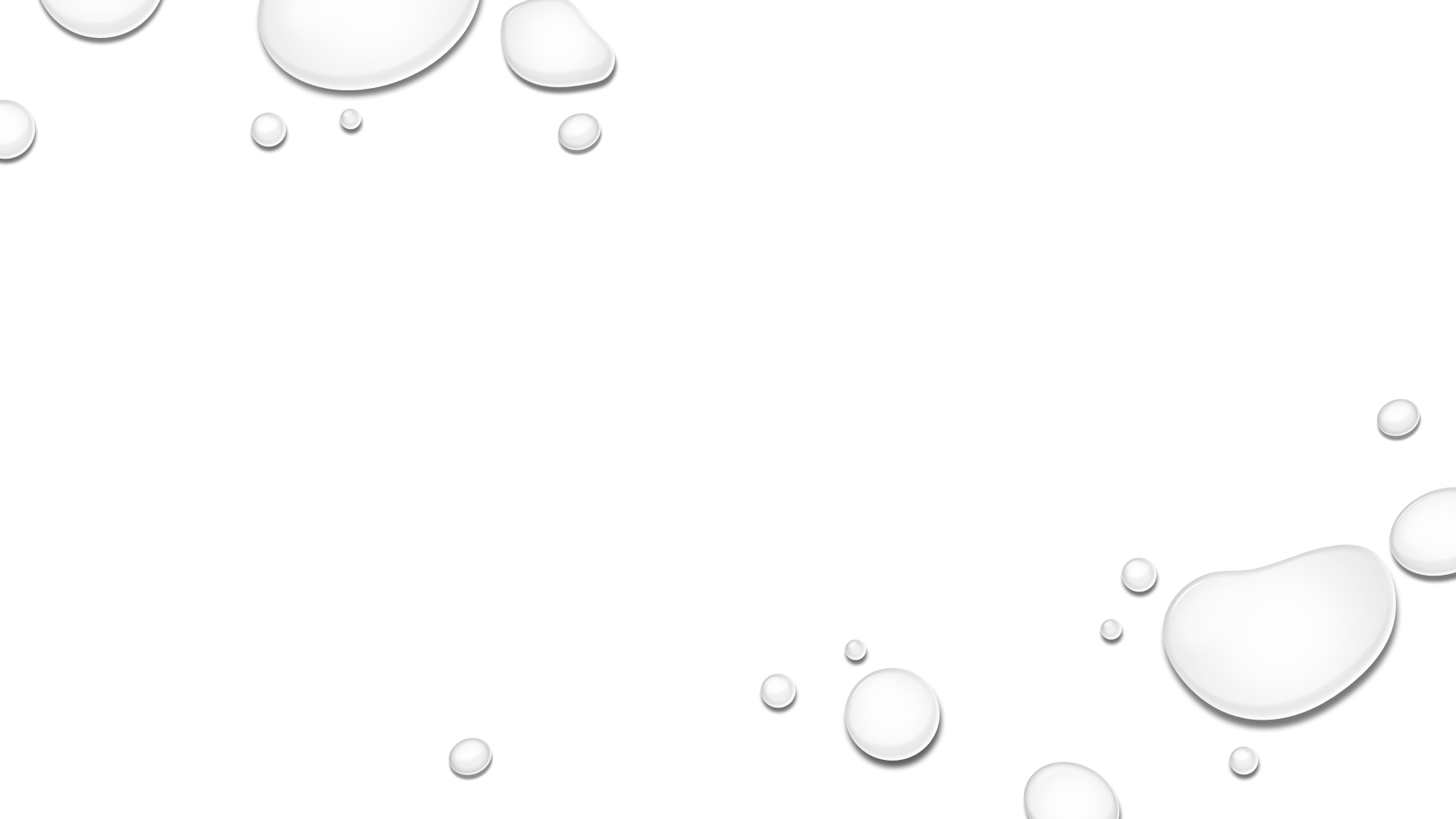 Гормондардың құрылымы мен ерекшеліктері, қызметі. Гормондардың әсер ету механизмдері. Гипоталамус-гипофиз жүйесінің гормондары, сілекей бездерінің эндокриндік қызметі.
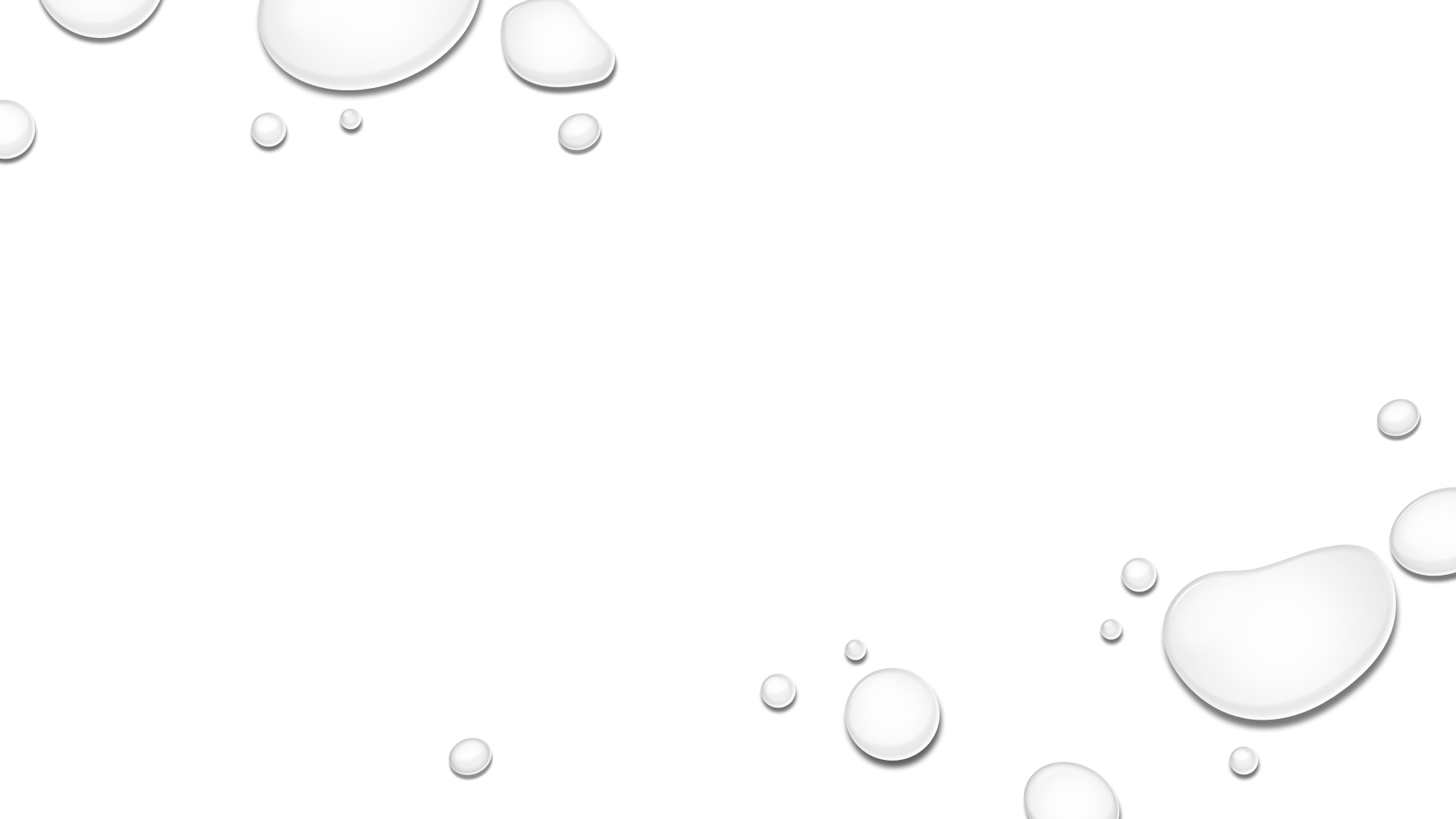 6 дәріс
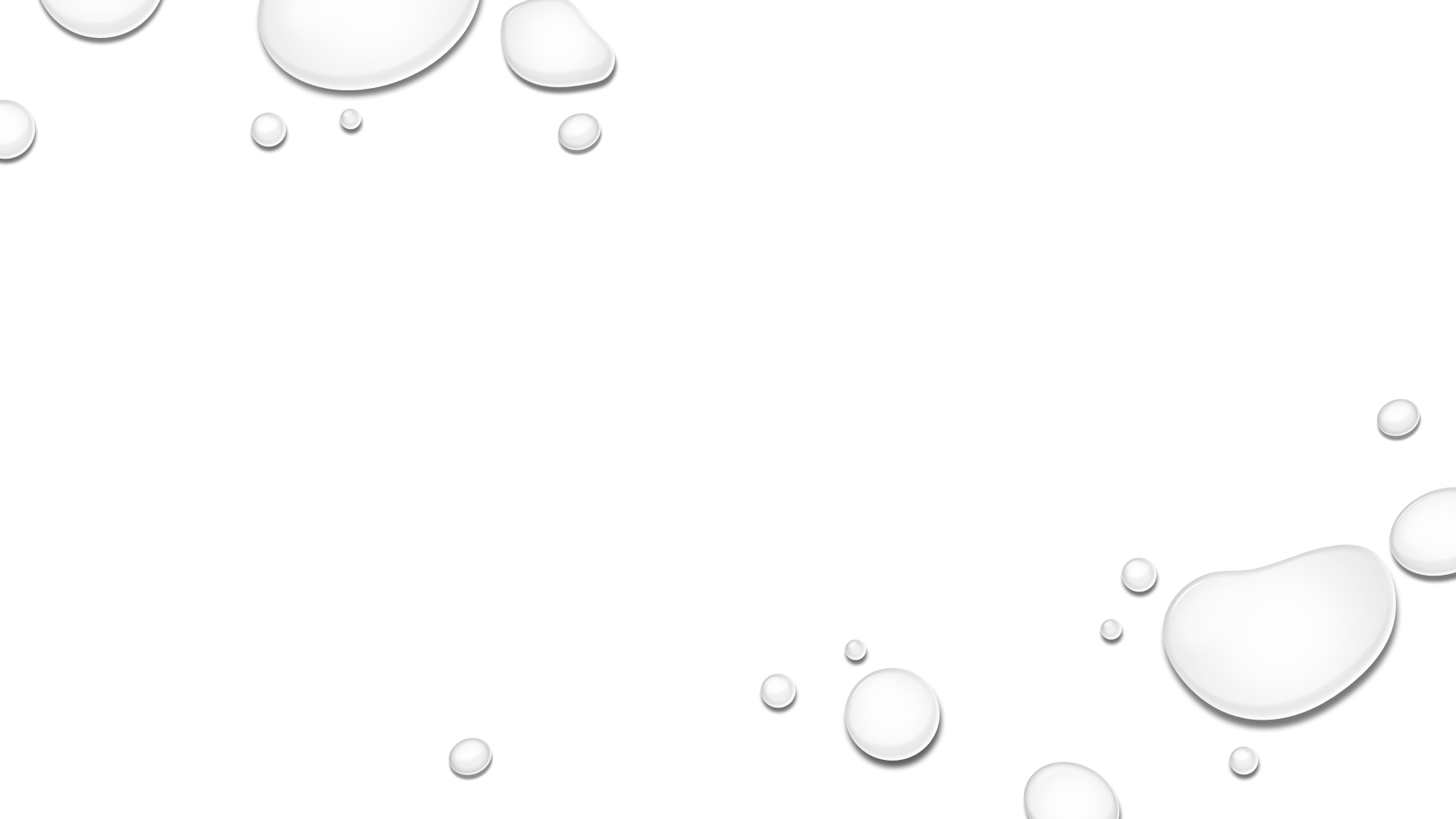 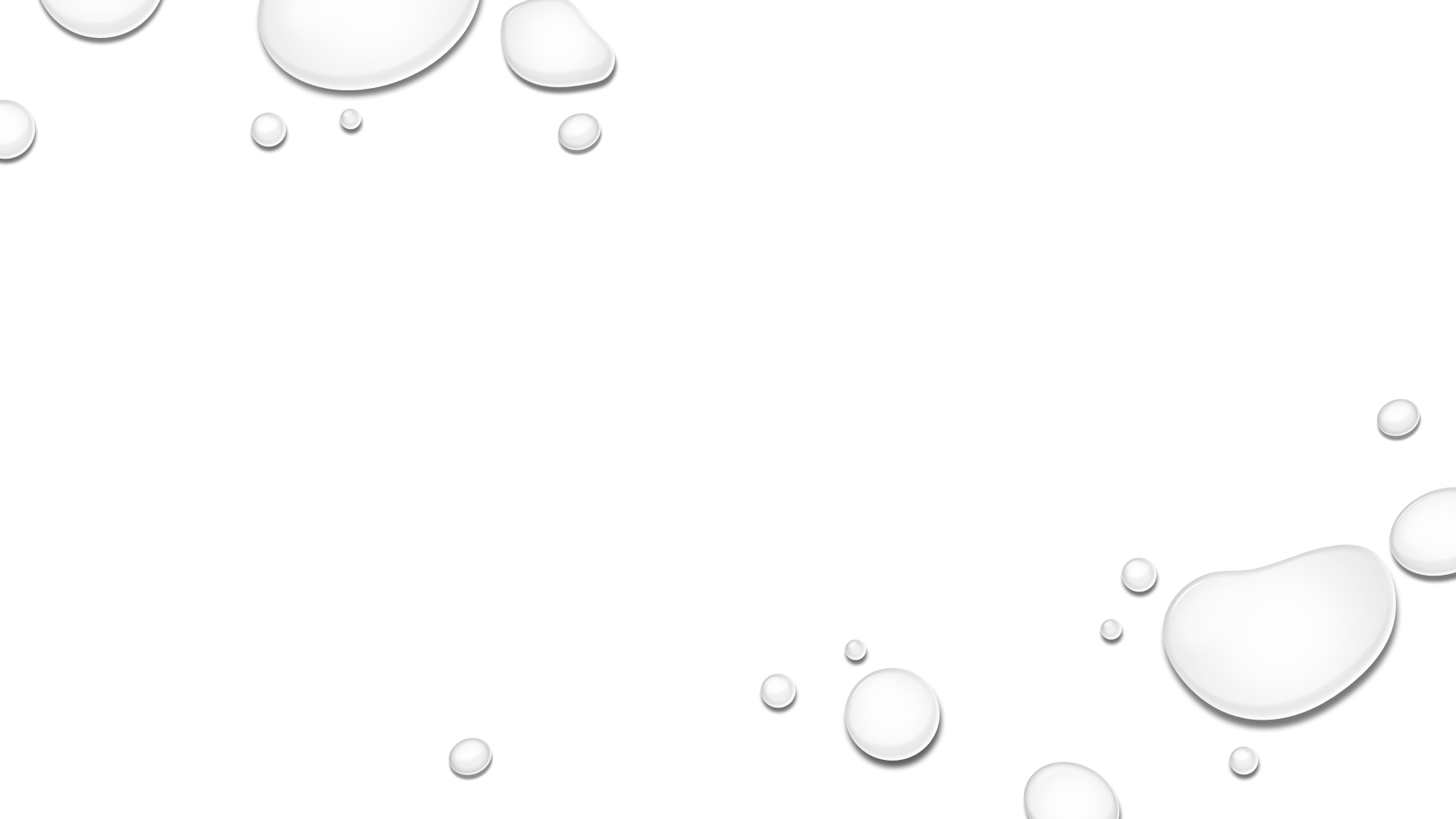 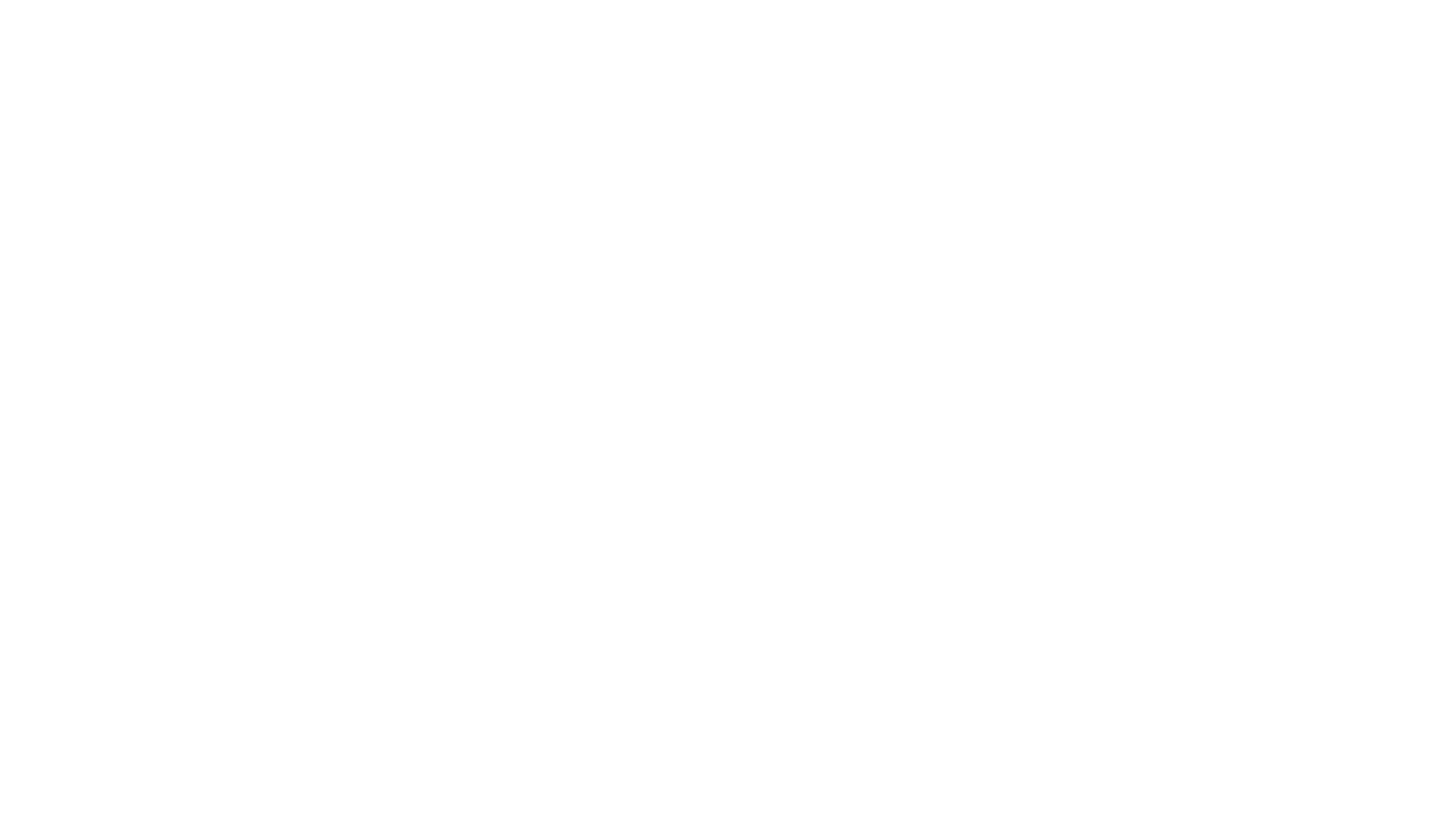 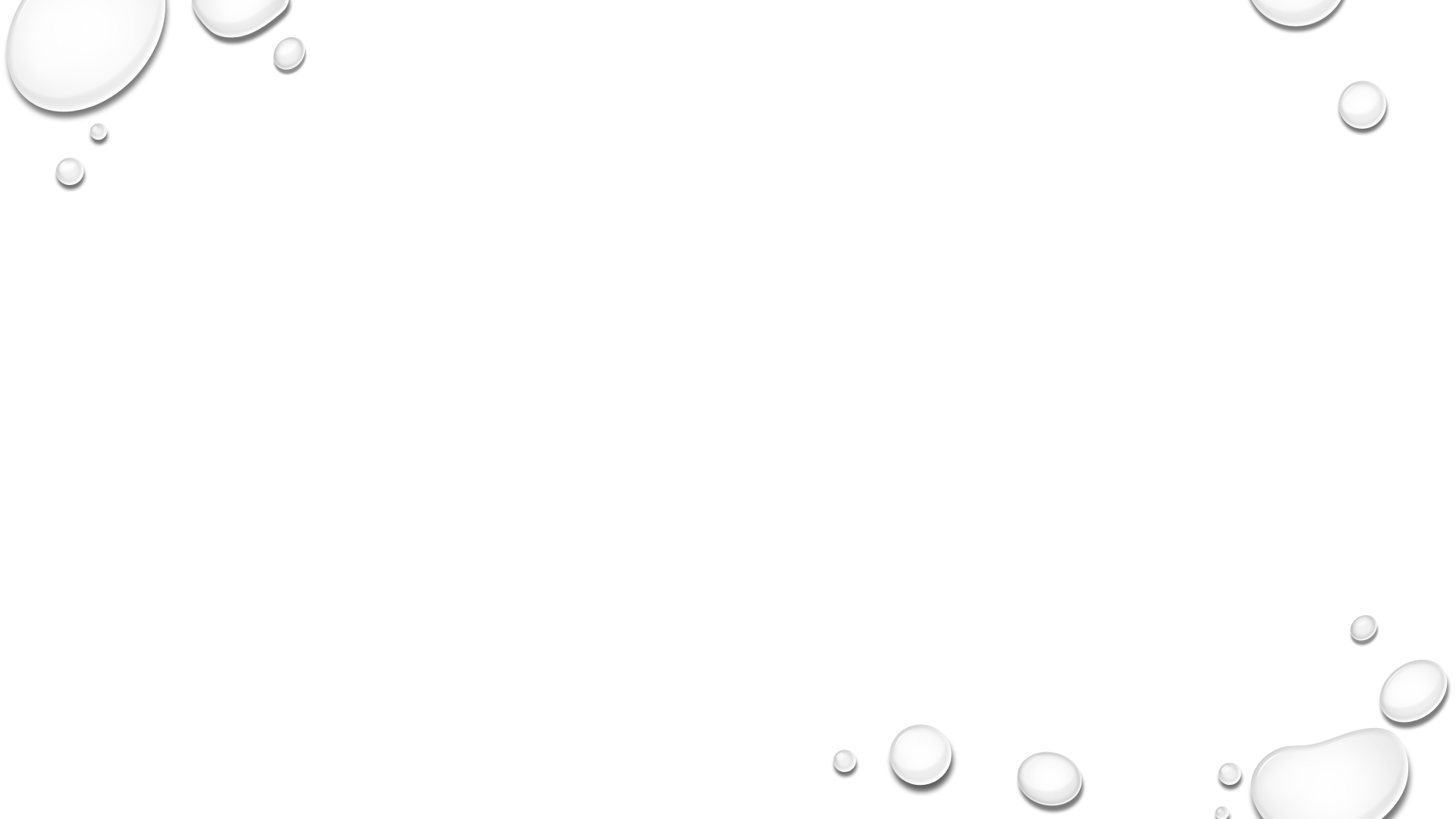 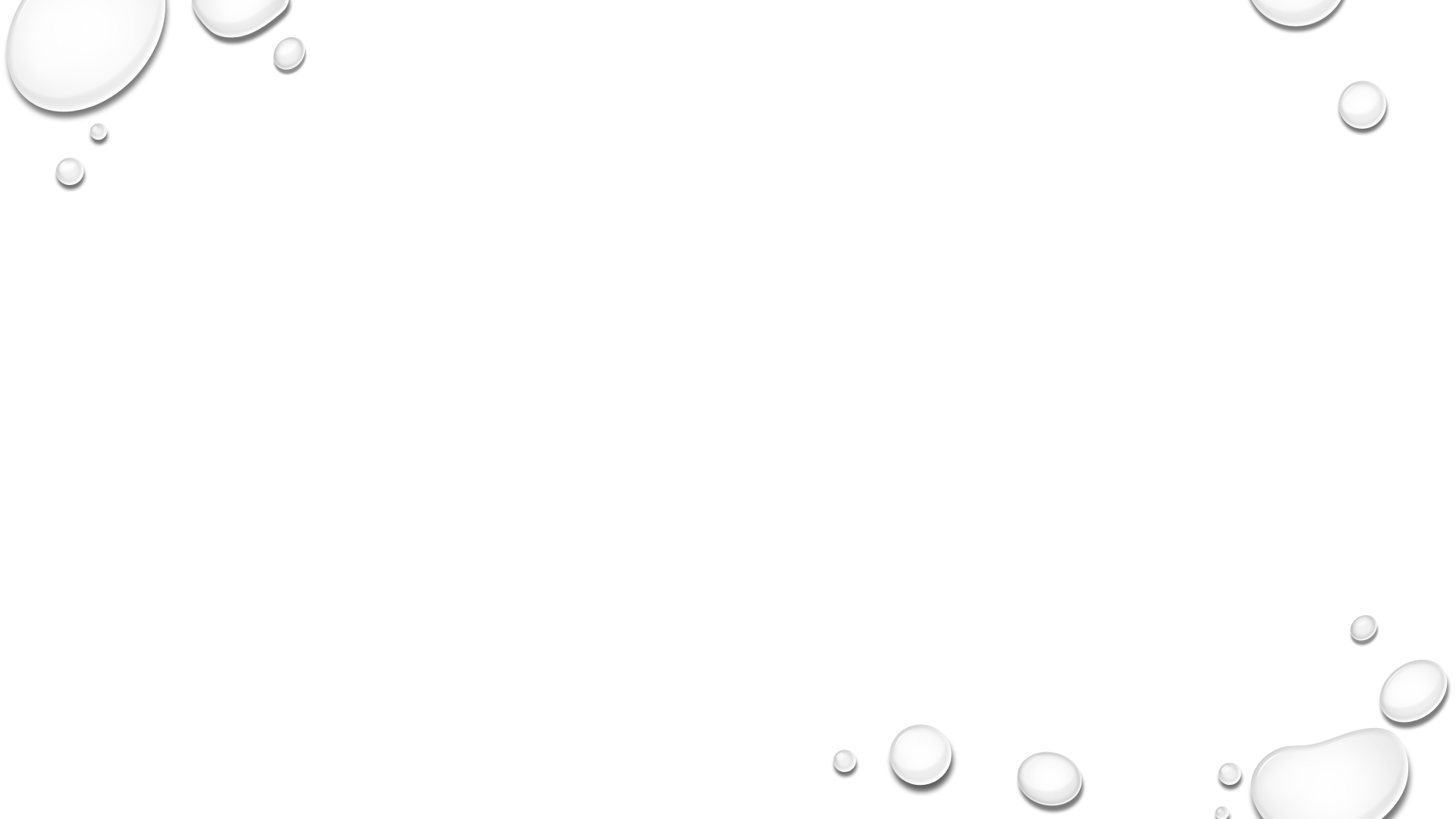 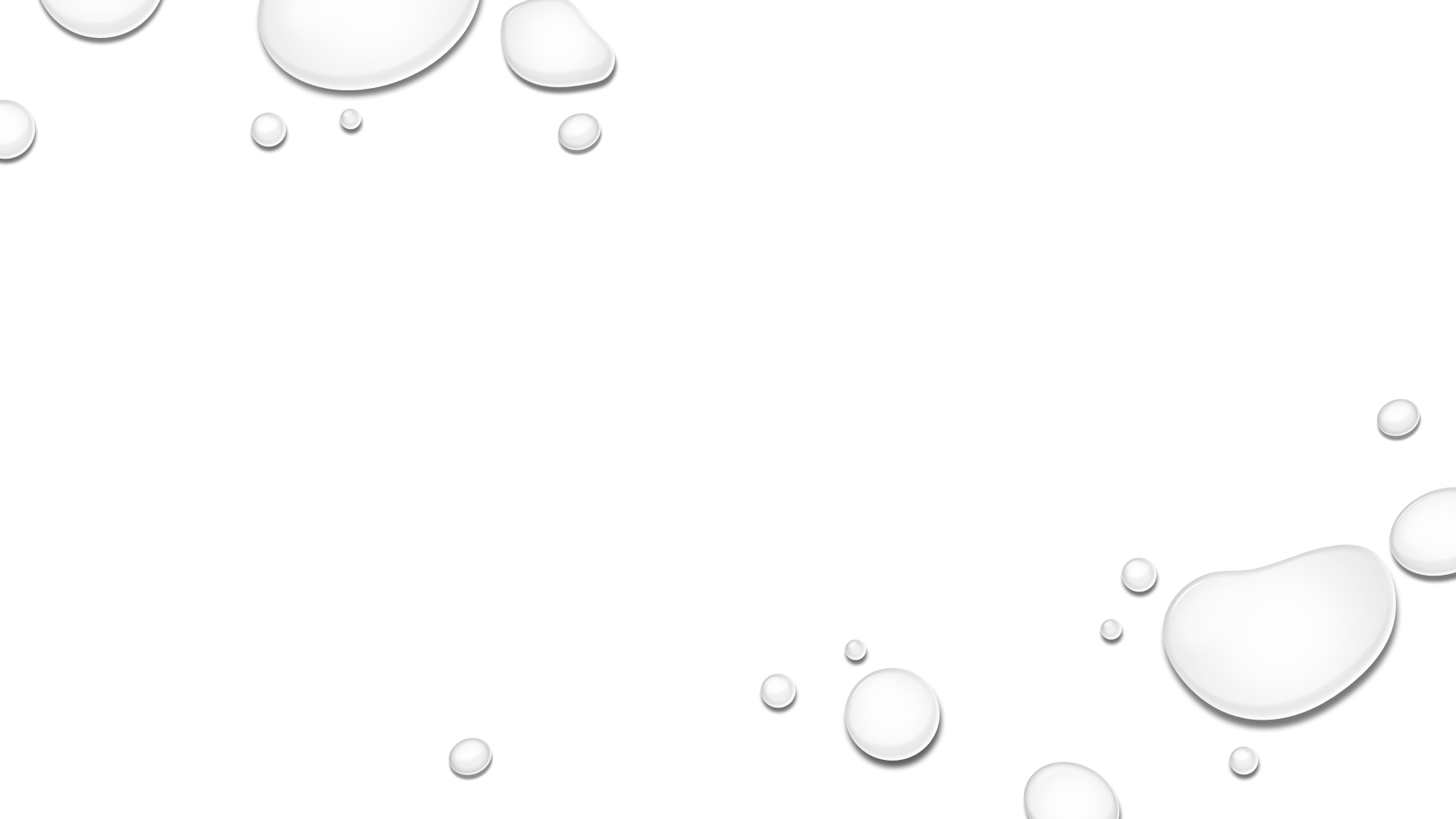 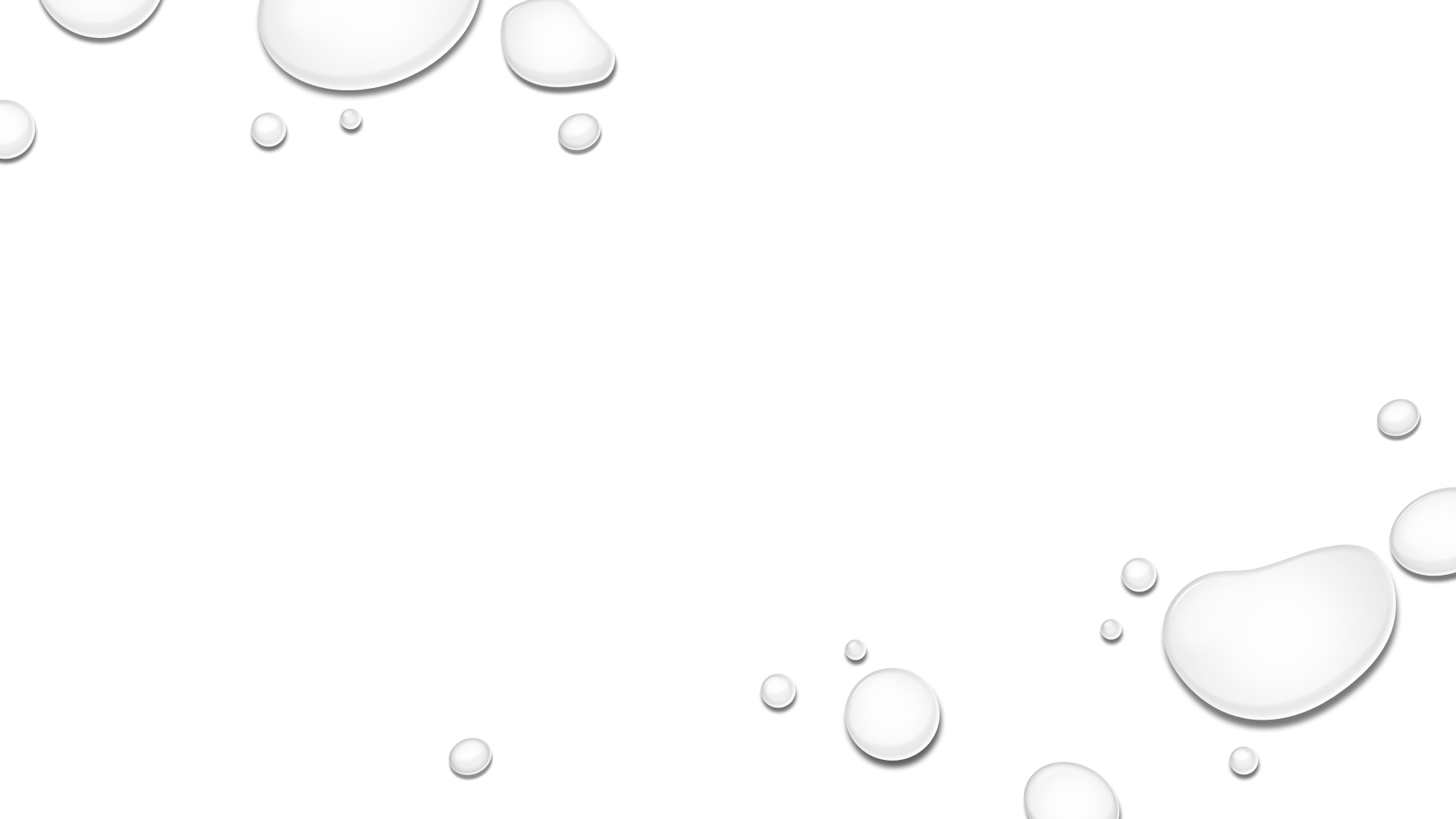 Сабақтың жоспары:
Гормондар туралы жалпы түсінік
Гормондардың жіктелуі
Гормондардың құрылымы мен ерекшеліктері, қызметі 
Гормондардың әсер ету механизмдері
Гипоталамус-гипофиз жүйесінің гормондары.
Сілекей бездерінің эндокриндік қызметі
Қорытынды
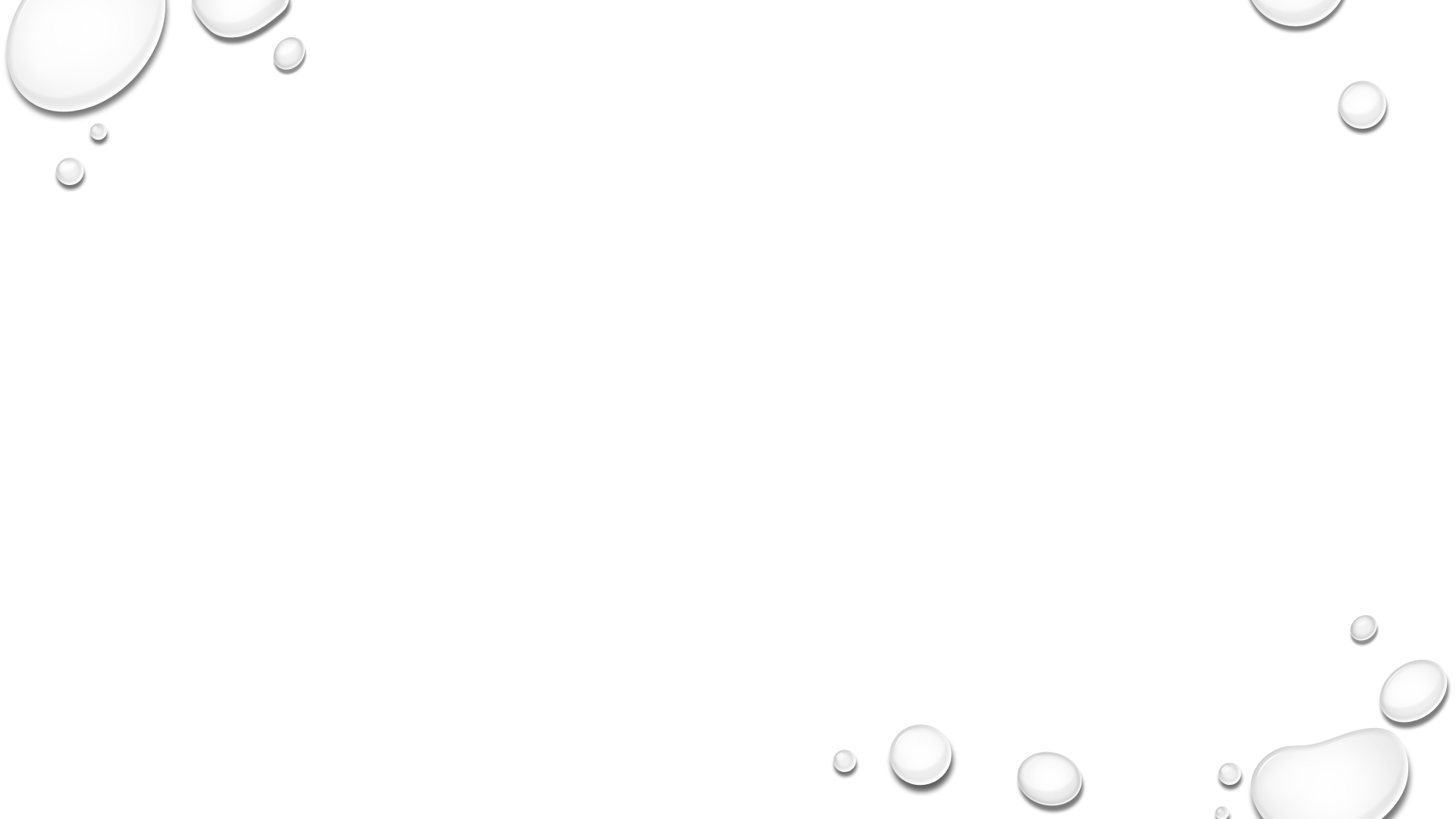 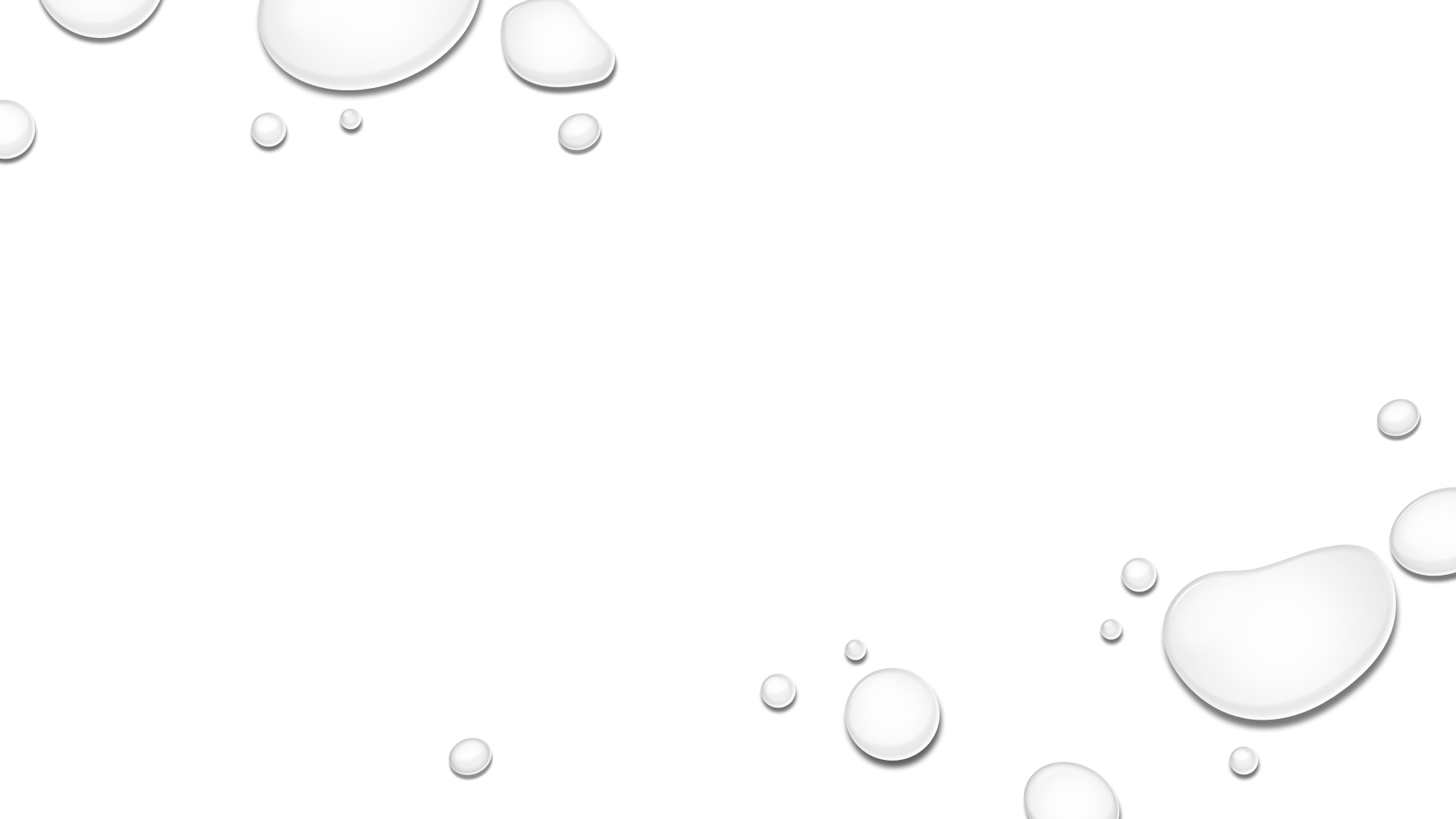 07.10.2024
2
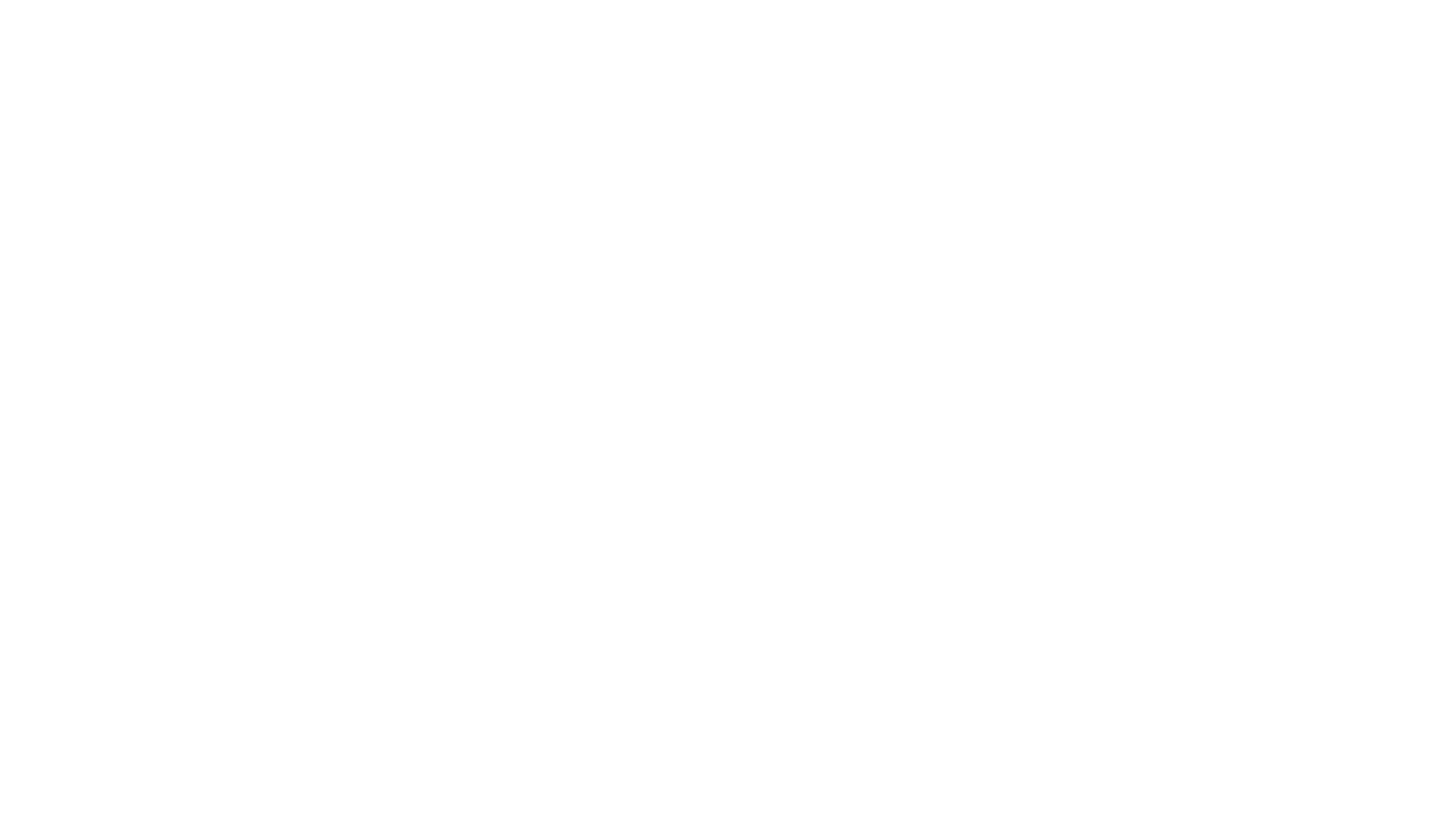 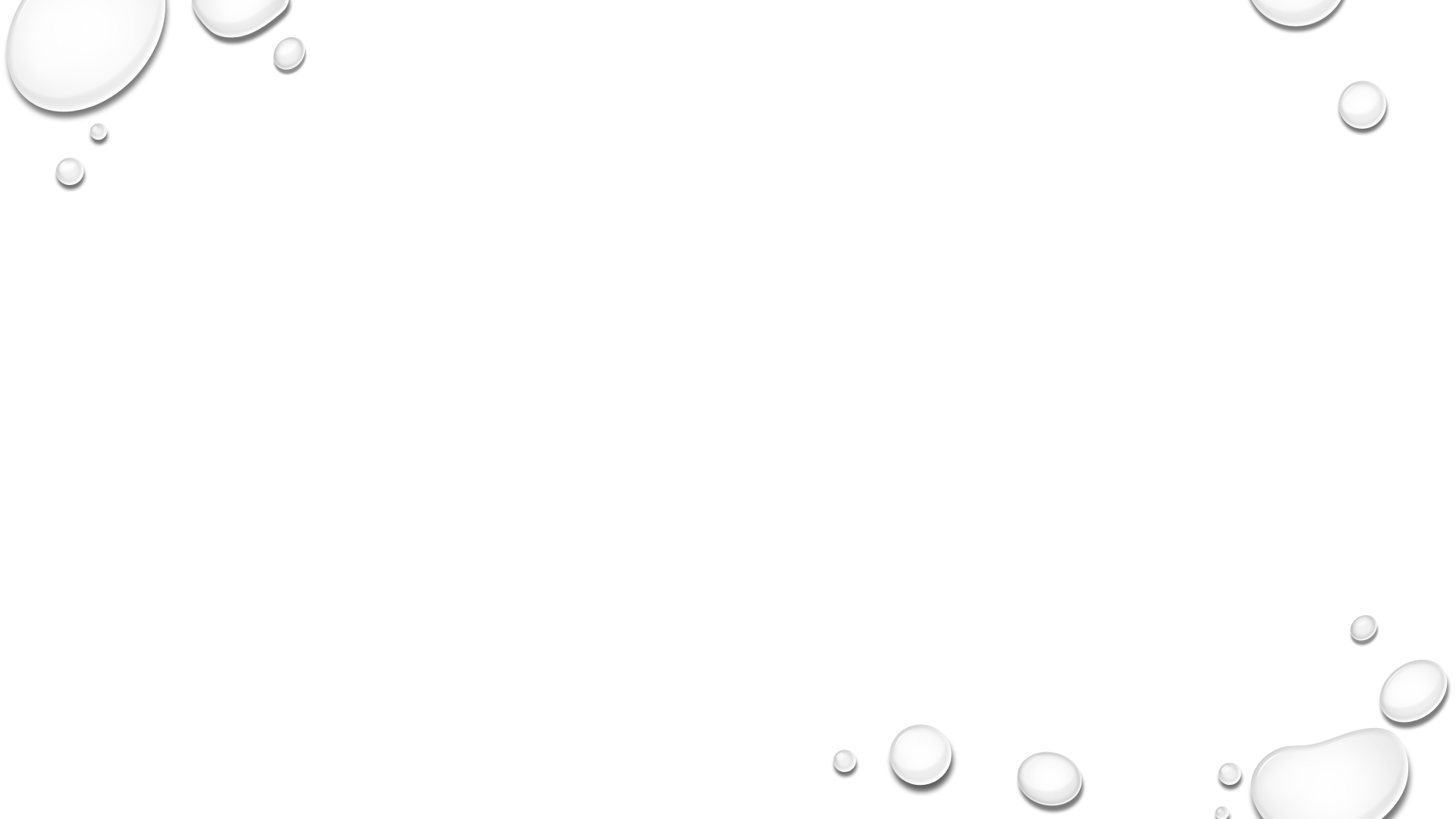 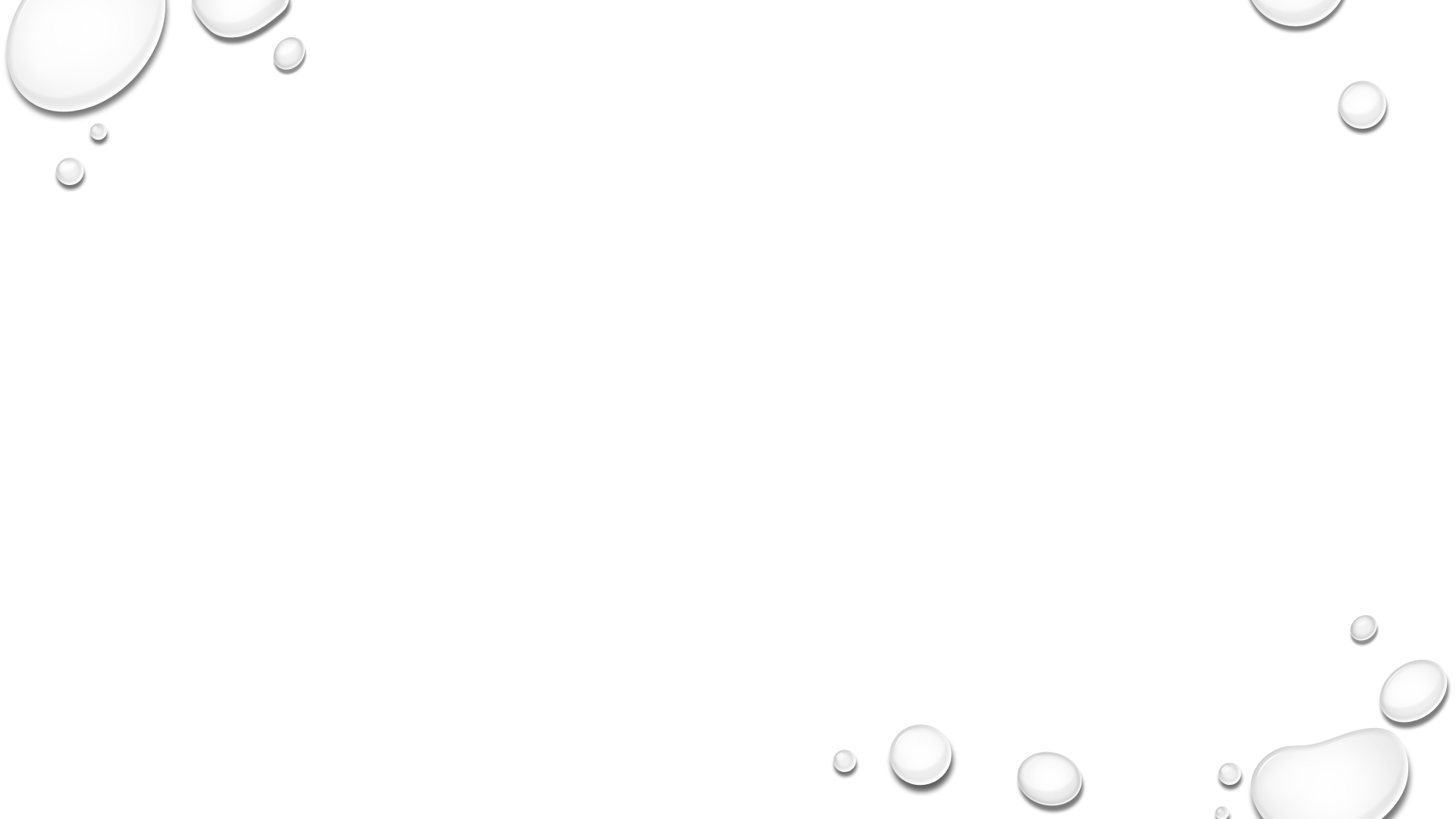 Бездердің екі түрі белгілі.
 Олардың біреуінің өзегі бар, сол арқылы заттар дененің, мүшелердің қуысына немесе терінің бетіне бөлініп шығады. Олар сыртқы секреция безі немесе эндогендік бездер деп аталады. Жас, тер, сілекей, қарын бездері жəне т.б. сыртқы секреция бездері болып табылады. 
Арнаулы өзектері жоқ жəне ағып өтетін қанға заттар бөліп шығаратын бездер ішкі секреция безі деп аталады. Гректің «endo» -ішкі, «crino» - шығару, бөлу деген сөзінен шыққан. Жыныс бездері, ұйқы безі, мидың қосымша безі, бүйрек бездері, қалқан безі жəне басқа бездер ішкі секреция бездеріне жатады
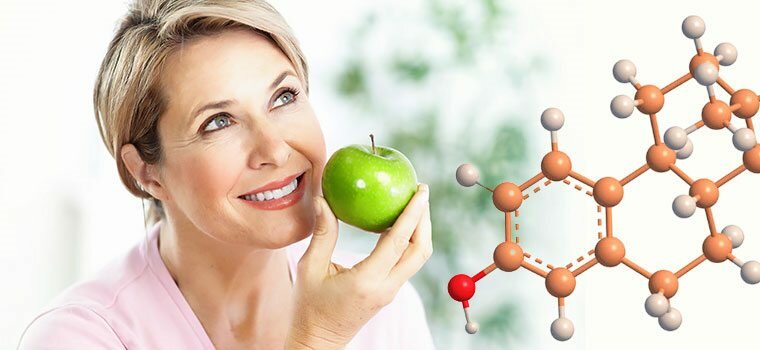 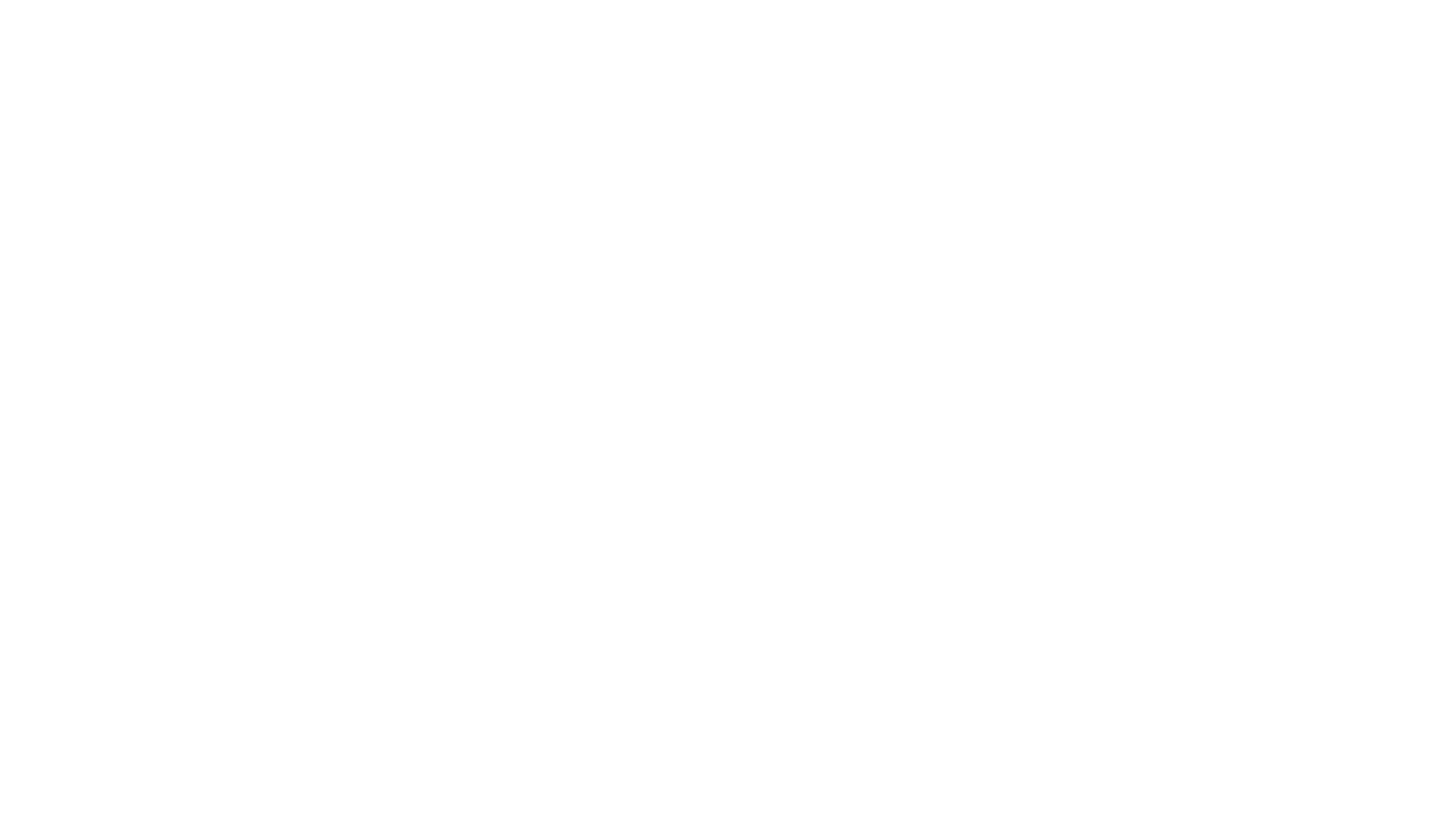 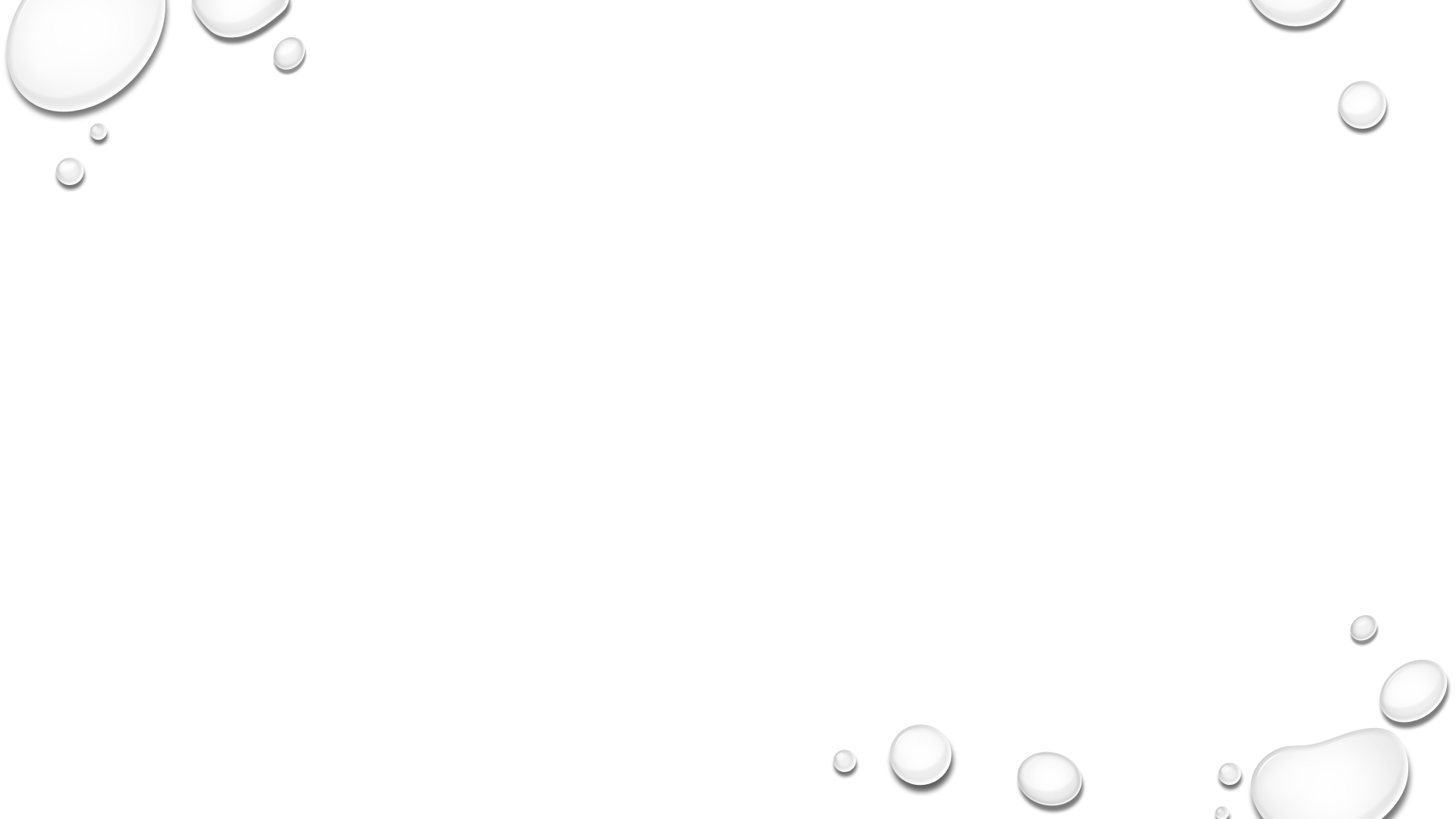 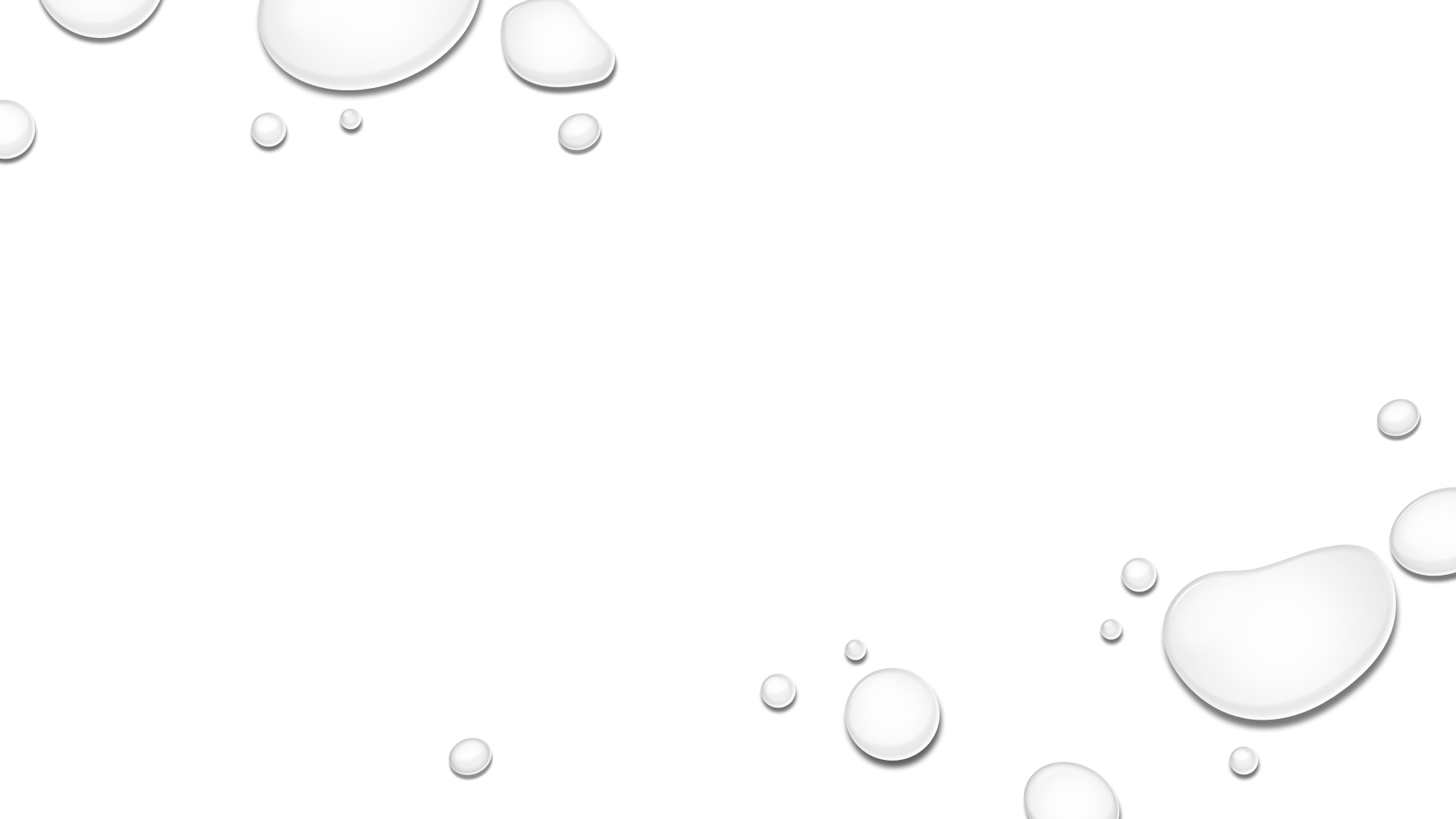 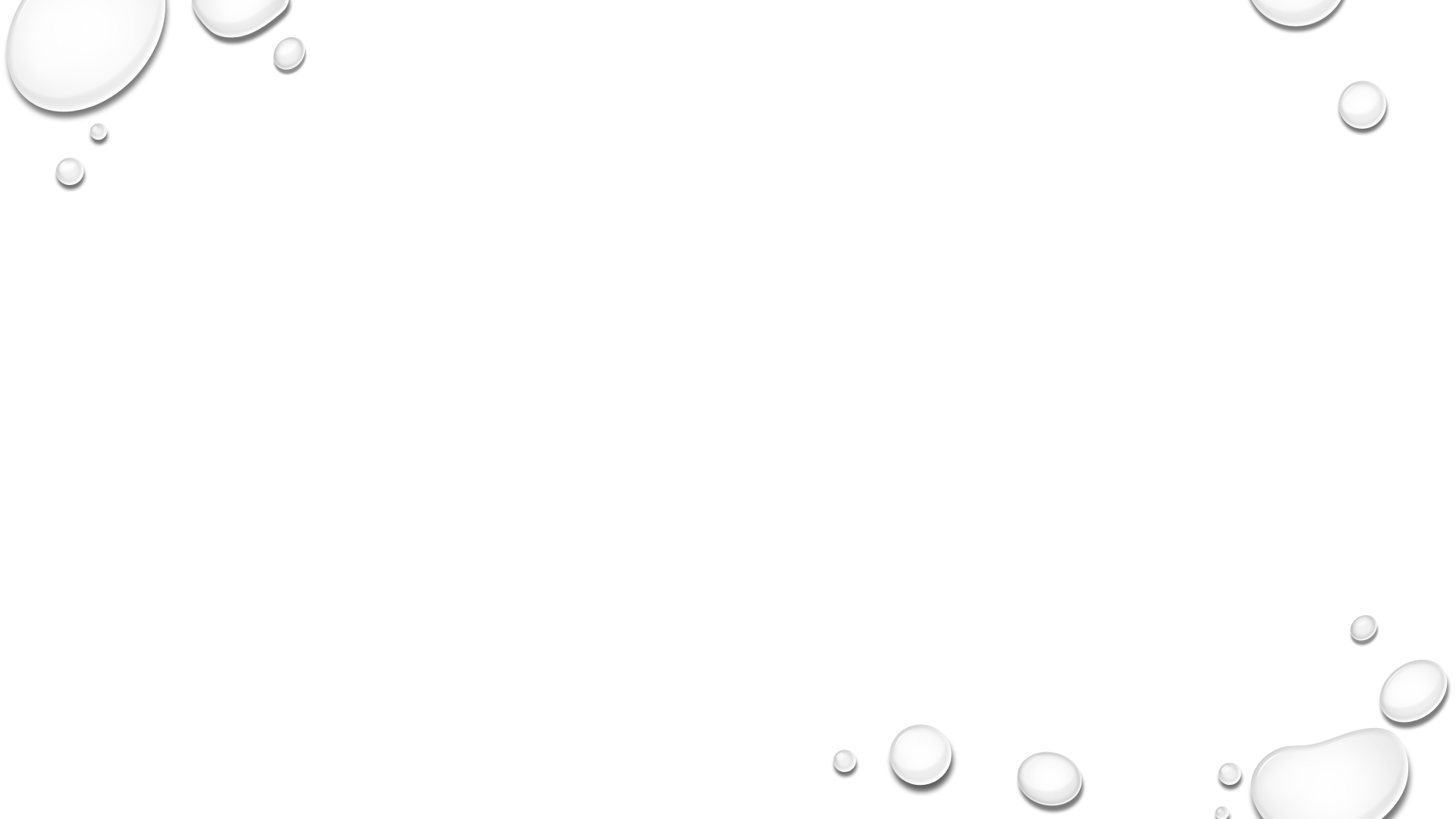 07.10.2024
4
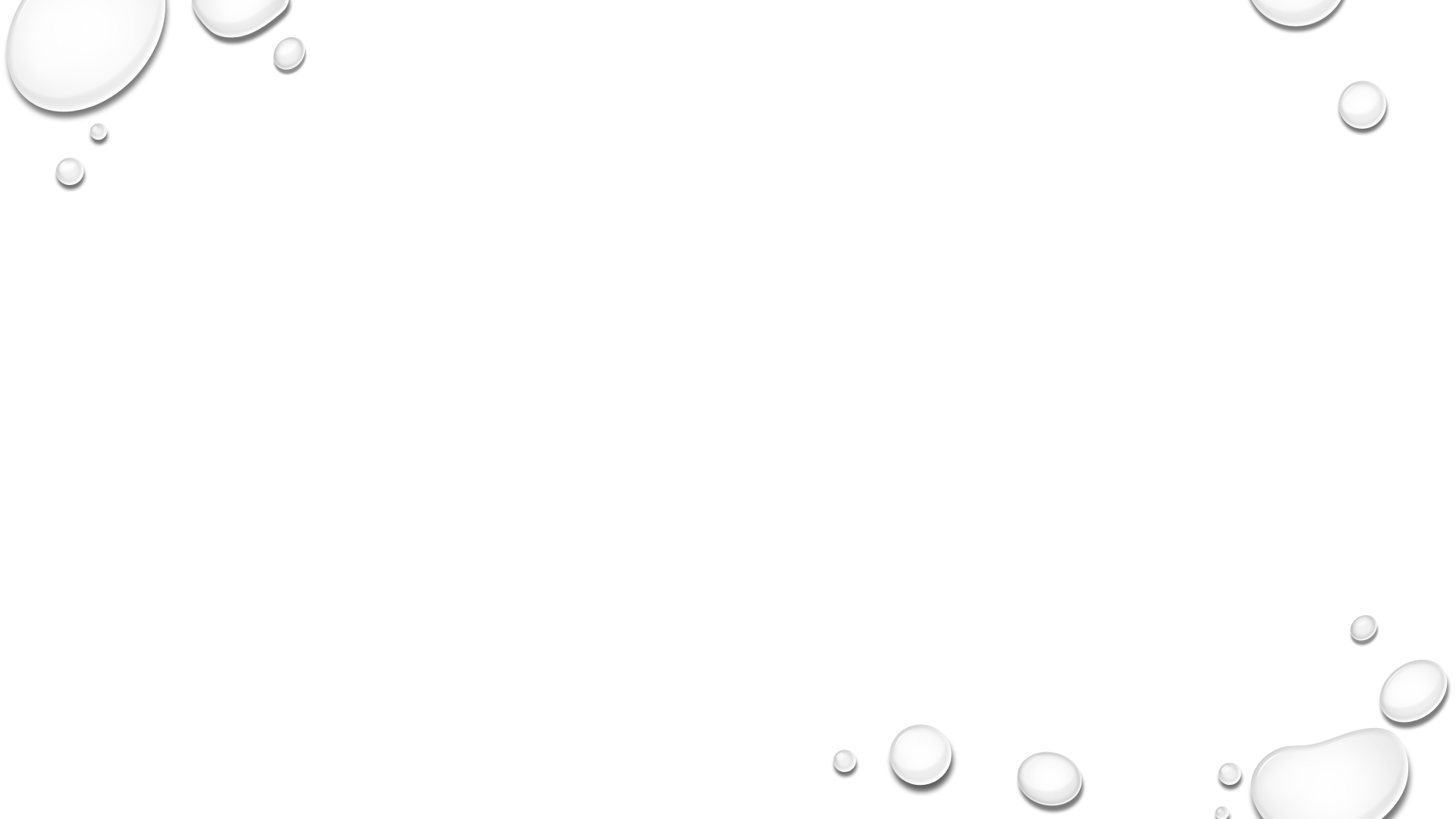 Гормон əсерін іске асыру үшін өзінің нысана-жасушасын білуі тиіс. Нысана-жасушасының мембранасы да бұл гормонға аса сезімтал келеді. Гормондарды танитын жасуша компоненті рецептор (лат. receptor) – қабылдаушы деп аталады. Рецепторлар плазмалық мембрана немесе жасуша ішінде орналасқан жəне олармен байланысқан. Рецепторлар – гормондарды байланыстыра алатын белоктар. Рецепторлардың өзіндік ерекшелігі болады. Мəселен, гормон молекулалары тиісті рецеторлармен (белоктармен) «құлыпқа дəл келген кілт» сияқты сəйкес үйлесе алуы керек. Осындай өзара əрекеттесу нəтижесінде ғана гормондар биохимиялық процестерге əсер етеді, оларды тездетеді немесе тежейді. Гормонның тіршілігі ұзақ емес, əдетте ол бір сағаттан кем
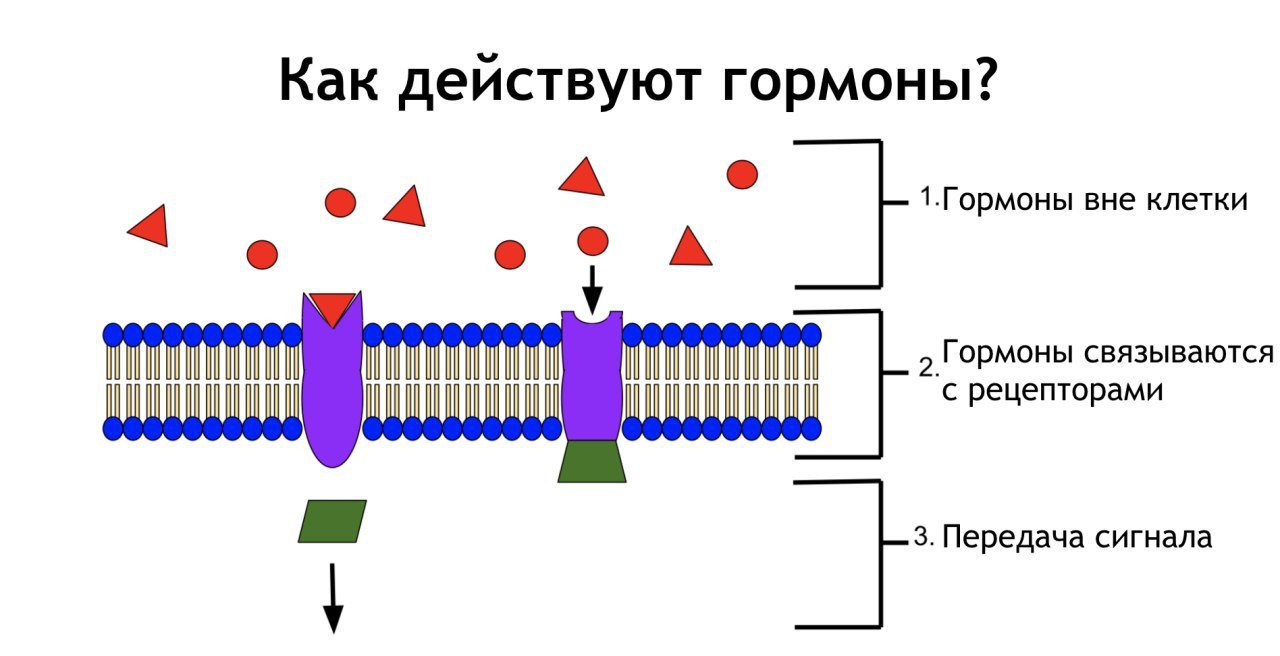 Гормондардың жіктелуі
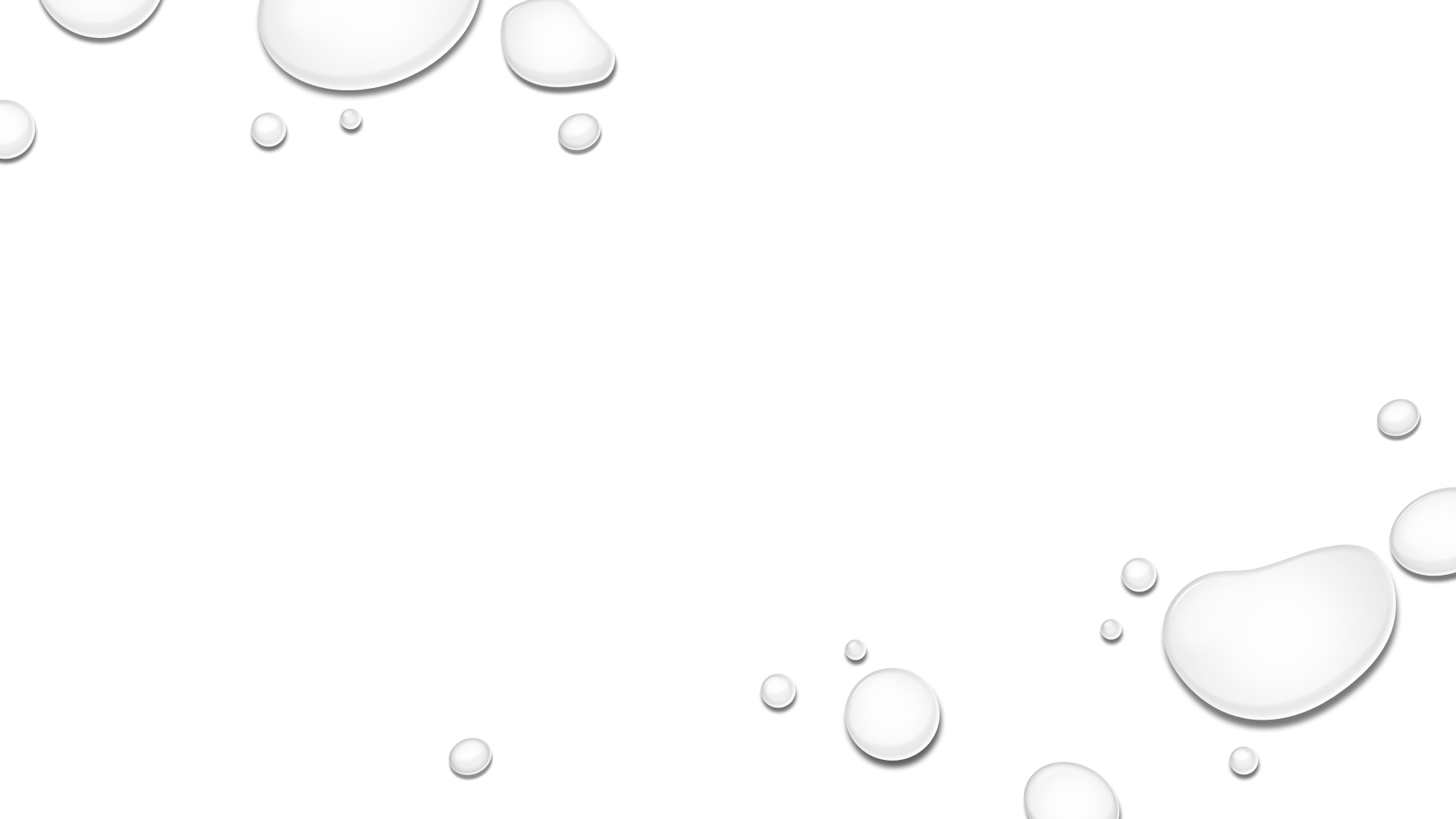 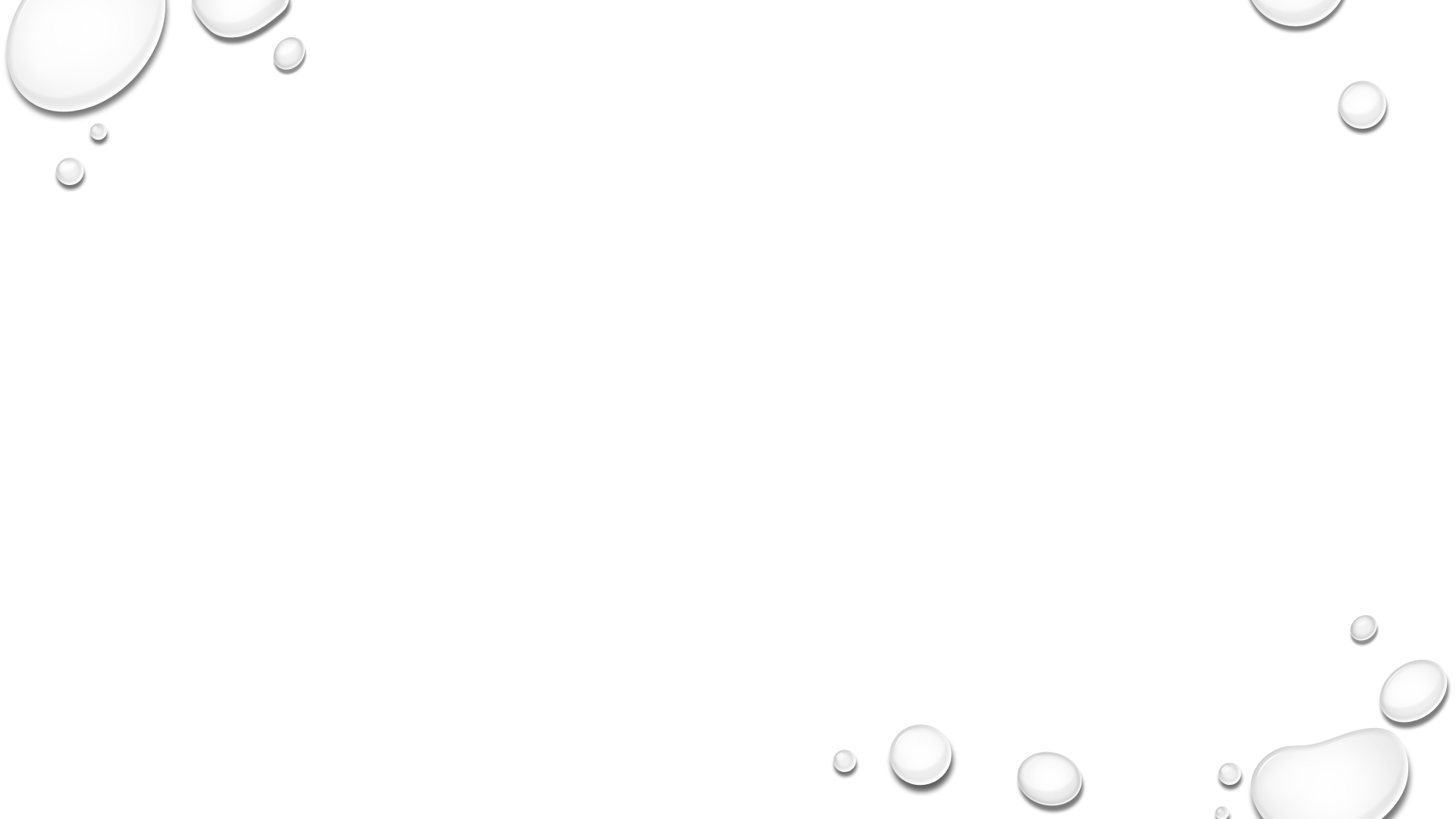 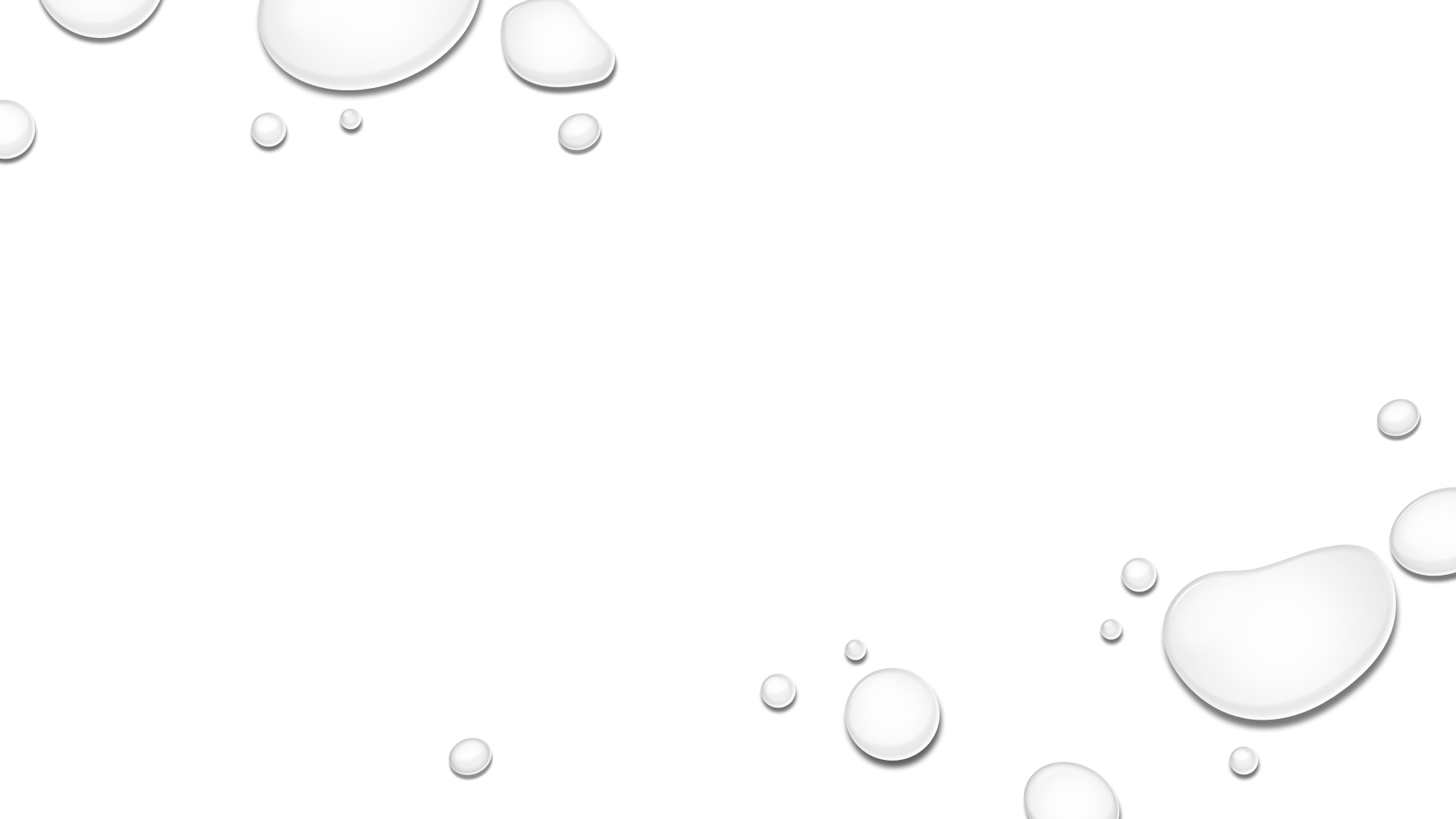 2.Химиялық табиғатына қарай гормондар төрт топқа бөлінеді:
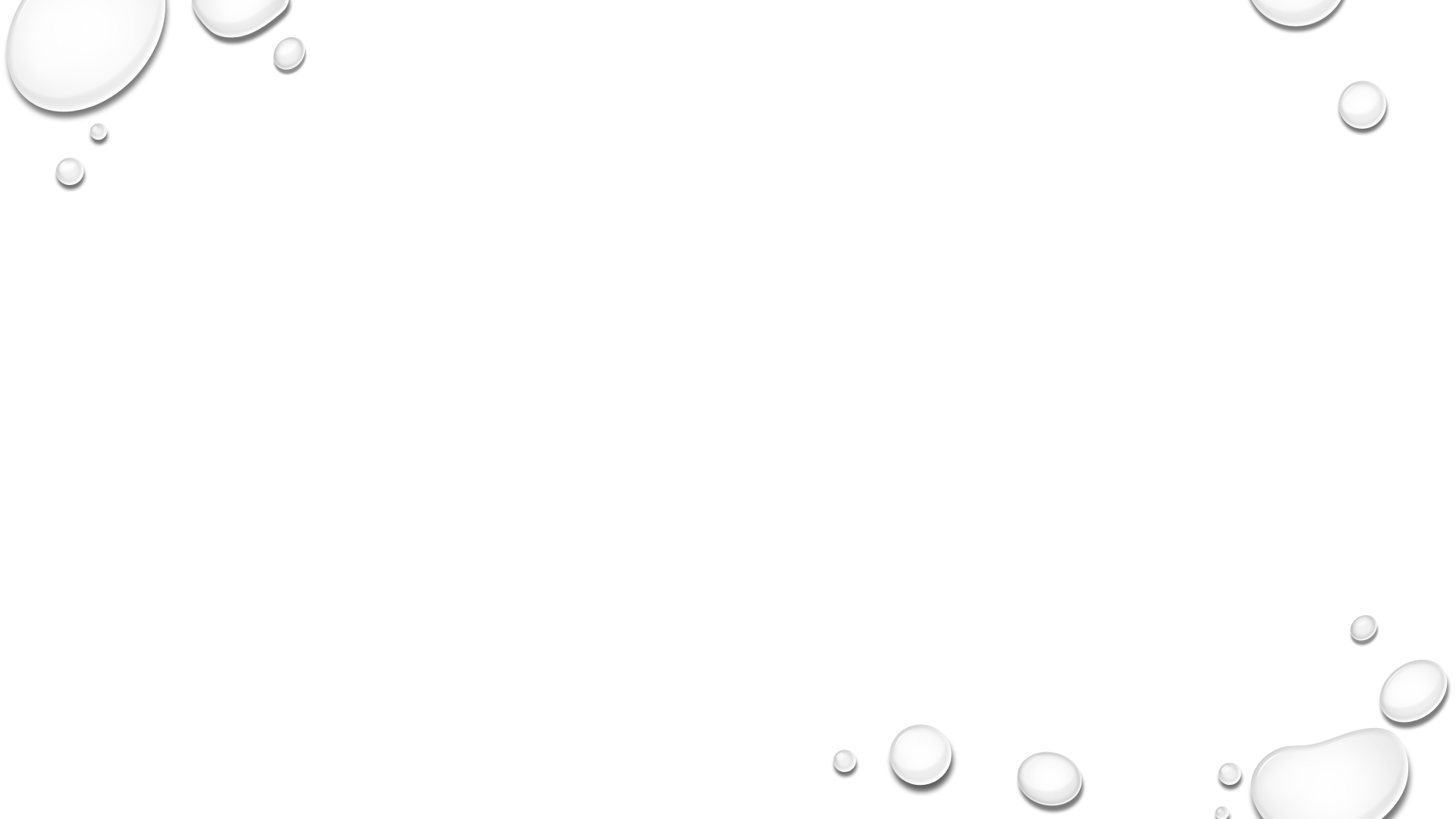 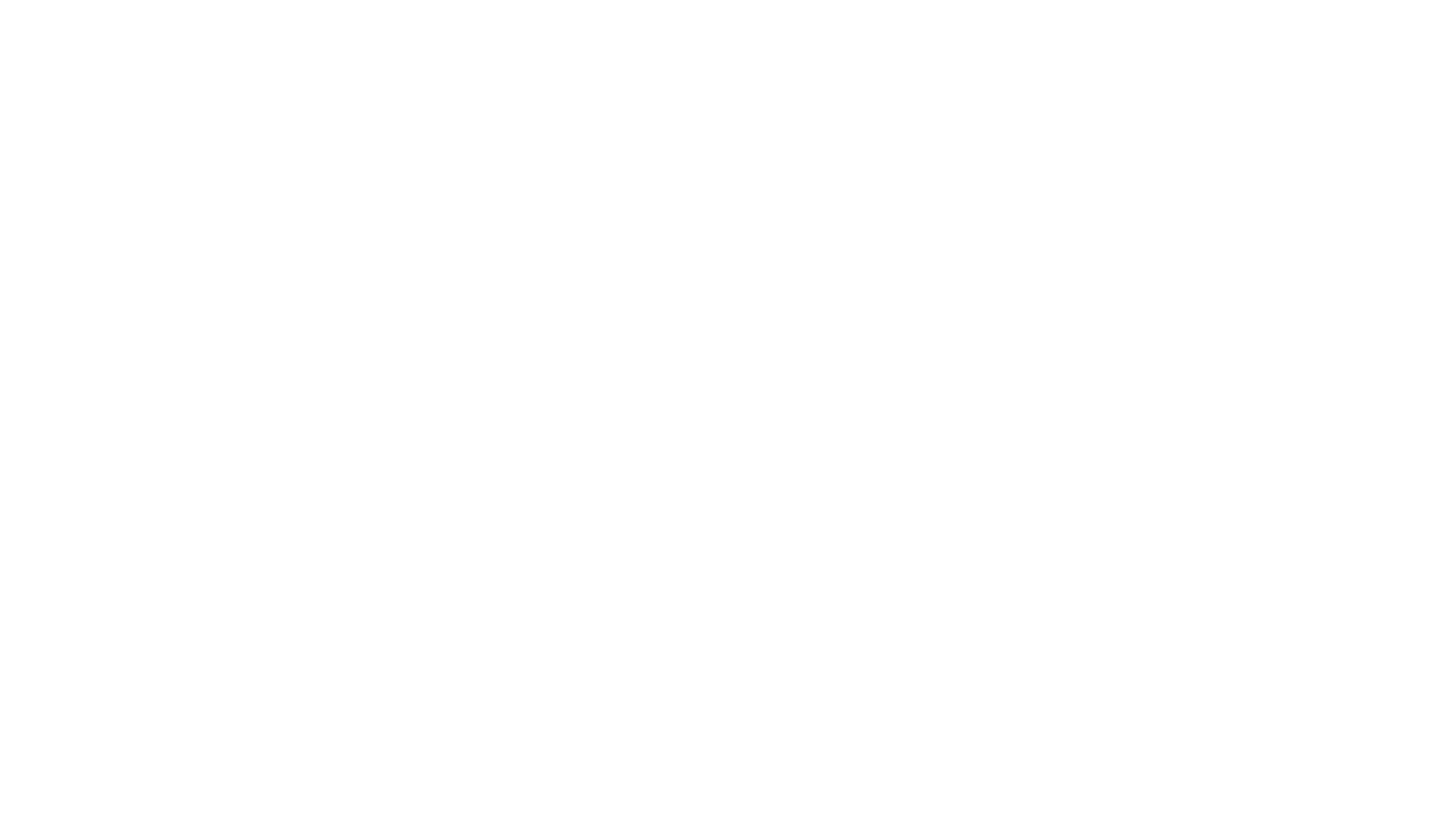 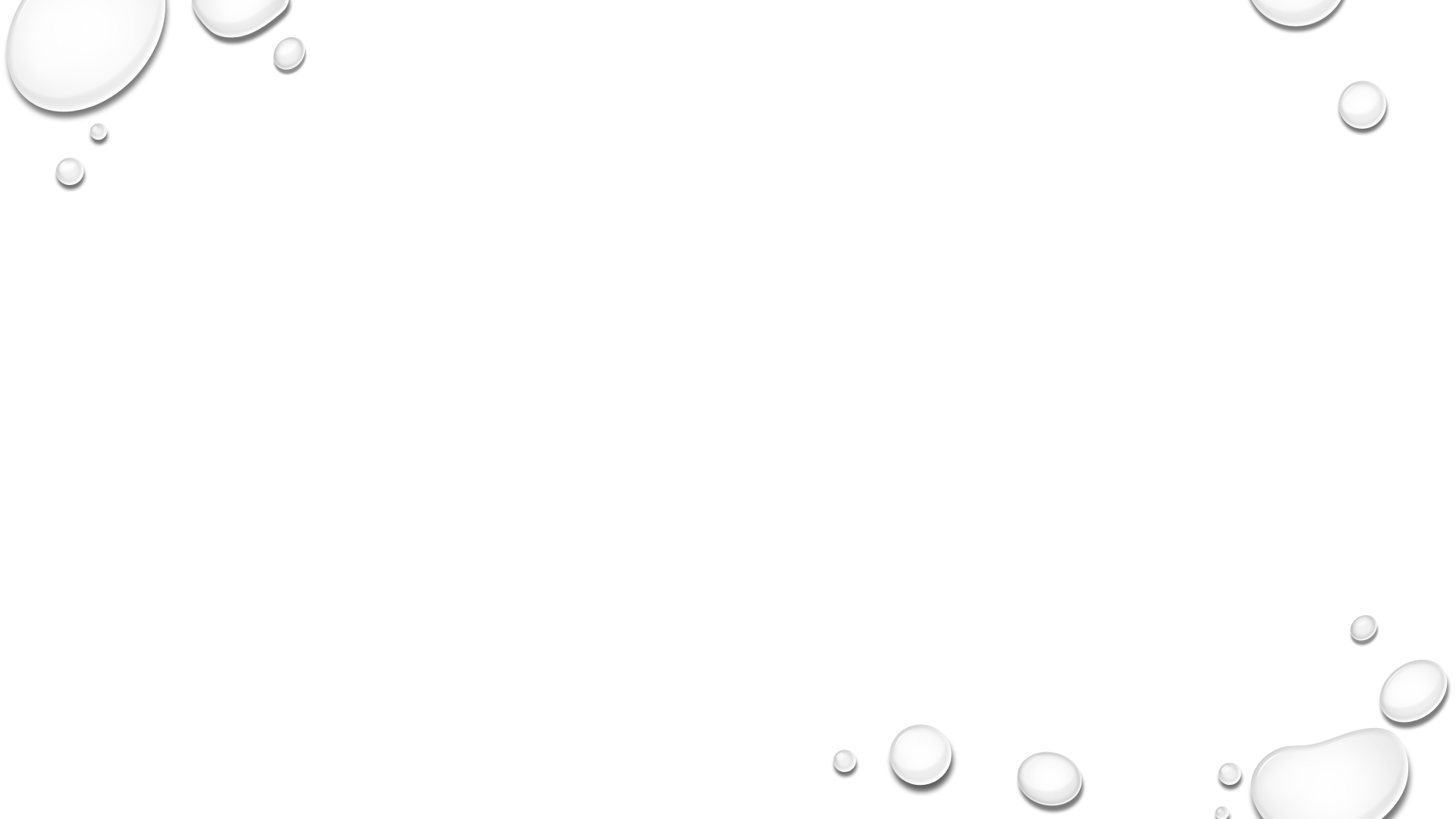 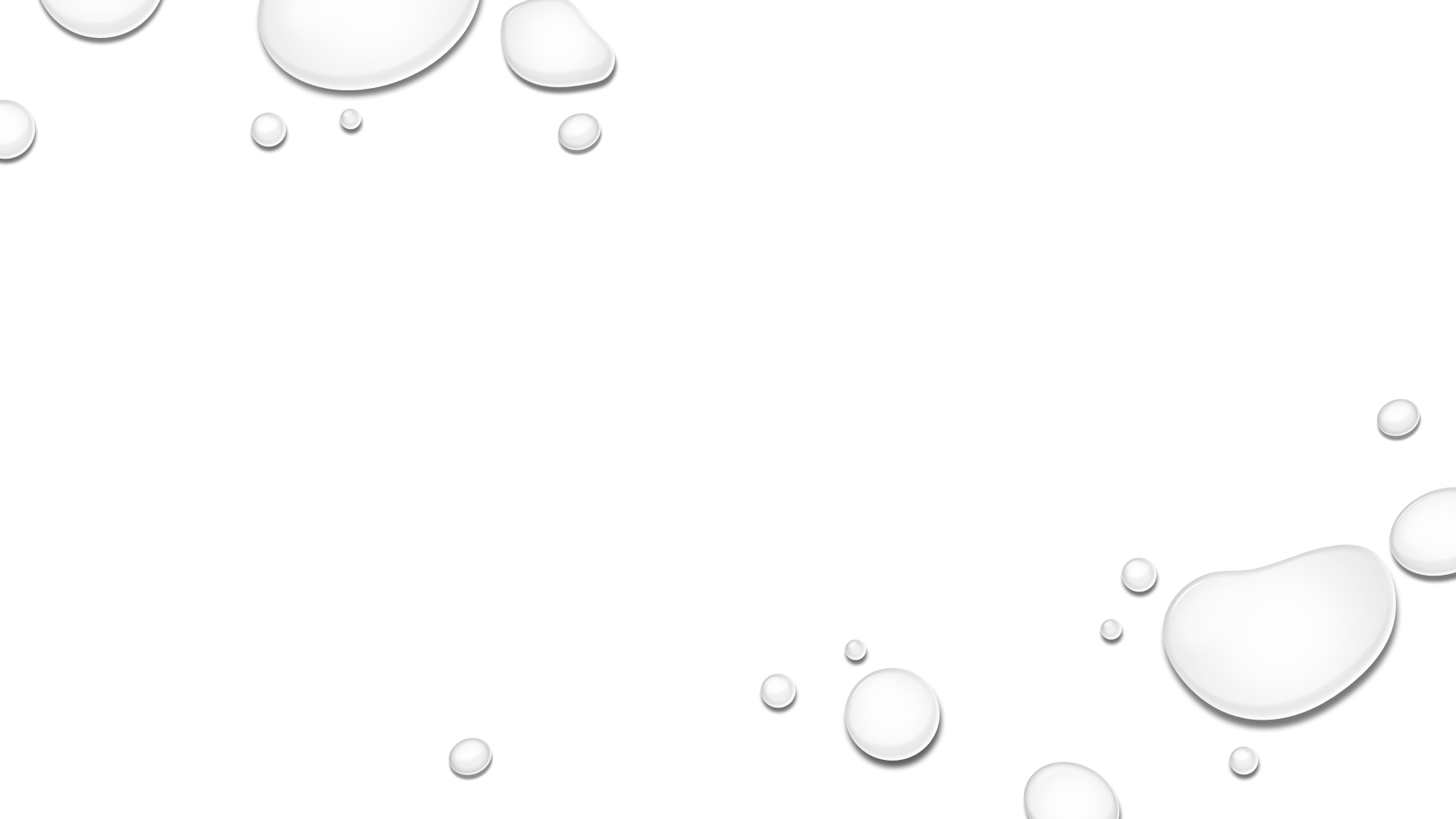 3.Биологиялық қызметіне сәйкес:
1 Көмірсу, май, ақуыздардың алмасуын реттеуге қатысатын гормондар(инсулин, глюкагон, адреналин, кортизол, тироксин т.б)
2 Тұз және су алмасуына қатысатын гормондар (альдестрон, вазопрессин).
3 Кальций және фосфат алмасуына қатысатын (парогормон, кальцитонин).
4 Көбею, бөліну сияқты репродуктивтік қызметке қатысатын гормондар (эстрадиол, прогестерон, тестостерон).
5 Эндокриндік бездердегі гормондардың синтезіне және секрециясын реттеуші гормондар (топтық гормондар, гипоталамустың либериндері мен статиндері).
6 Гормондардың синтезі жүретін жерлердегі метоболизмді реттеуге қатысатын гормондар (простогландиндер, гистамин, соматомедин, секретин, гастрин т.б)
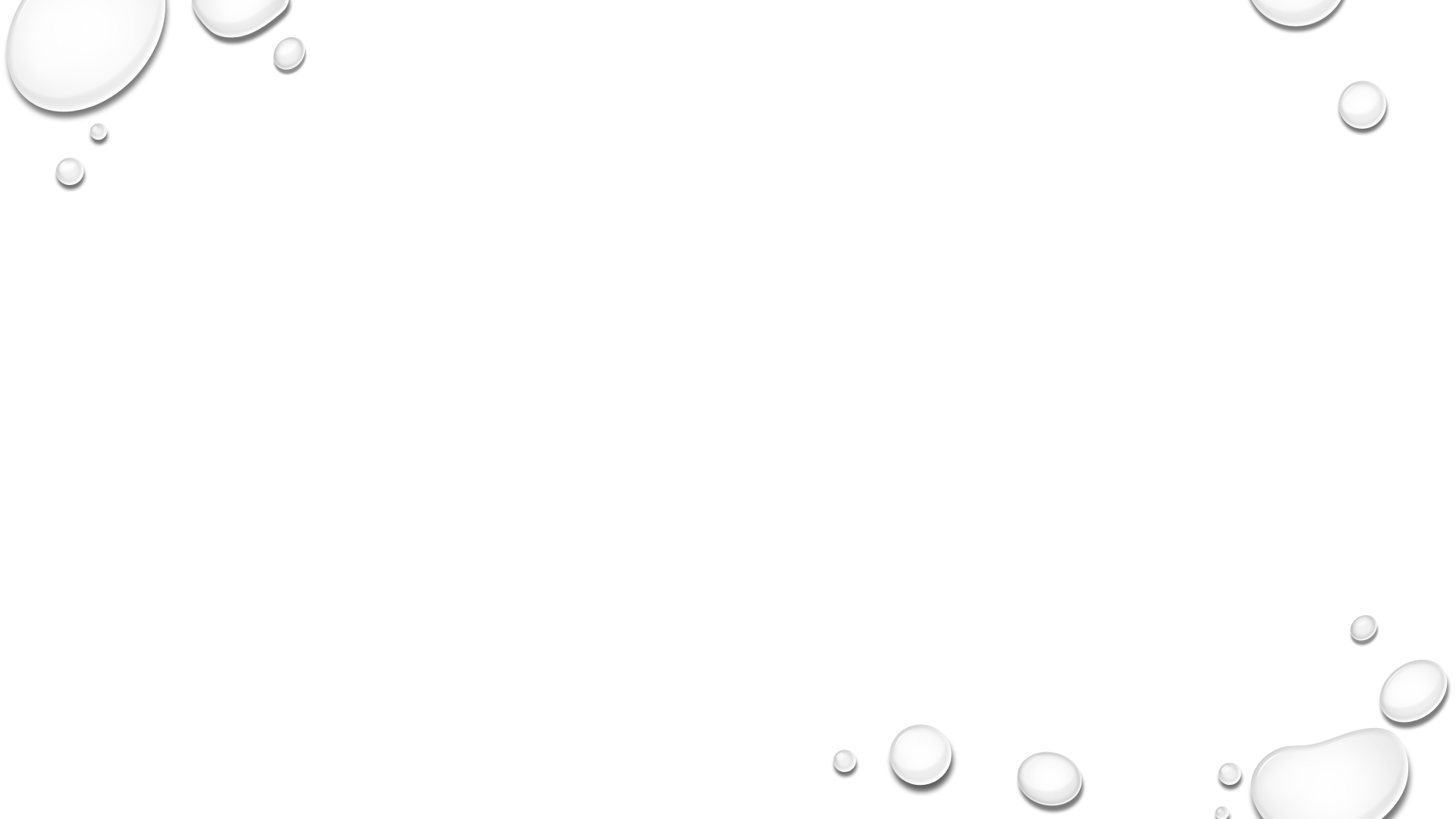 07.10.2024
9
Гормондардың әсер ету механизмі
Қанға қосылған гормондардың әсері іс жүзінде зат алмасуда барлық жағына бірдей таралады. 
Гормон әсерін іске асыратын нысана- жасушасын білуі тиіс. Гормондар танитын жасуша компоненті рецептор деп аталады.
Рецептор гормондарды байданыстыратын ақуыз. 
Активтену үшін гормон молекулалары мен олардың сәйкестігі “құлыпқа дәл келген кілт” тәрізді, субстраттың ферменттің активті центріне “үйлесе алғандай” болуы керек. 
Әрбір гормонның өздерінің меншікті рецепторлары болады. Әр рецептор гормонның бір молекуласын қайтымды байланыстыра алады.
Гормондардың әсер ету түрлері
Мембраналық (адреналин, глюкагон, кальцитонин, паратгормон, гипофиз гормондары және т.б.)
Мембрана-жасушалық
Цитоплазмалық (стероидты гормондар)
Аралас(йодтиронин гормондары)
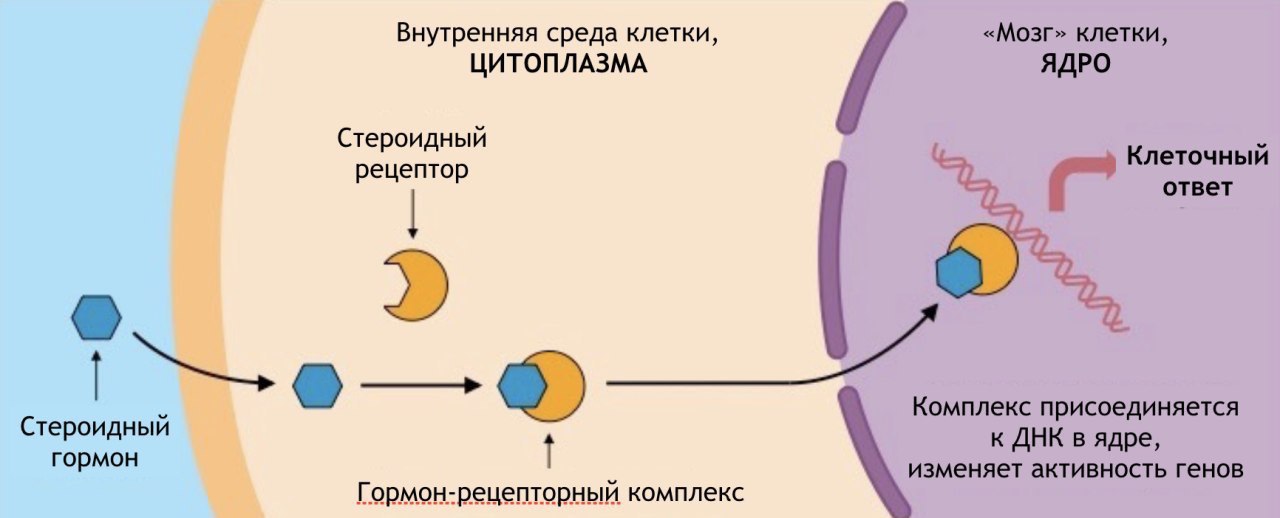 Гормондардың физиологиялыққызметтері мынаған бағытталған:
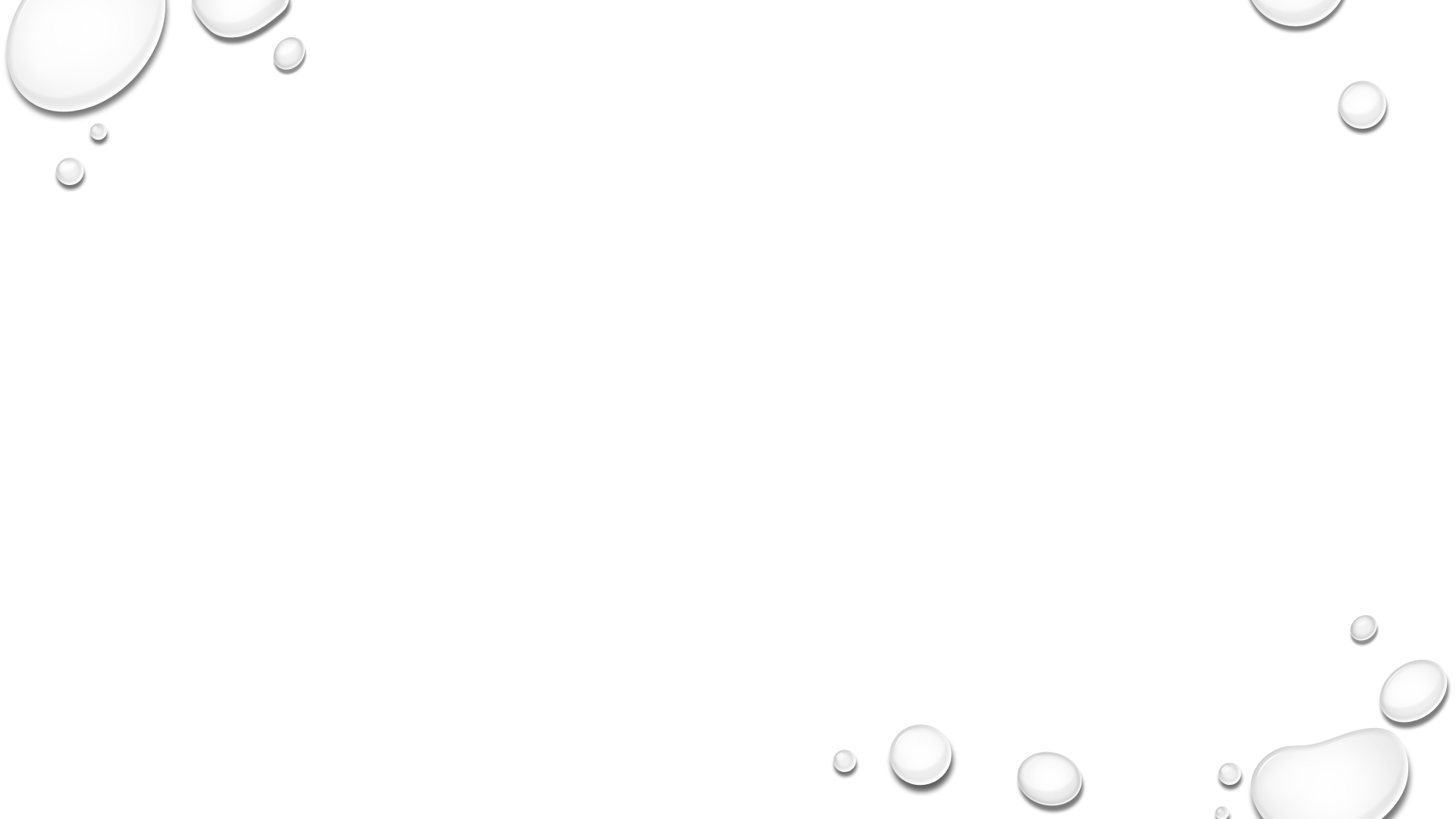 Гормондар:
қозғалу мен ойлау жүйесіне, 
дененің қалыптасуы мен бойының өсуіне, 
шаштың өсуіне, 
дауыстың қалыптасуына, 
жыныстық белгілердің қалыптасуын қамтамасыз етеді.
Эндокриндік жүйенің әсерінен адам жоғары температураға төтеп бере алады, 
тамақтың тым көптігі мен жетіспеуіне және де физикалық және эмоционалдық стресске жауап қайтарады.
Эндокриндік бездердің зертелуі нәтижесінде түрлі құпияның мәні ашылды: жыныстық функциялар мен баланың туылуы т.т.
Басты эндокриндік бездер:
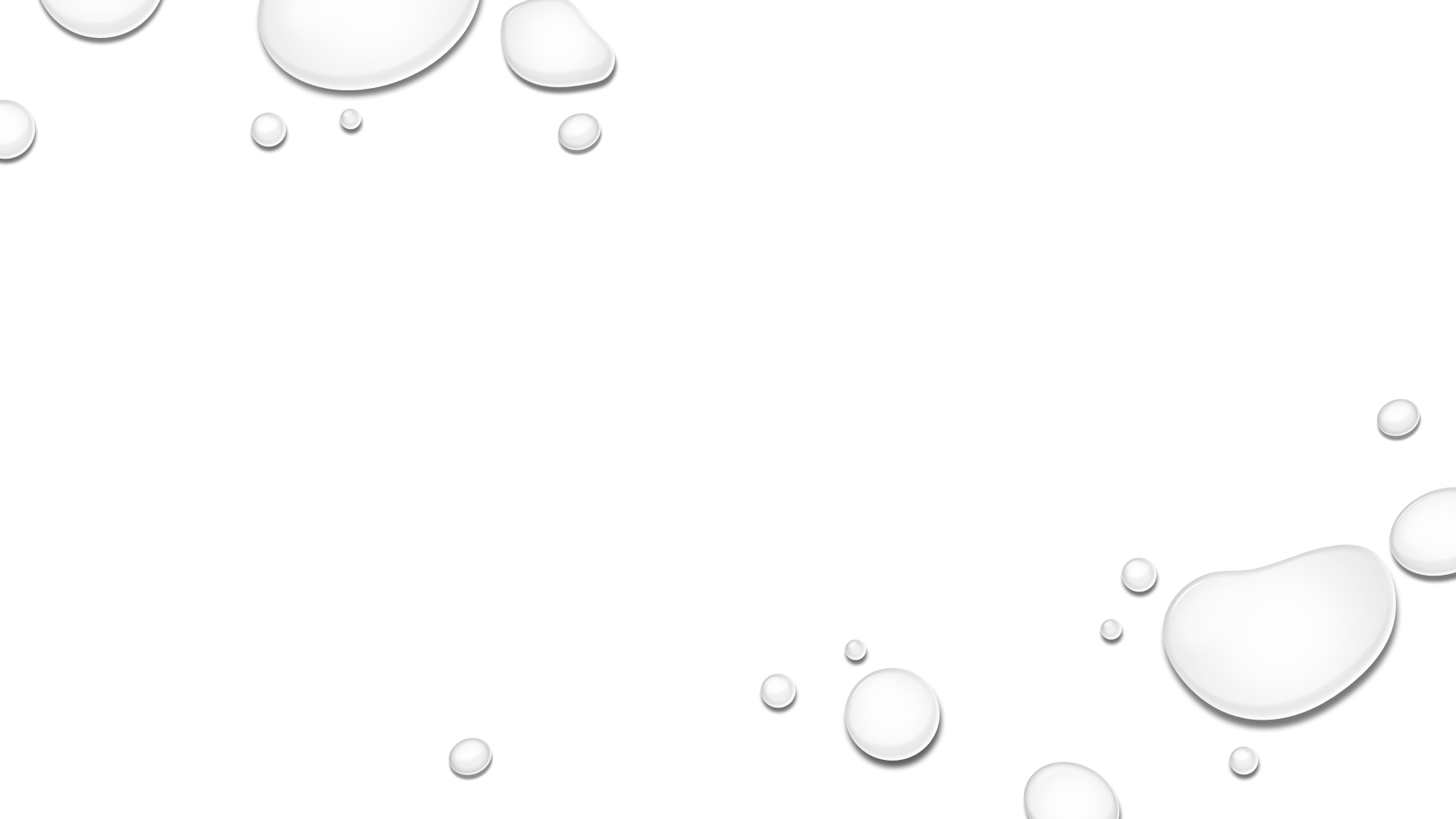 Қалқанша безінің гормондары.
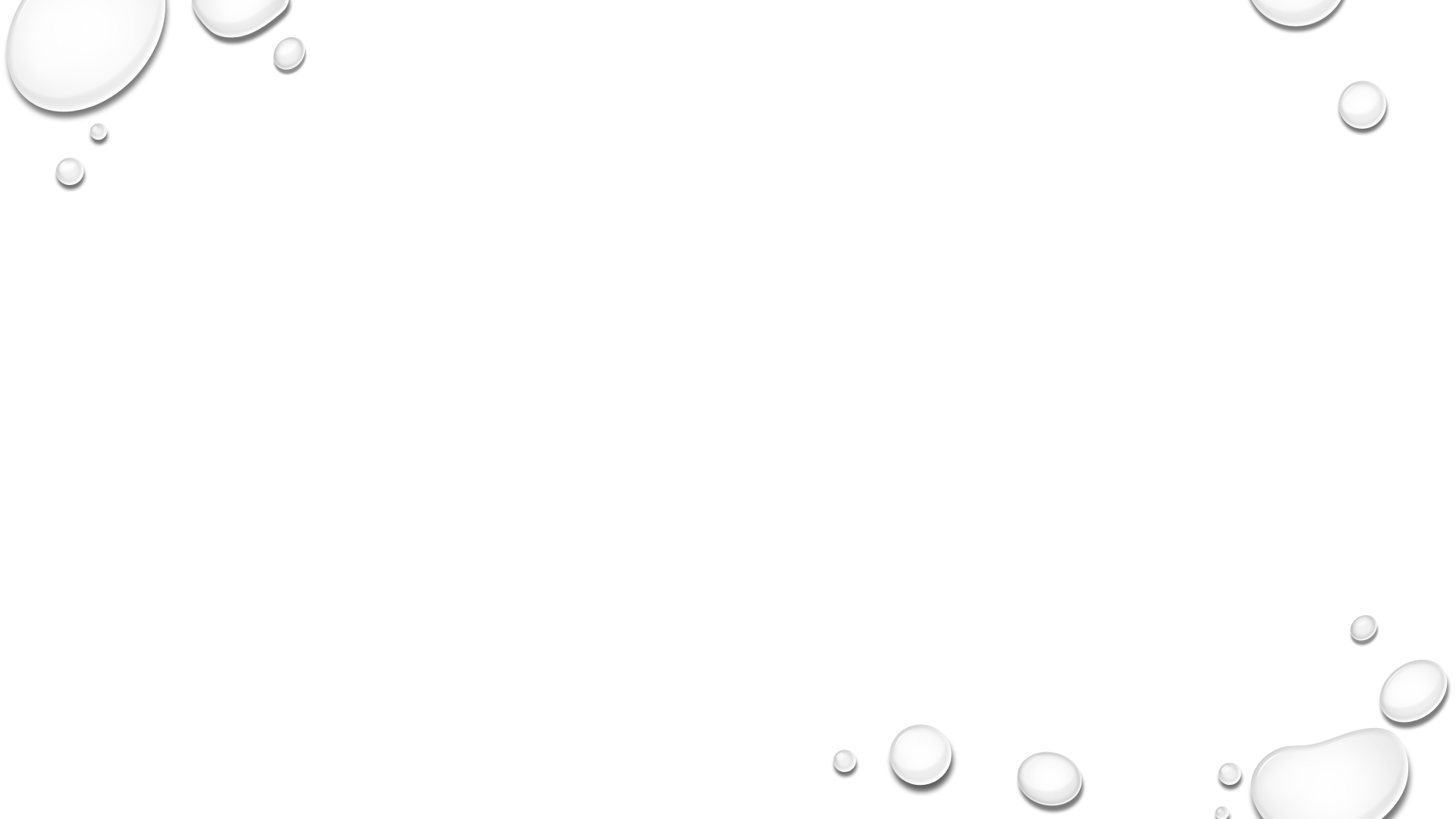 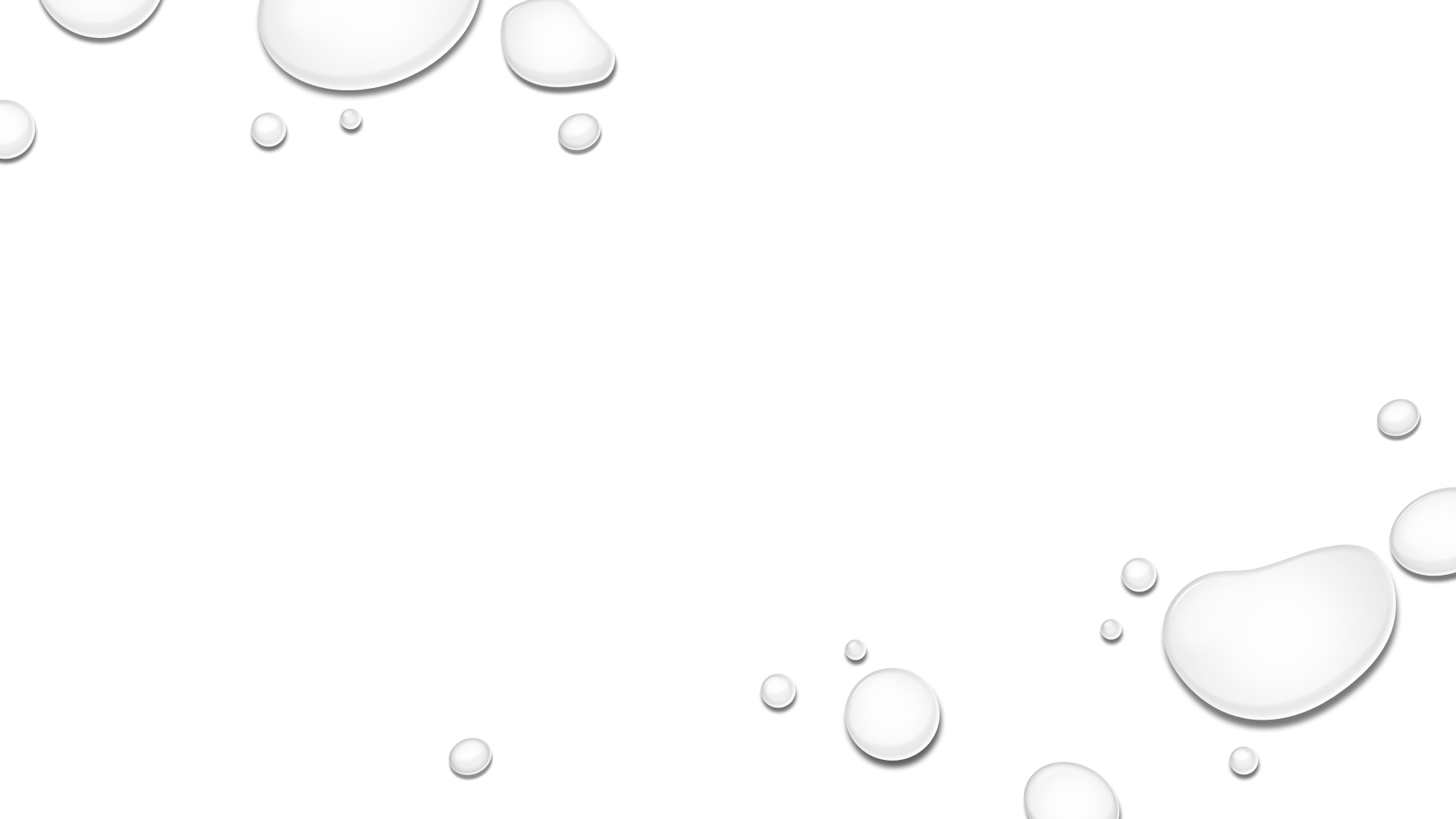 Гипофункция кезінде адамдарда енжарлық, селқостық пайда болады, ұйқы басады, ойлау қабілеті төмендейді,ақылынан алжасады. Ол жағдай кездессе, дене өсуін тоқтатады, кретинизм пайда болады. 
Гипофнукцияның басқа түрі – эндемиялық жемсау(зоб). 
Гиперфункция кезінде зат алмасу күшейеді, сырқат адамда қорқақтық пайда болады, жүйке жүйесі қозып, жұқарады.
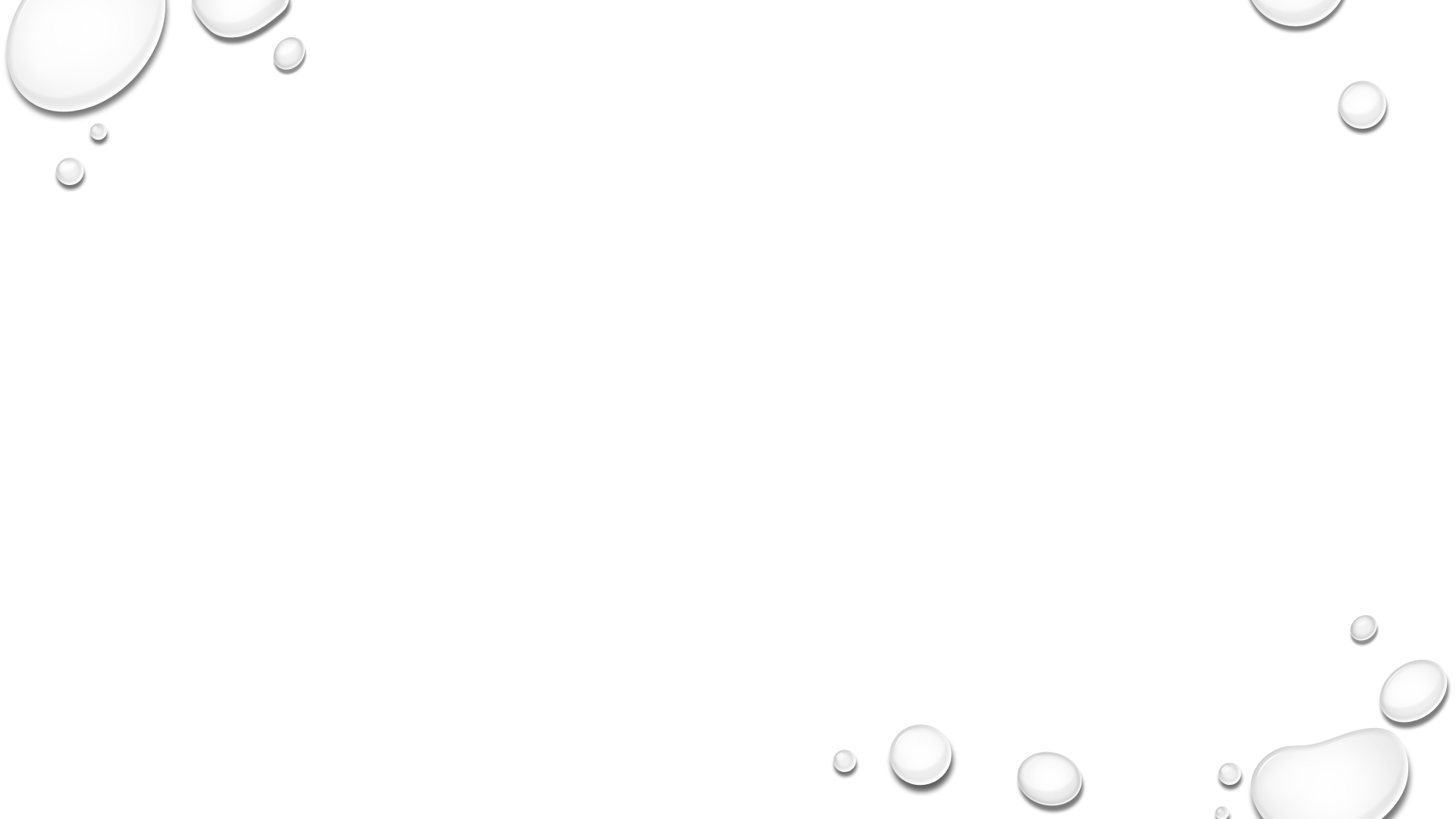 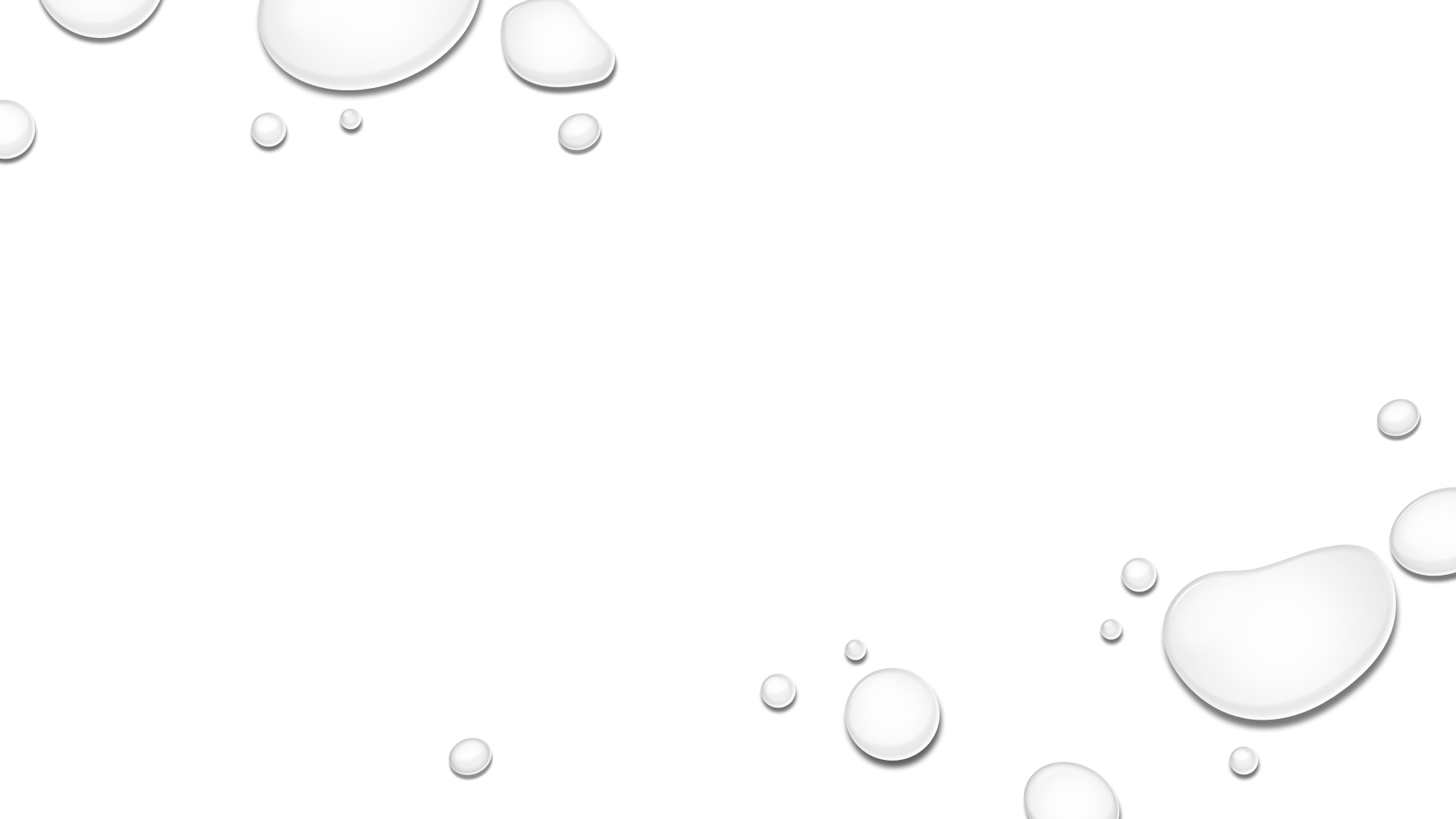 Ұйқы безінің (панкреатиттік без) гормондары
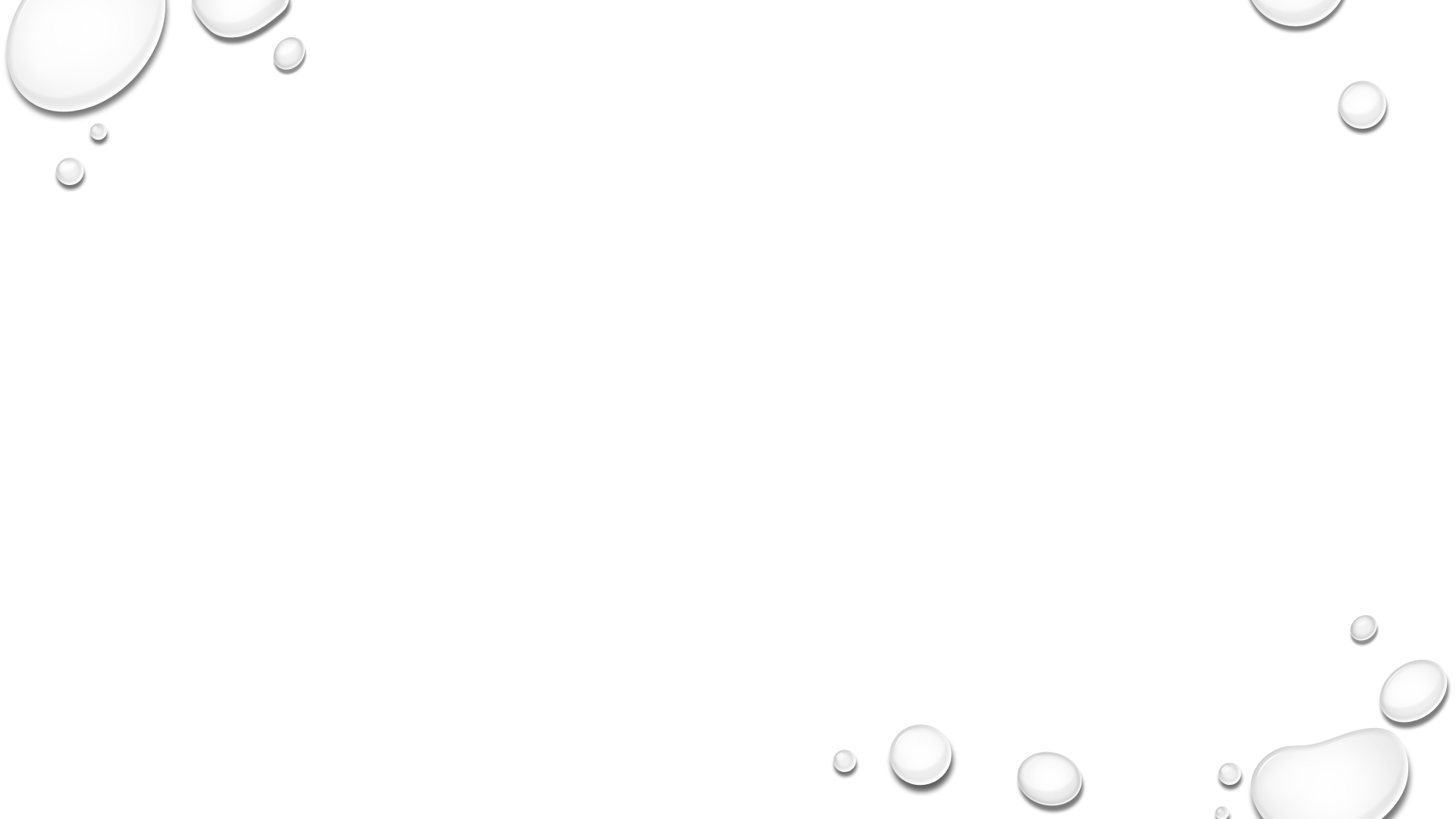 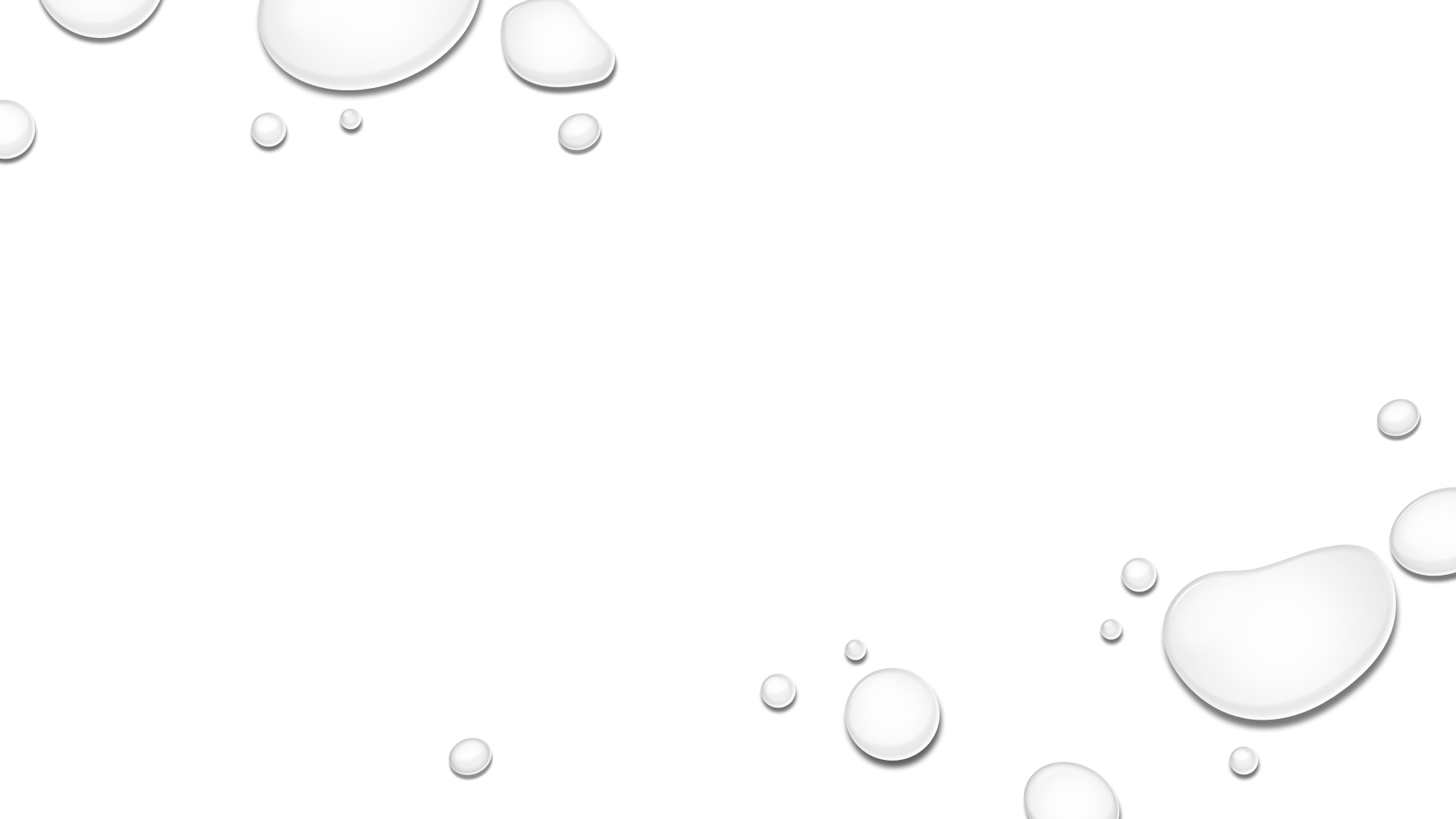 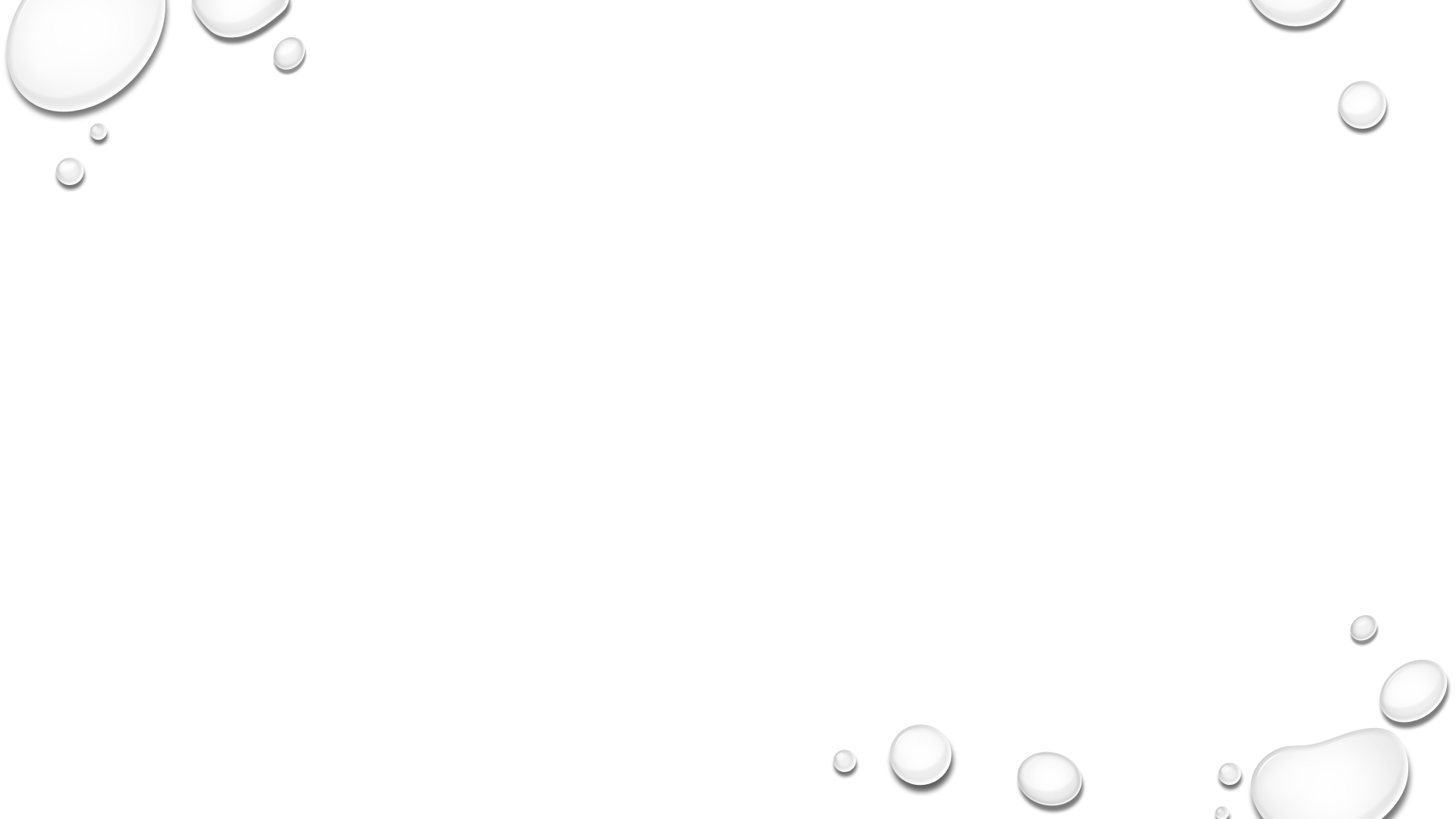 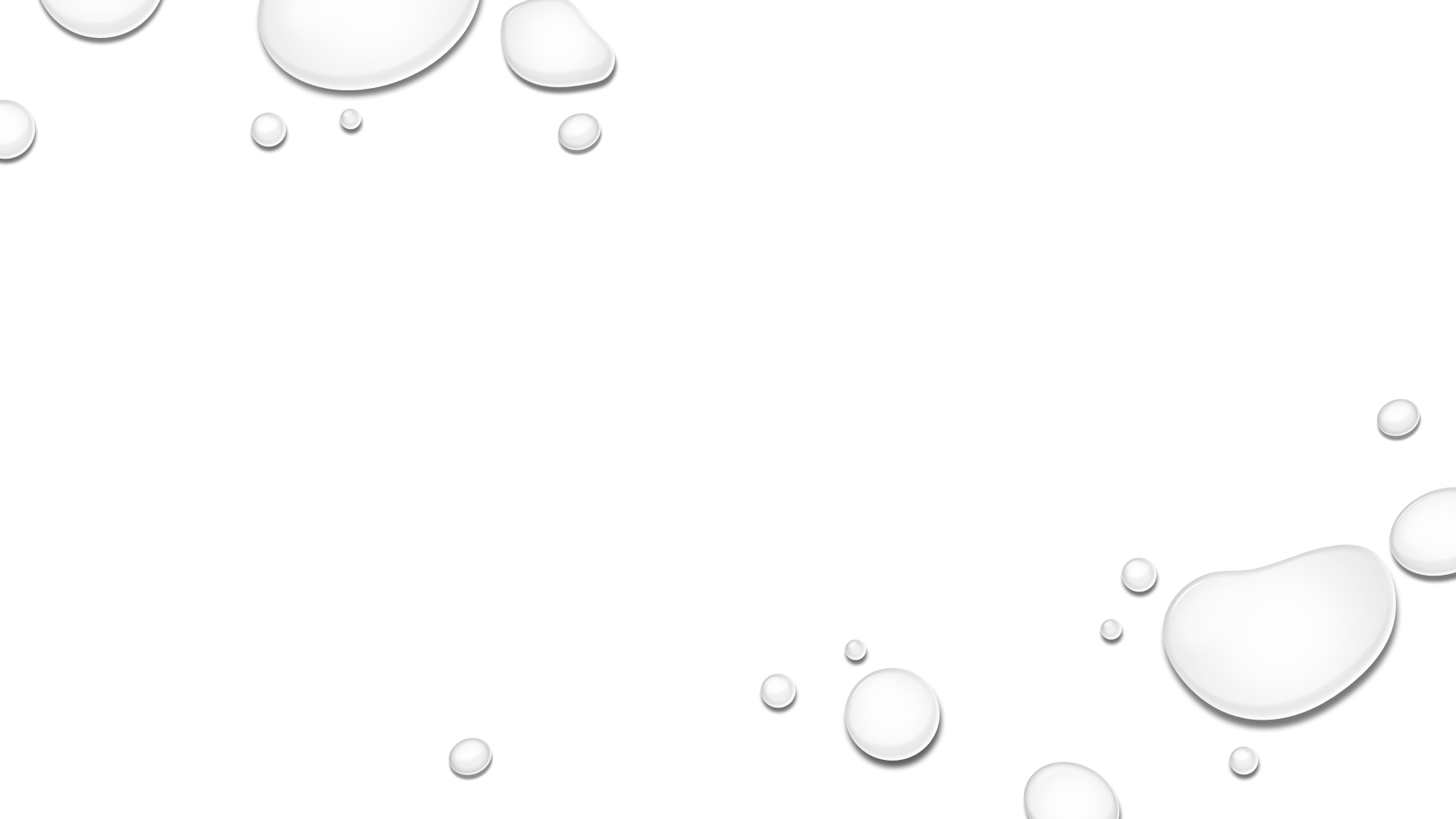 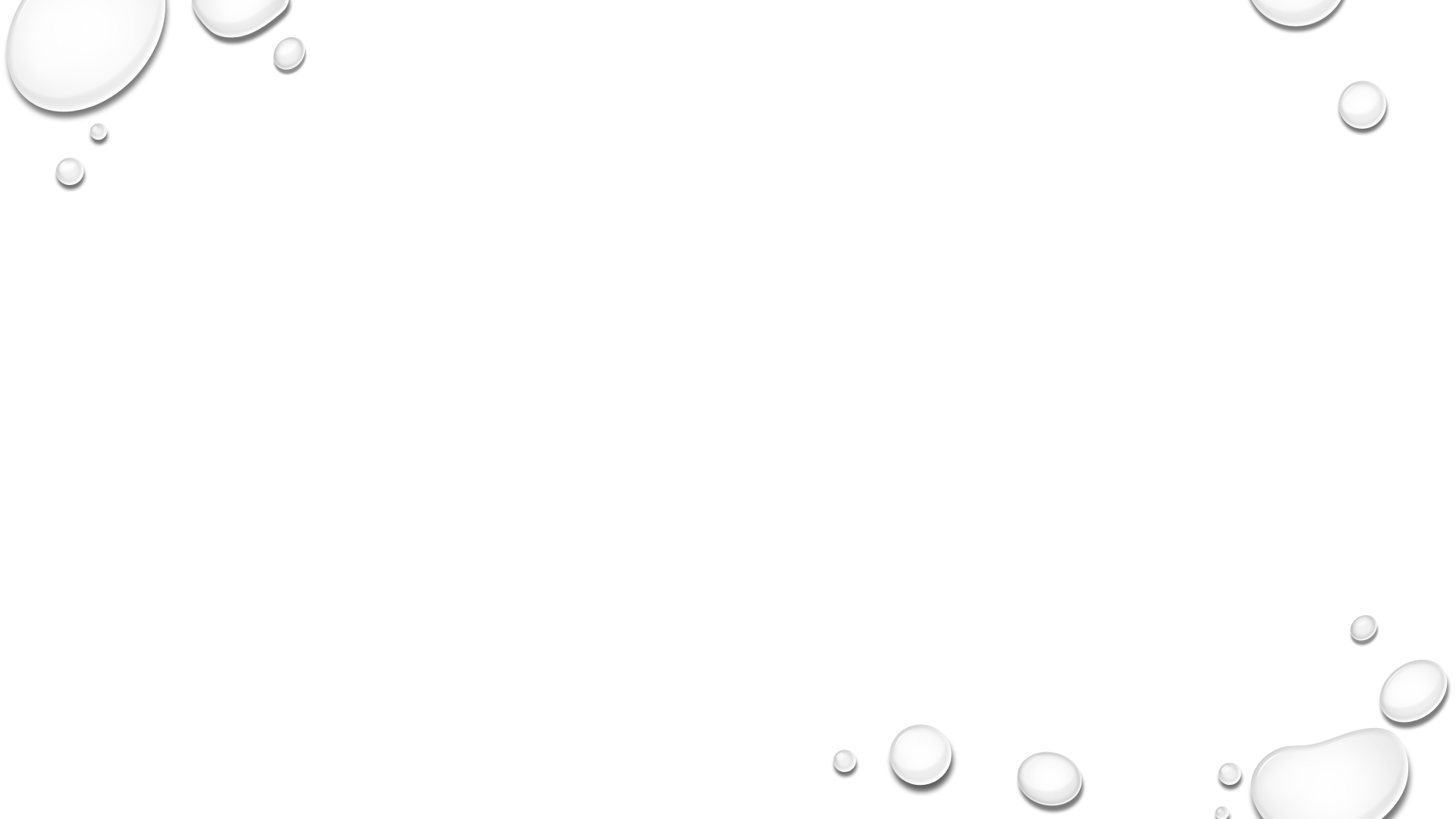 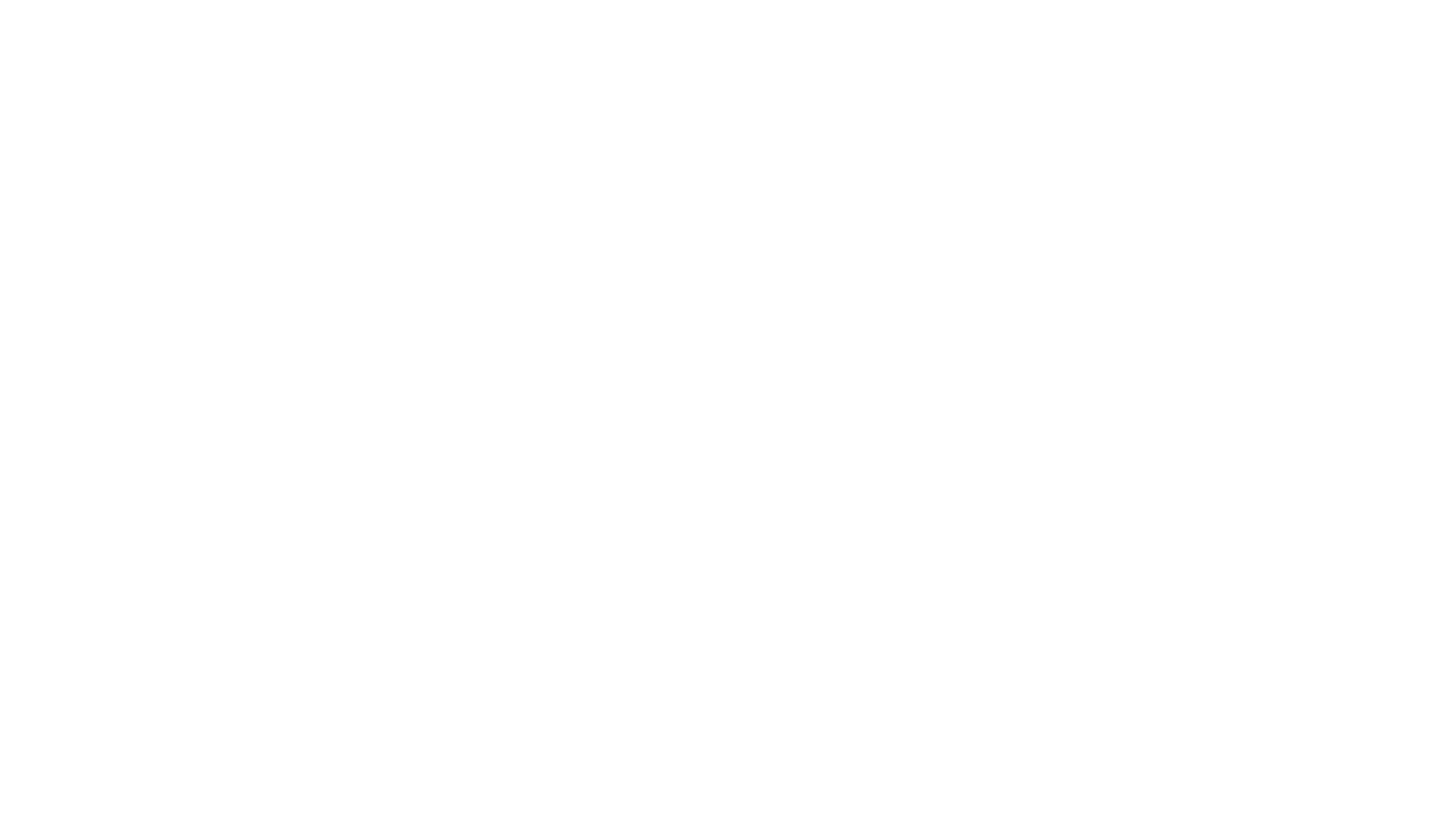 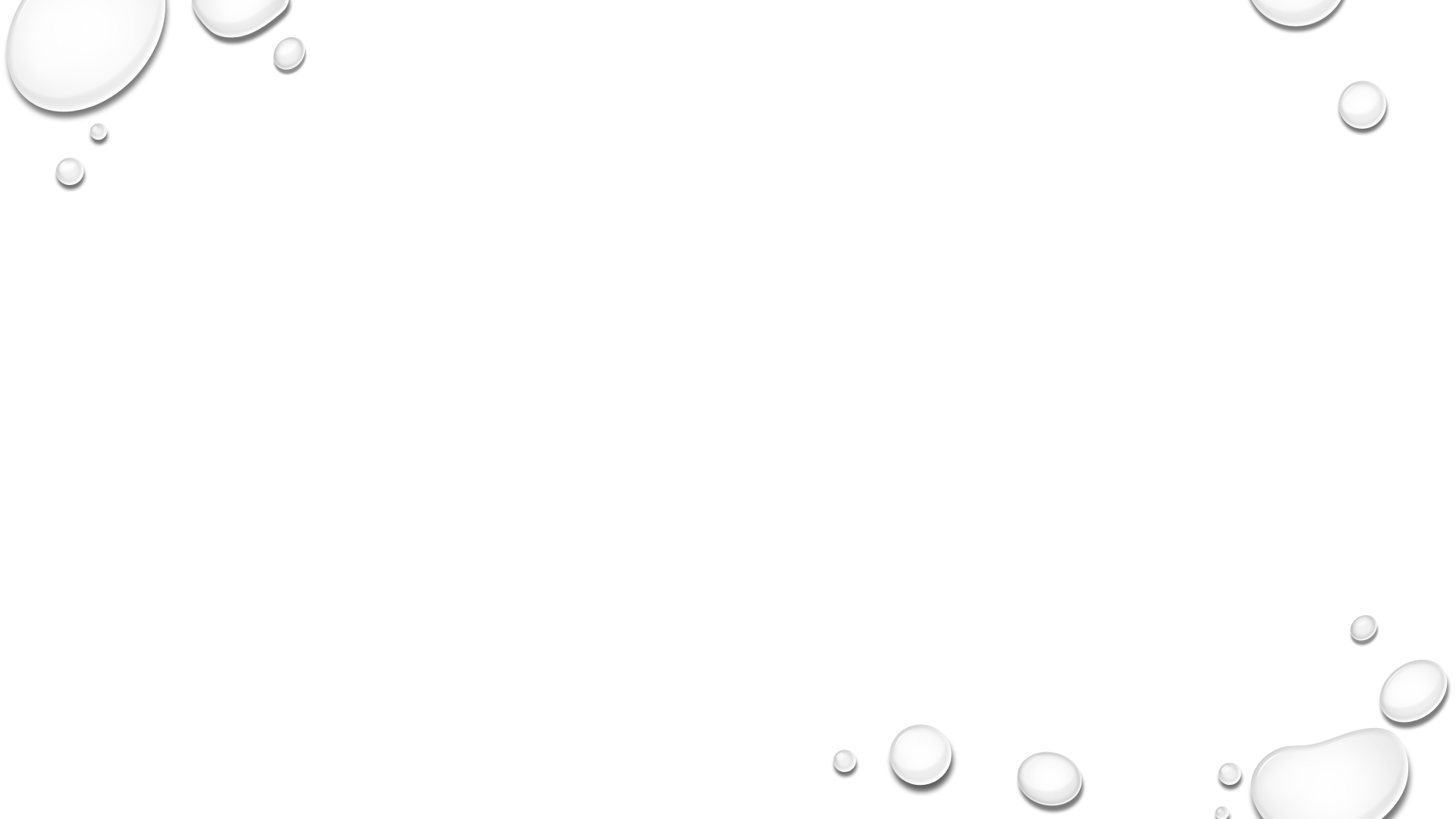 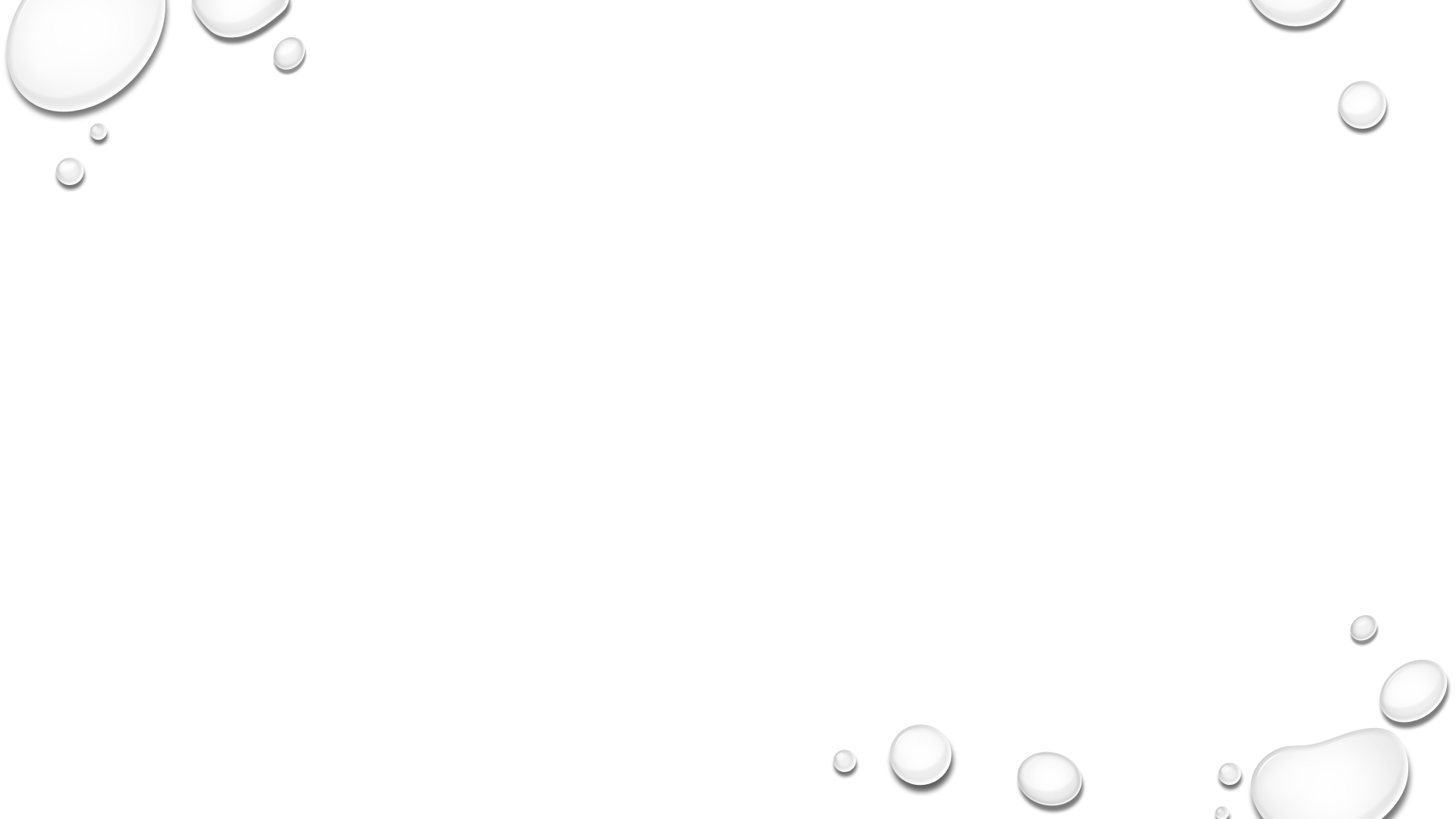 ГИПОФИЗ
Гипофиз омыртқалы жануарлардағы ішкі секрецияның аса маңызды безі. 
Гипофиз мидың астыңғы бөлігінде орналасқан:  алдыңғы(аденогипофиз), аралық және артқы бөлік(нейрогипофиз). 
Гипофиз бөліктері гистологиялық тұрғыдан ажыратылады, олар әр түрлі қызмет атқаратын гормондар бөліп шығарады, барлығы ақуызды зат. 
Гипофизде гормон түзілуге гипоталамус реттеуші қызмет атқарады. 
Алдыңғы бөлік 6 гормон: өсу гормоны  
(сомототропин СТГ),
адренокортикотропты гормон(АКТГ), 
тиреотропты гормон (ТТГ), гонадотропты гормон(ГТГ), 
пролактин және лютеиндеуші гормон(ЛГ); 
Артқы бөлігі 2 гормон: вазопрессин мен окситоцин; 
Аралық бөлігі  меланотропин(МСГ) бөледі.
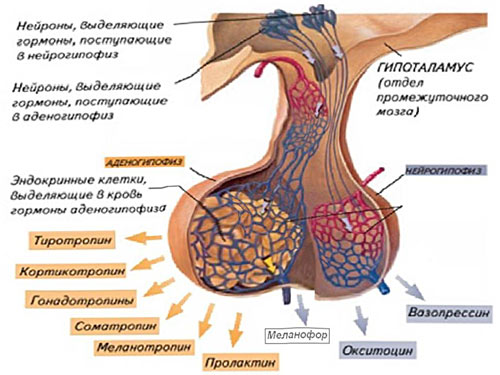 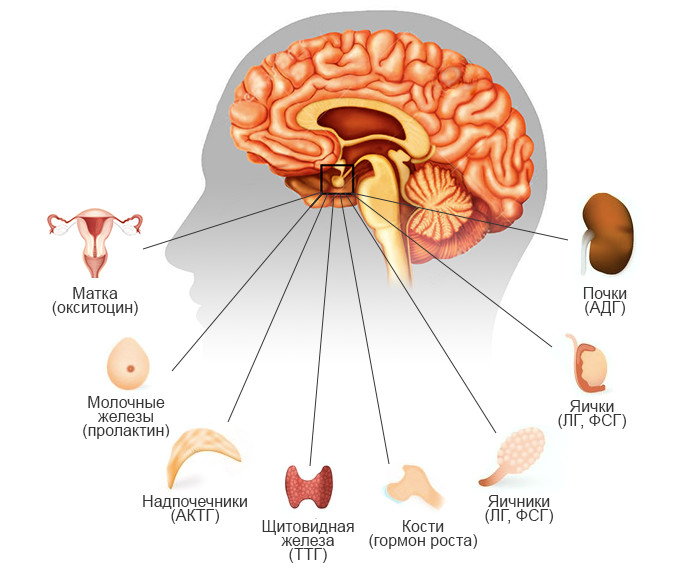 Гипоталамус – мидың бір бөлігі. Оның жүйке  жасушасында ерекше химиялық заттар түзіледі. Ол     заттар  портальдық капиллярлар арқылы гипофизге барады да, сол  жерде  гормондар бөлінуін реттейді. Аденогипофиздің    гормондарының синтезделуін   реттейтін   гипоталамус заттары 1960 ж ашылды (Р. Гиллемин мен Э. Шелли). Алғаш олар  рилизин-фактор және  нейрогормондар  деп  аталады. Ал қазір либериндер және статиндер деп аталады. Нейрогормондарды бөліп алу, химиялық  табиғаты  мен  құрылымын анықтау өте қиын. 
Мысалы, Р.Гиллемин ғылыми тобы 1 мг таза тиреолиберин  бөліп  алу  үшін  300 мың қойдың  гипоталамусын  өңдеген.
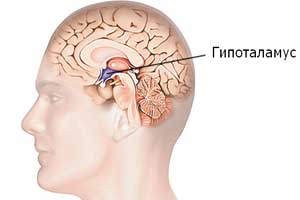 07.10.2024
24
Аналық жыныс гормондары
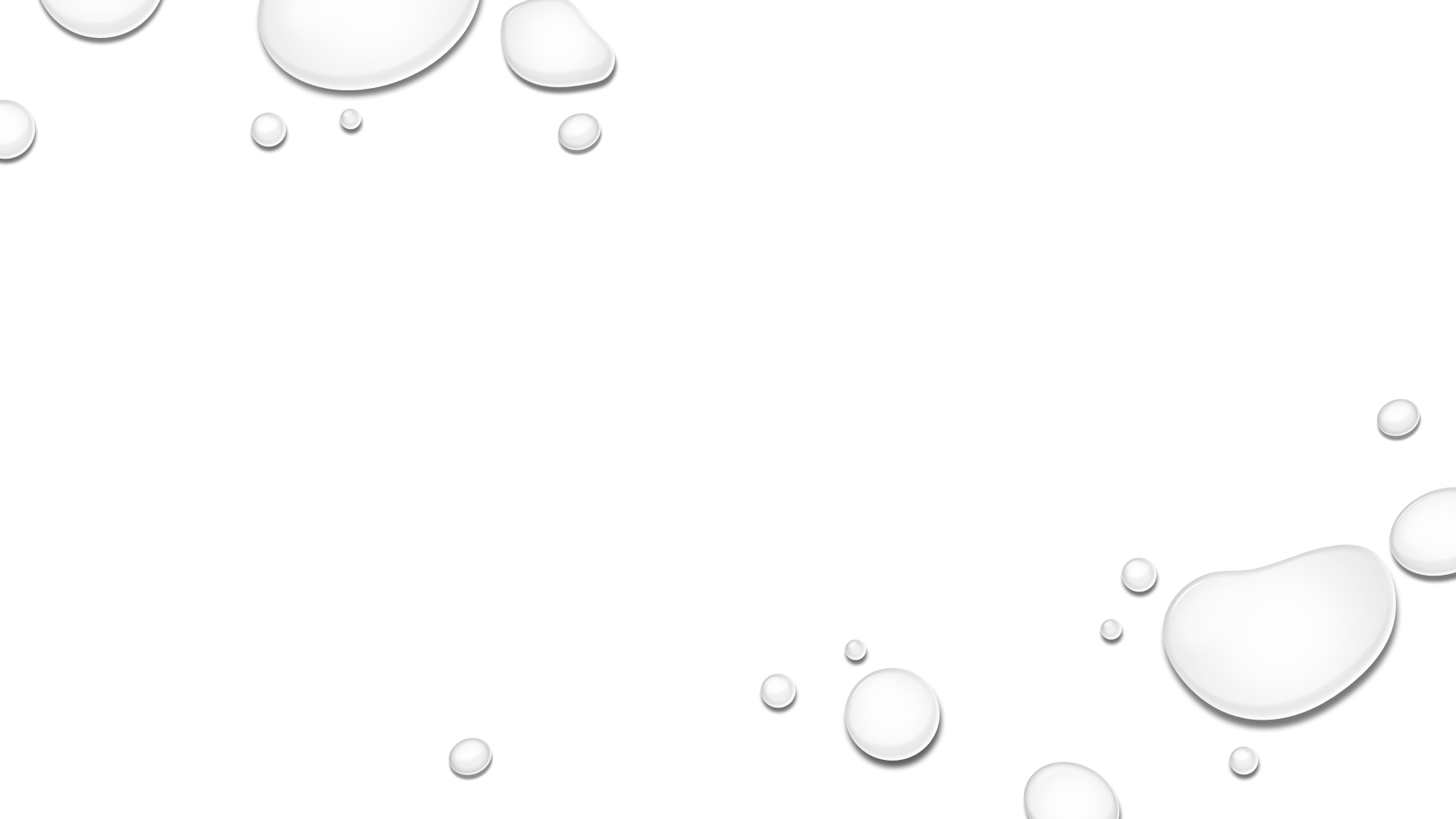 ПРОГЕСТЕРОН
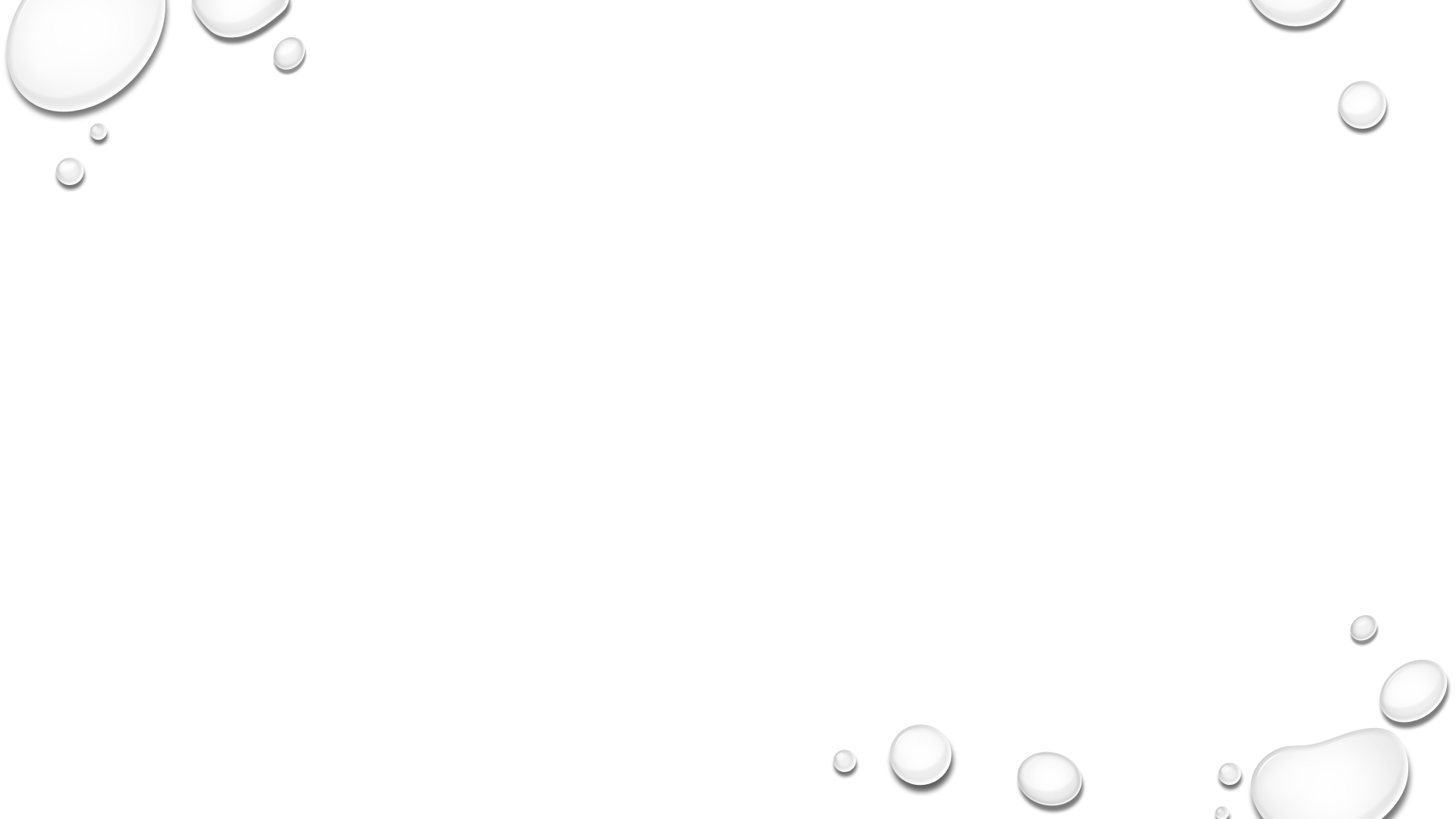 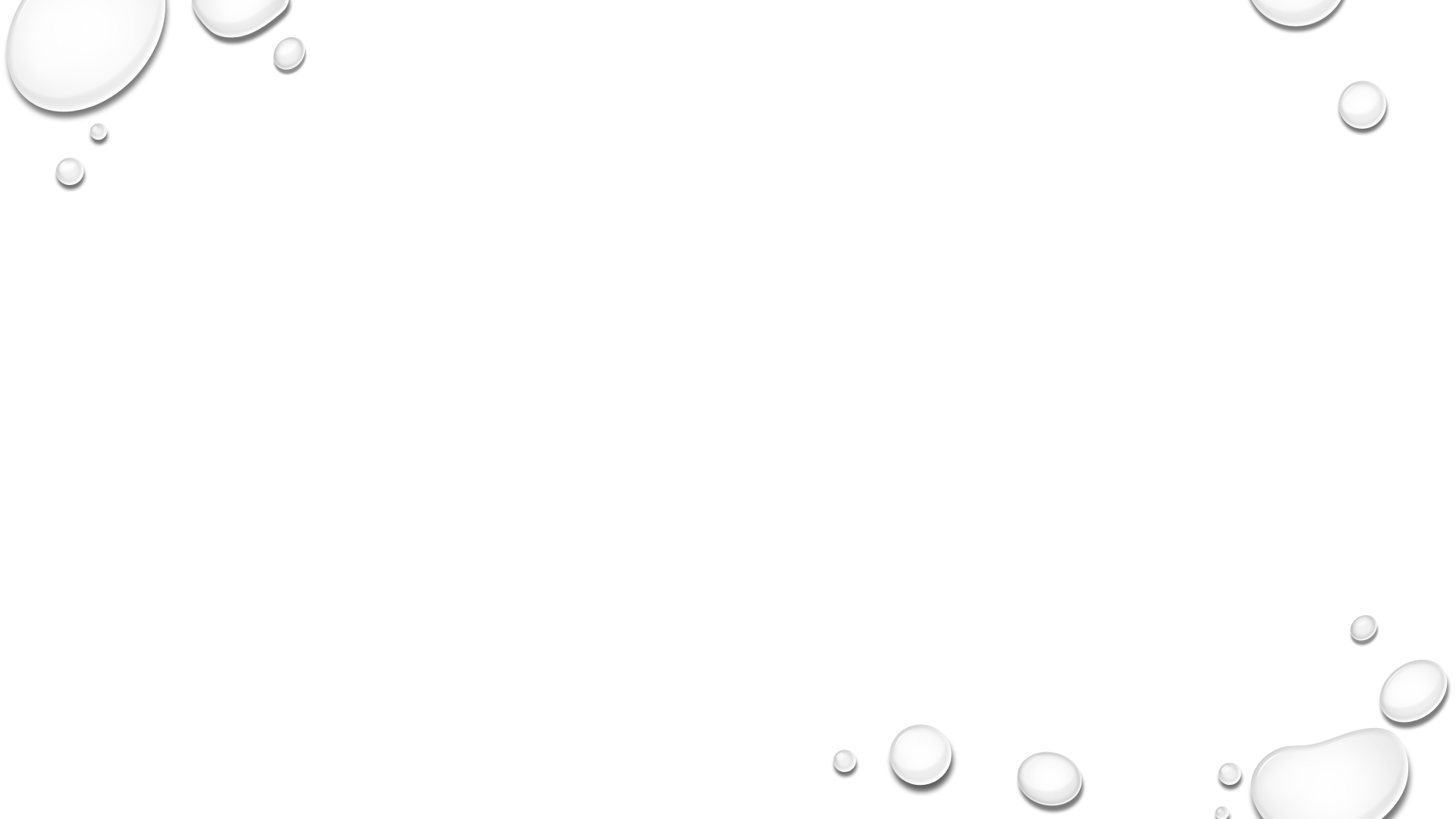 еркек ағзаның нағыз жыныс гормондары. Бұлар ұрық безінің жасушаларында, ал шағын мөлшерде бүйрек үсті безінің қабығында жəне аналық безінде түзіліп шығады. Бұл екеуінің мейлінше активтісі тестестерон, ал андростеронның активтігі одан 10 есе кем. 
Андроген (andros – еркек деген гректің сөзінен шыққан) еркектердің жыныс гормоны. Химиялық табиғаты бойынша стероидтық гормондар тобына жатады жəне холестеролдан түзіледі. Андрогендердің туындыларына андростерон, дегидроандростерон жəне тестостеронның жасанды түрі – метилтестестерон жатады. Осы гормондардың тигізетін əсерінен еркектің ағзасына тəн бірқатар белгілер – қосалқы жыныстық белгілер (сақал-мұртының болуы, мықты қаңқа мен жақсы жетілген бұлшық еттің, жуан дауыстың болуы) қалыптасады. Себебі андрогендер белоктар синтезіне, əсіресе, бұлшық ет ұлпаларындағы белок түзілуіне дем береді, жас жануарлардың сүйек қаңқасының өсуін дамытады
Тестестерон мен андростерон
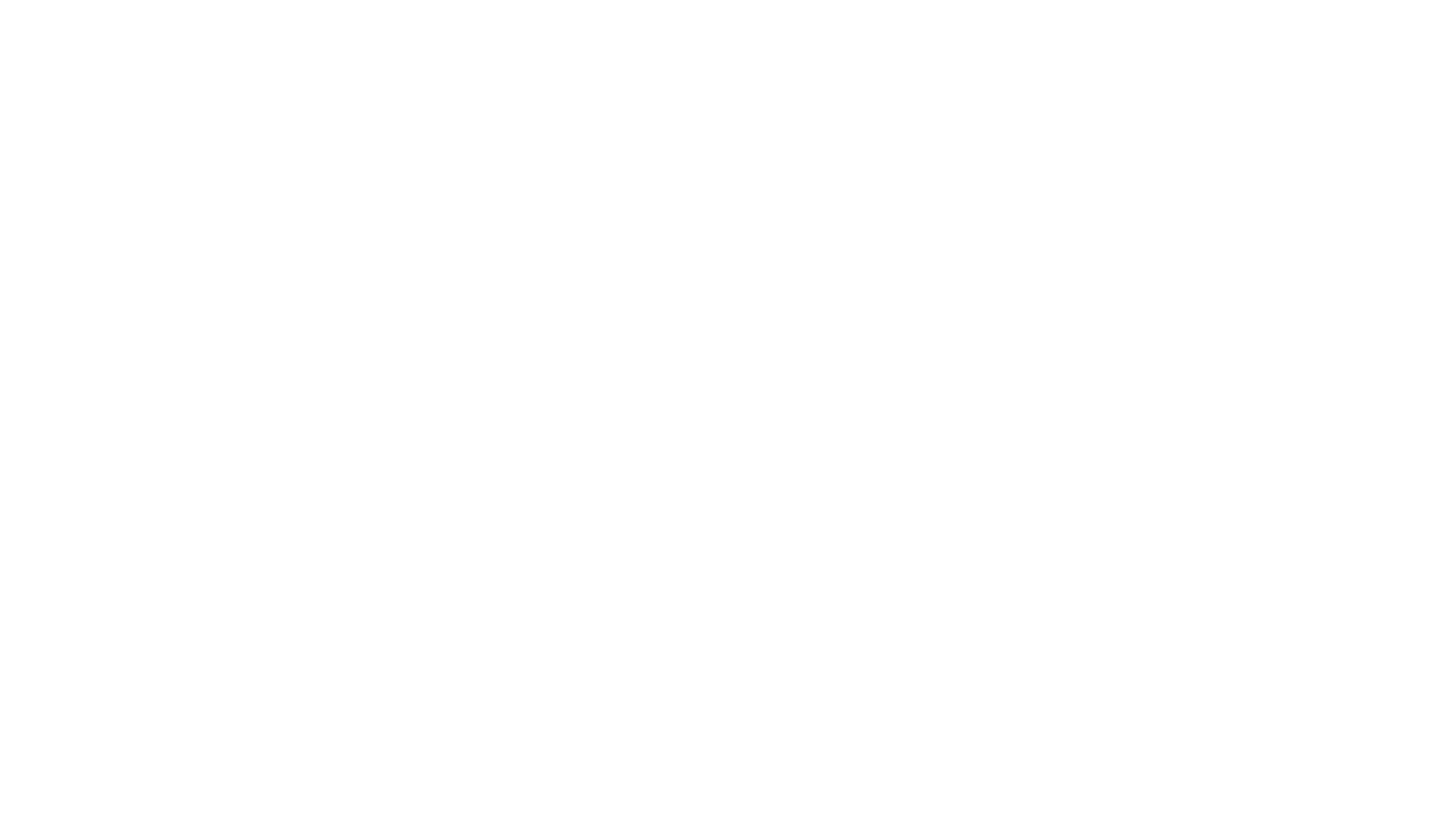 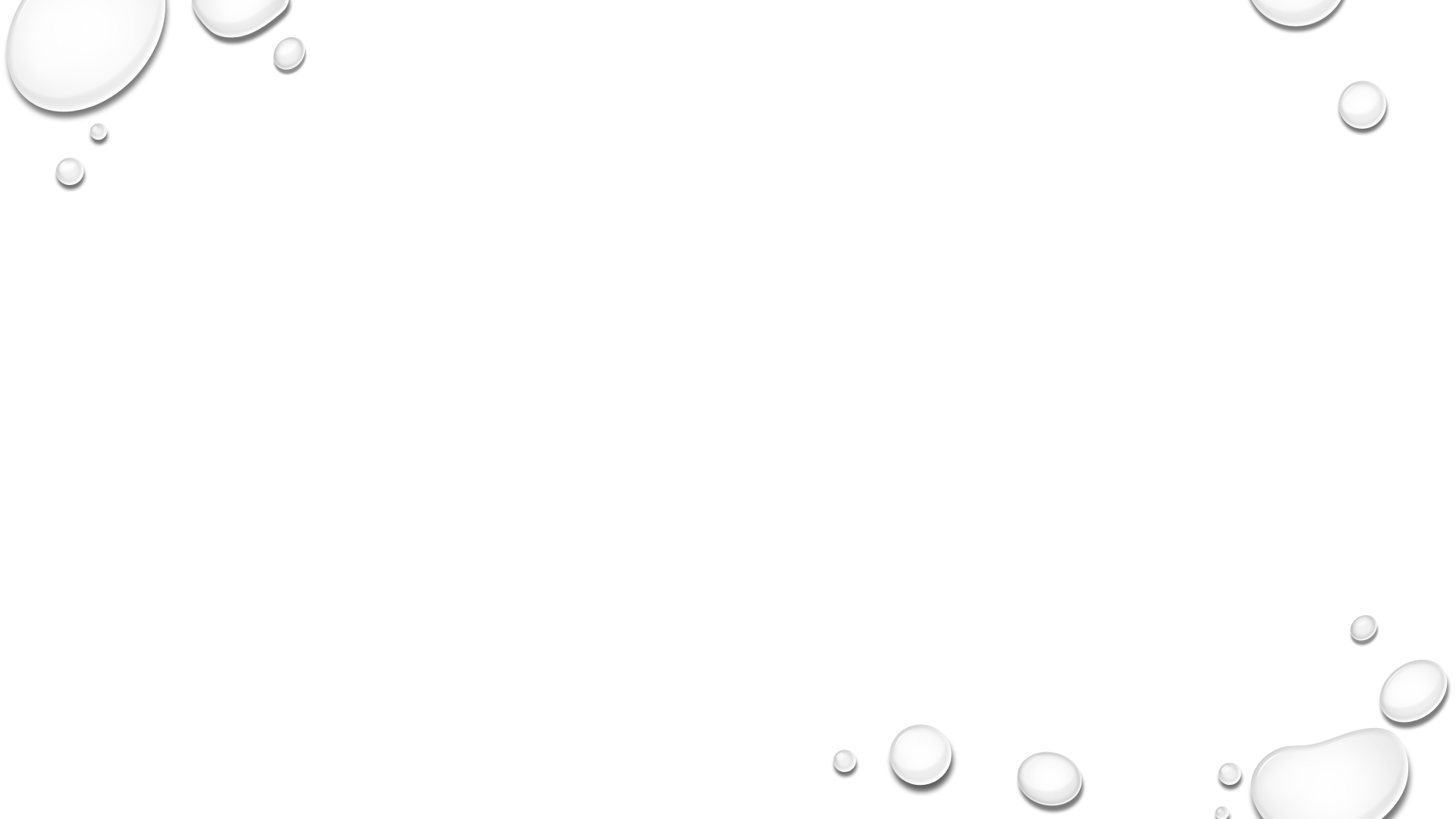 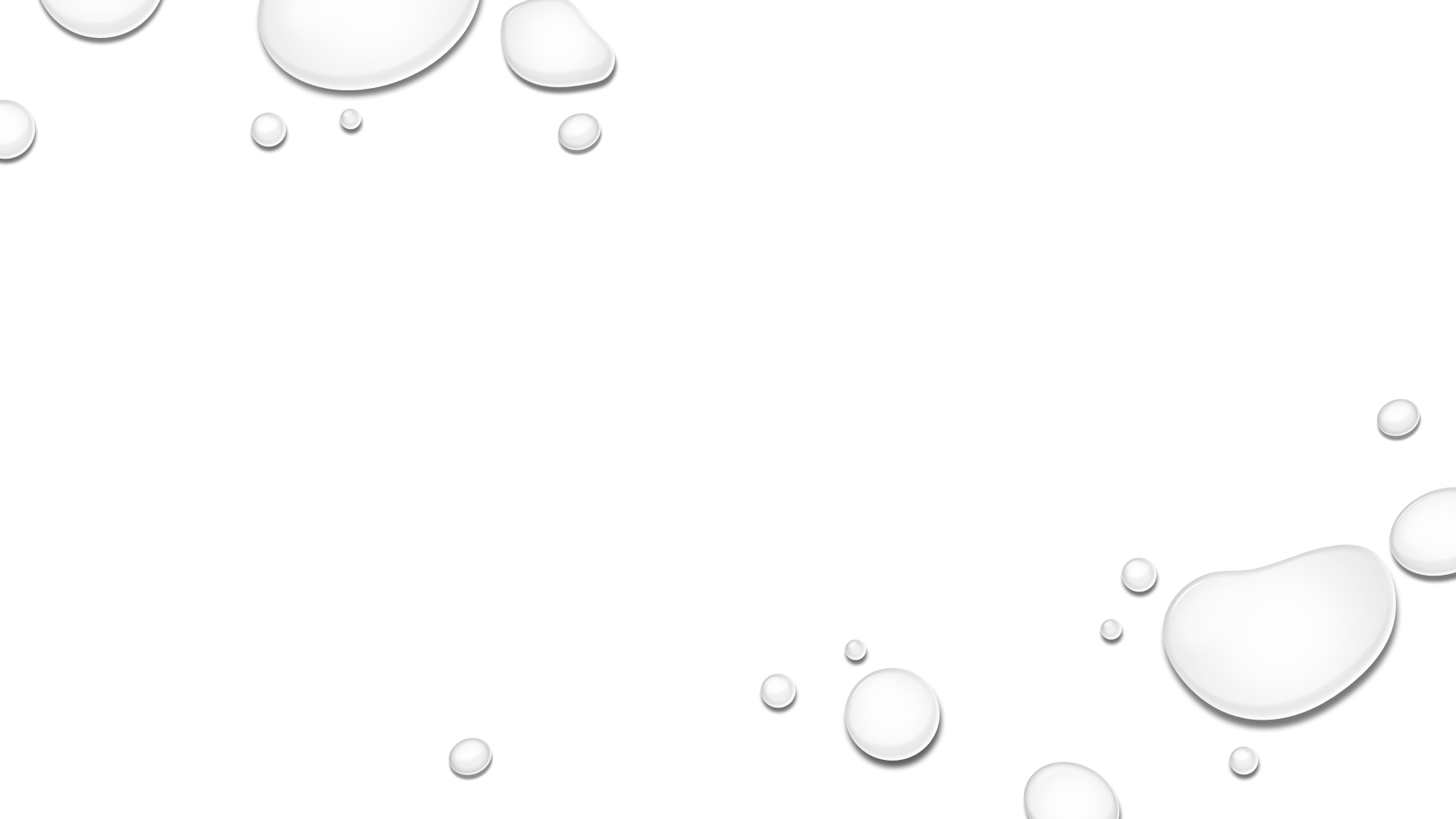 Эпифиз. Бұл шағын без гипофиз бен гипоталамустың жанында орналасқан. Бүгінде эпифизді де эндокриндік бездер қатарына жатқызды. Ол ұйқы кезеңдері мен адамдардың белсенділігін реттейтін мелатонин атты затты бөледі.
Эпифиз
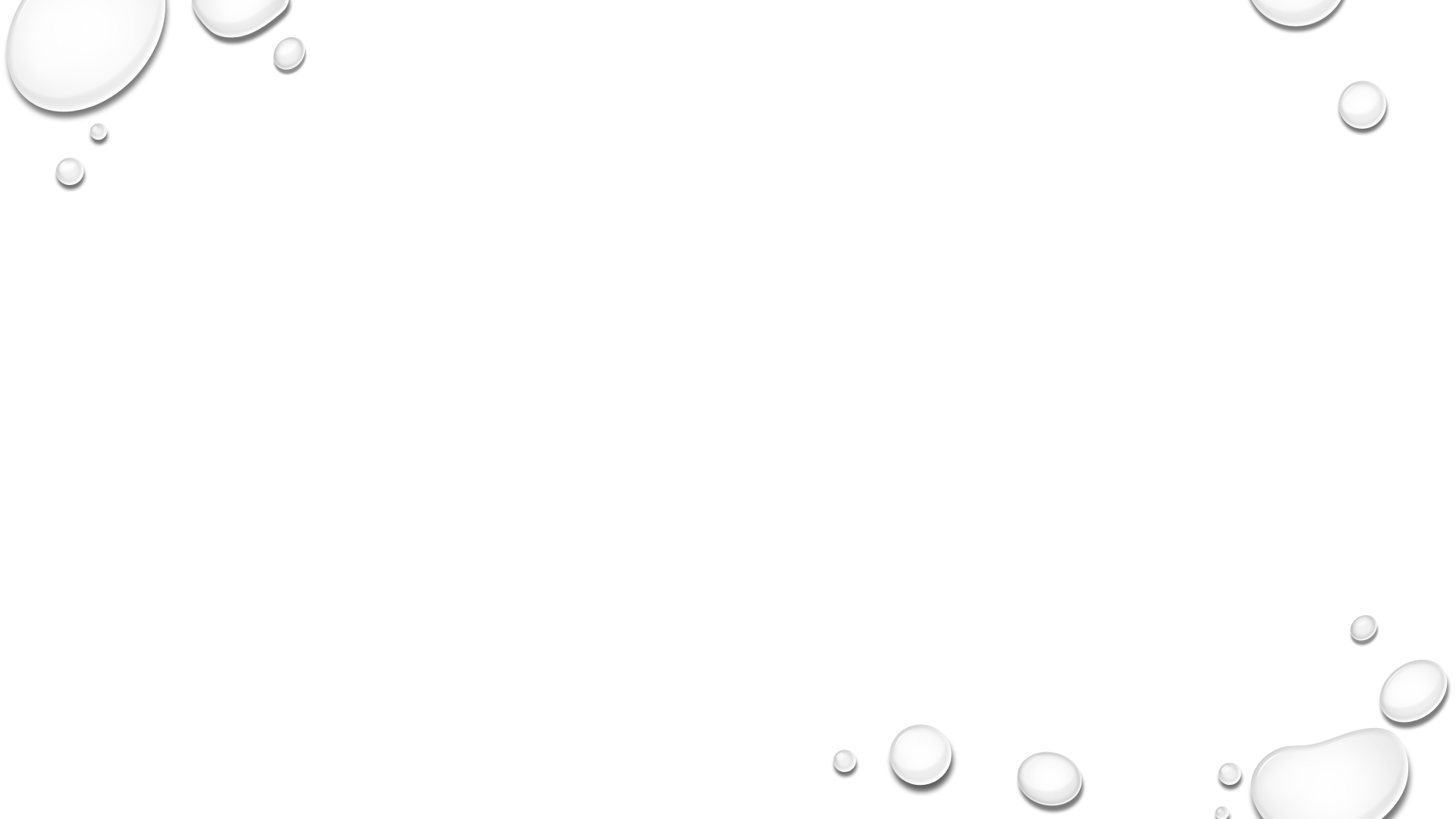 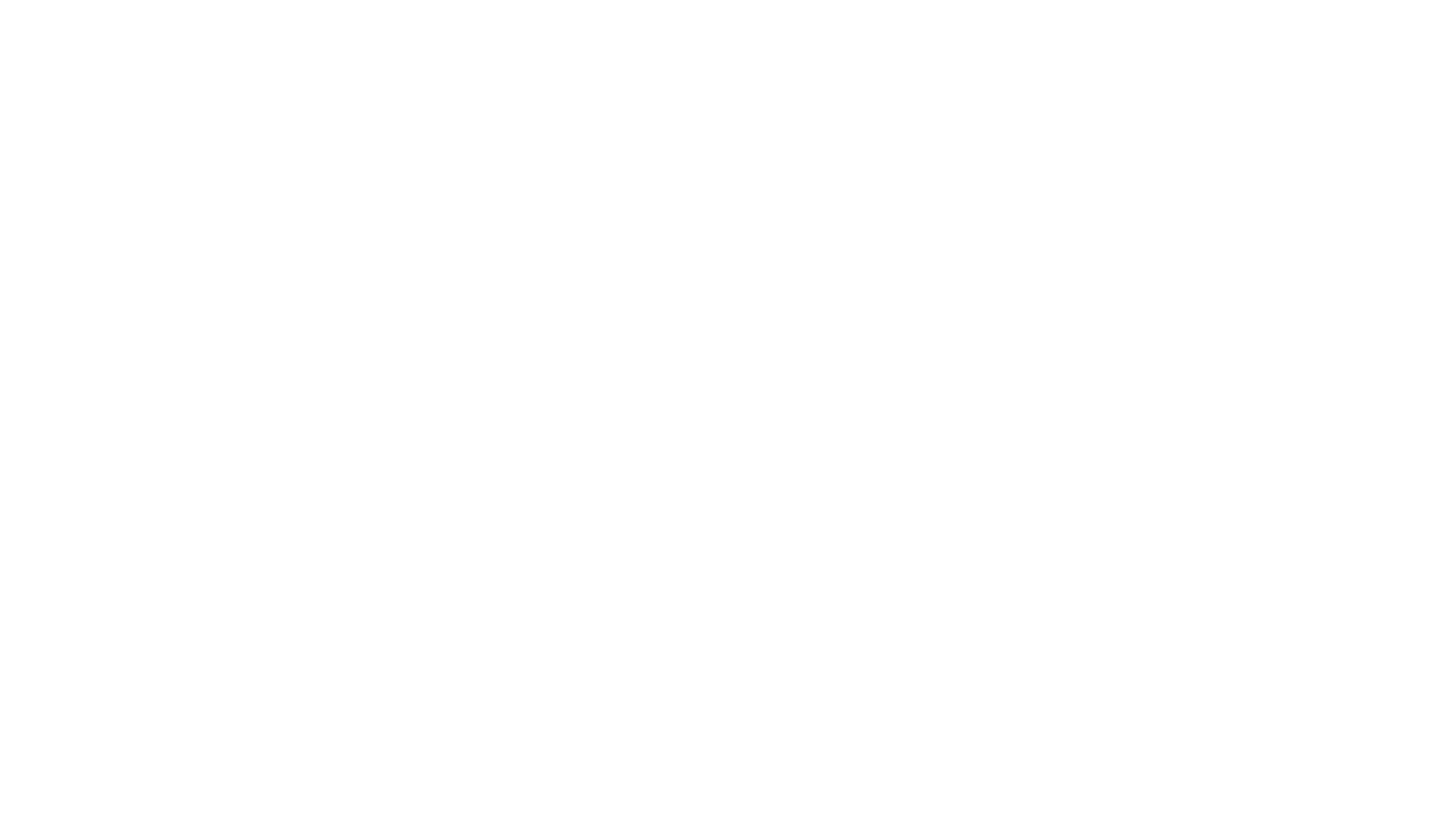 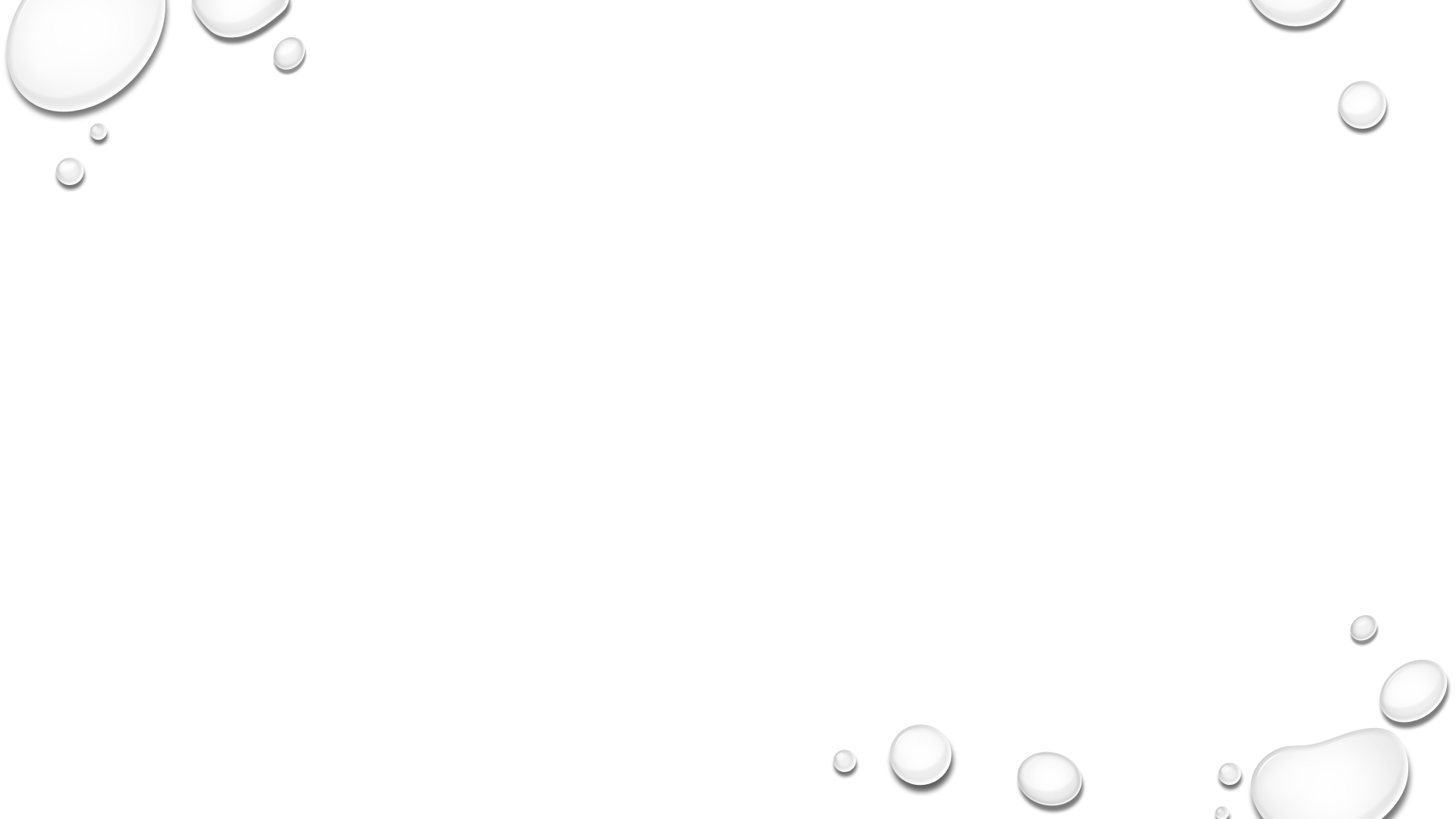 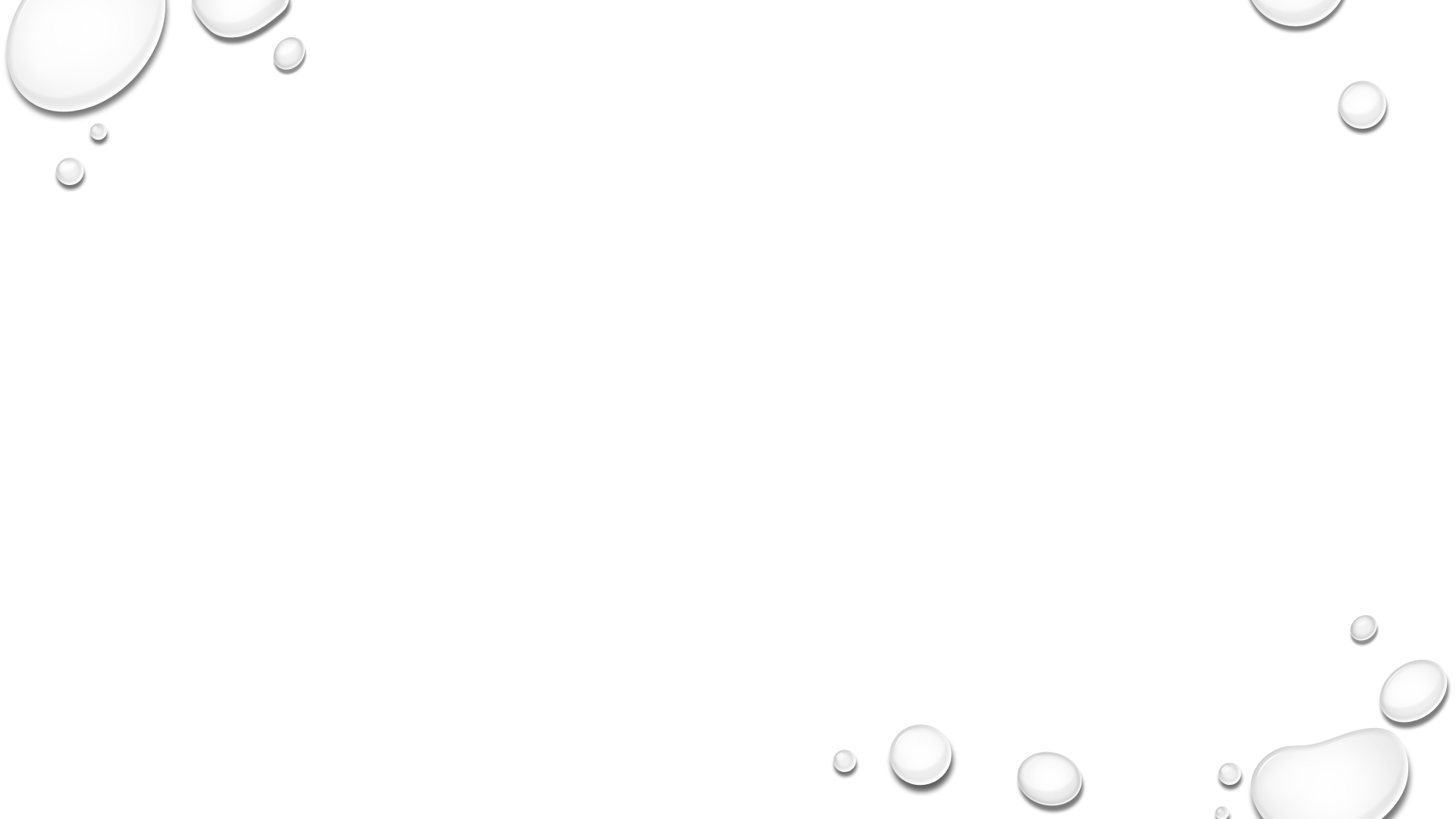 Сілекей бездері
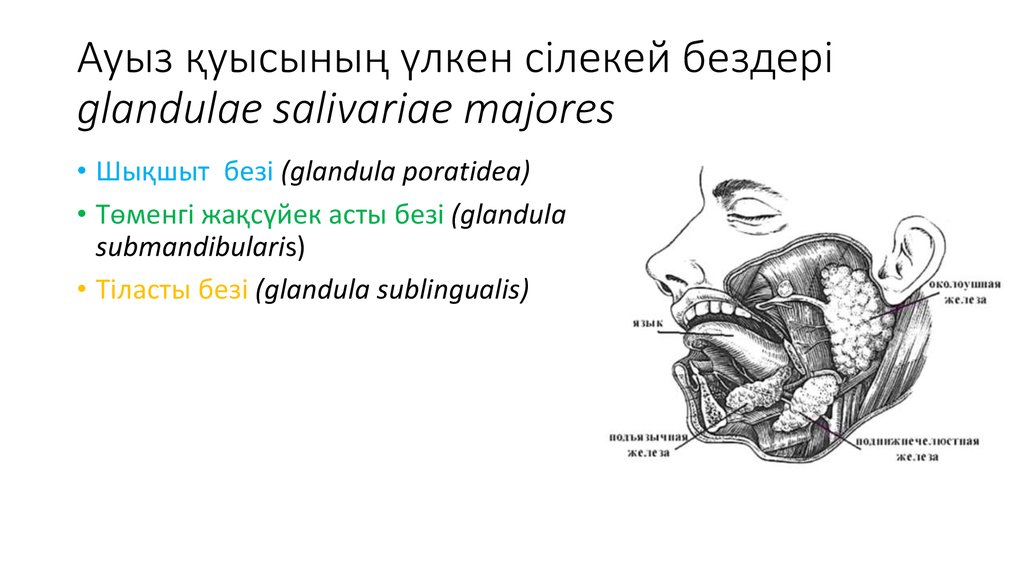 Сілекей бездерін кіші және үлкен сілекей бездері деп бөледі. Жұпты үлкен сілекей бездері – құлақ маны, төменгі жақ асты, тіс асты және кіші сілекей бездері – ерін, ұрт, тіл ас қорыту бездері болып табылады.
Құлақ маңы сілекей безі – үш бездің ішіндегі ең ірі без болып табылады. Безде бет нервісі өрім түзеді. Бездің шығару өзегі ауыз қуысы кіре берісінде жоғары  2 – ші азу тіс деңгейінде ашылады.
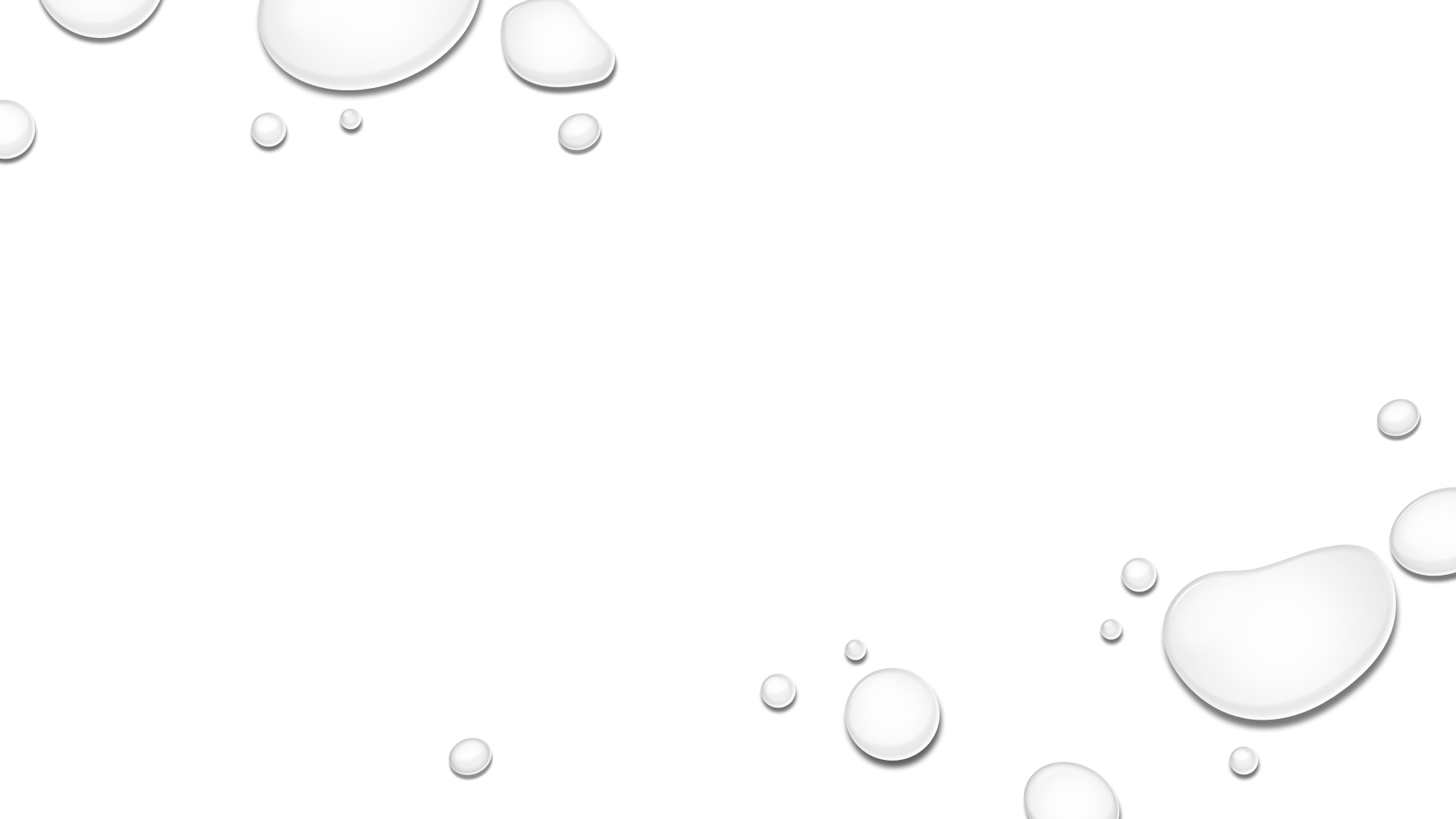 Сілекей безі құрылысы жағынан күрделі альвеолярлы без болып табылады. Ауыз қуысына бөлінетін серозды секреттің құрамы күрделі. Құлақ маңы сілекей бездерінің клеткалары шығару қызметін атқаратындықтан, организмнен дәрілік заттар мен токсиндерді бөліп шығарады.
Құлақ маңы сілекей безі ішкі секреция безі болып табылады (паротин минералды және белокты алмасуға әсер етеді). Құлақ маңы бездері жыныс, қалқанша, қалқанша маңы бездерімен, гипофизбен, бүйрек үсті бездерімен гистофункционалдық байланыста.
Төменгі жақ асты сілекей бездер – серозды кілегейлі секрет бөліп шығарады. Шығару өзегі тіл асты еміздікшесіне ашылады. Иек асты және тіл артериялары салдарынан қанмен қамтамасыз етіледі. Төменгі жақ асты сілекей бездері жақ асты нерв түйінінің бұтақтарымен инервацияланады.
Құрылысы
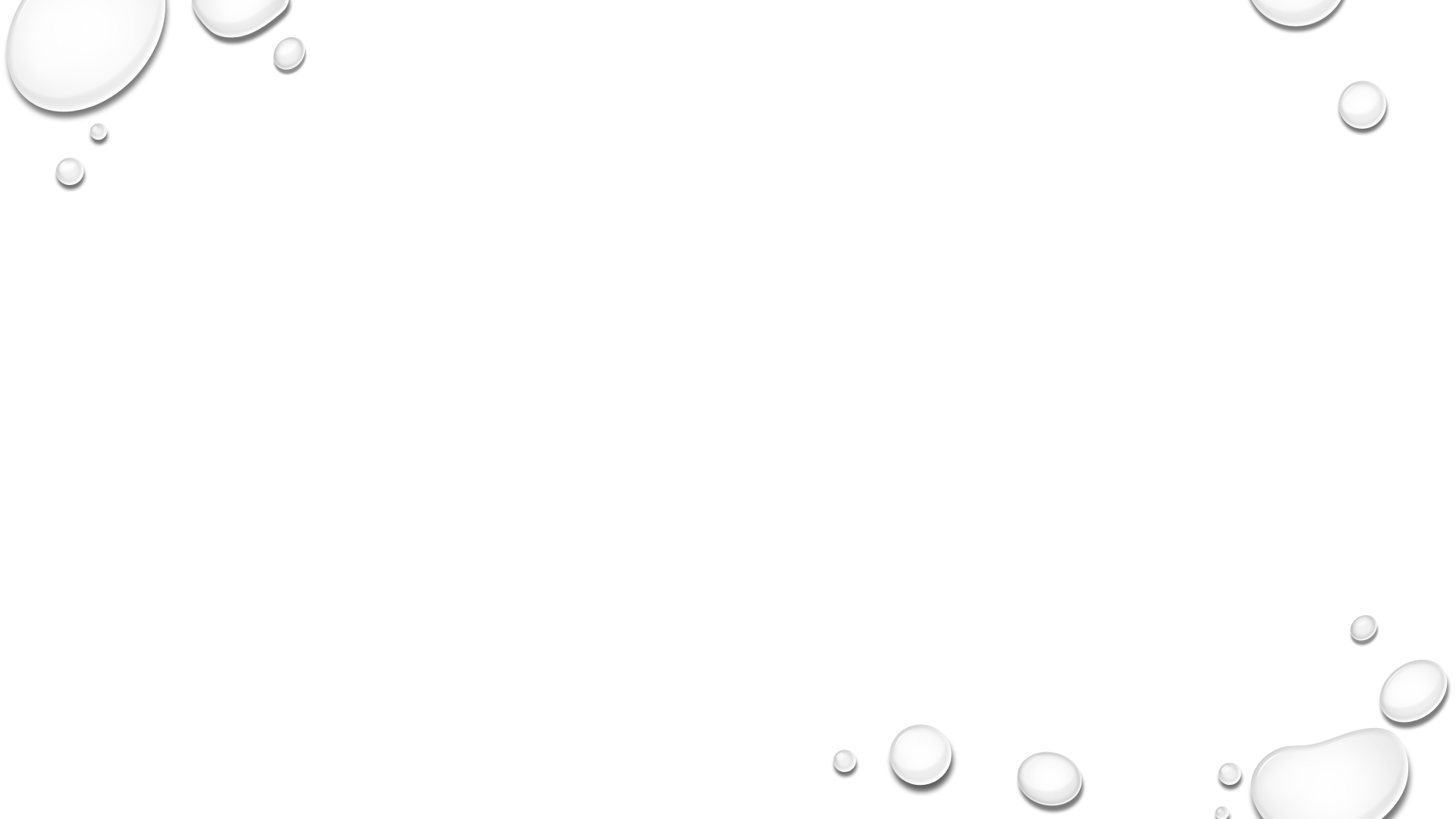 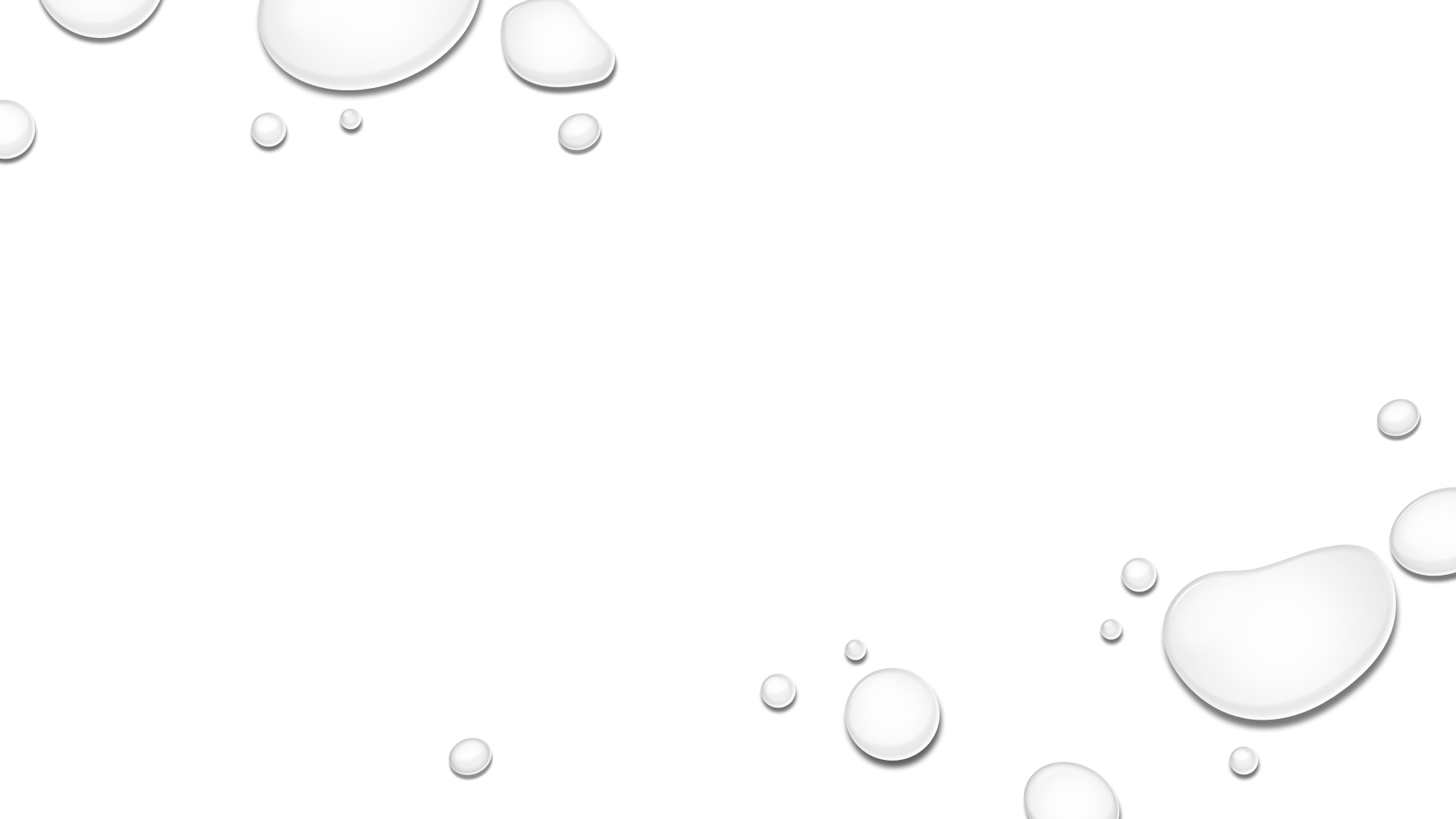 Сілекейдің бөлінуі – күрделі процесс. Ұсақ сілекей бездері кілегей қабаты ылғалдап, үзіліссіз секрет болып шығарады. Ірі сілекей бездерінен сілекейдің бөлінуі табиғатынан рефлекторлы, тағамның шартты тітіркендіргіштеріне байланысты (түріне, иісіне) және тағам факторлары кілегей қабаттың рецепторларына әсер етіп күшейеді. сілекей бездерінің регуляциясы бас миында орналасқан жүйке орталығымен байланысты. Клиникада науқастарды емдеу кезінде сілекей бөлінуге тән өзгерістер туғызу мүмкіндігі ең маңызды болып табылады.
Сілекей бөлінуі
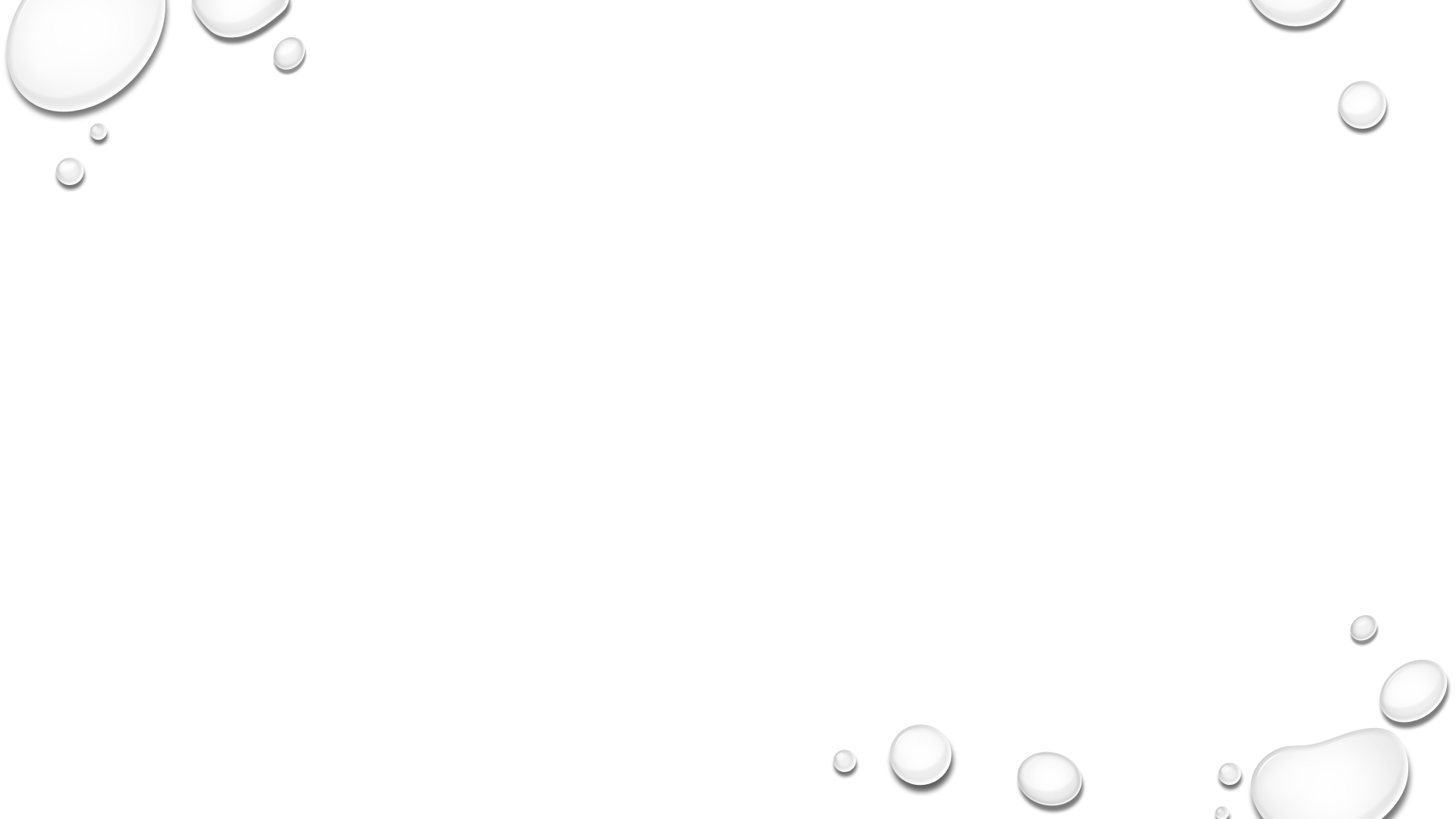 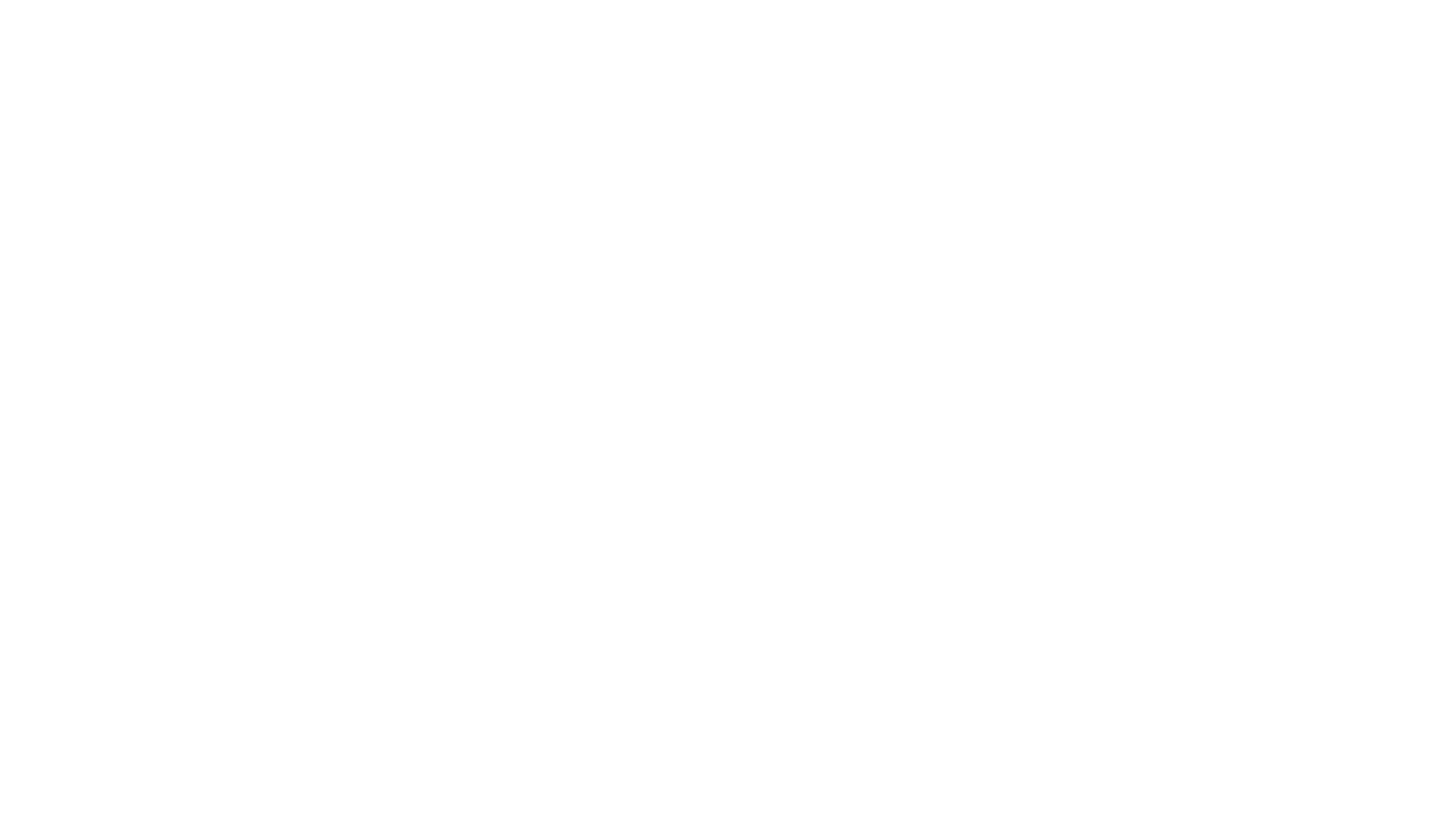 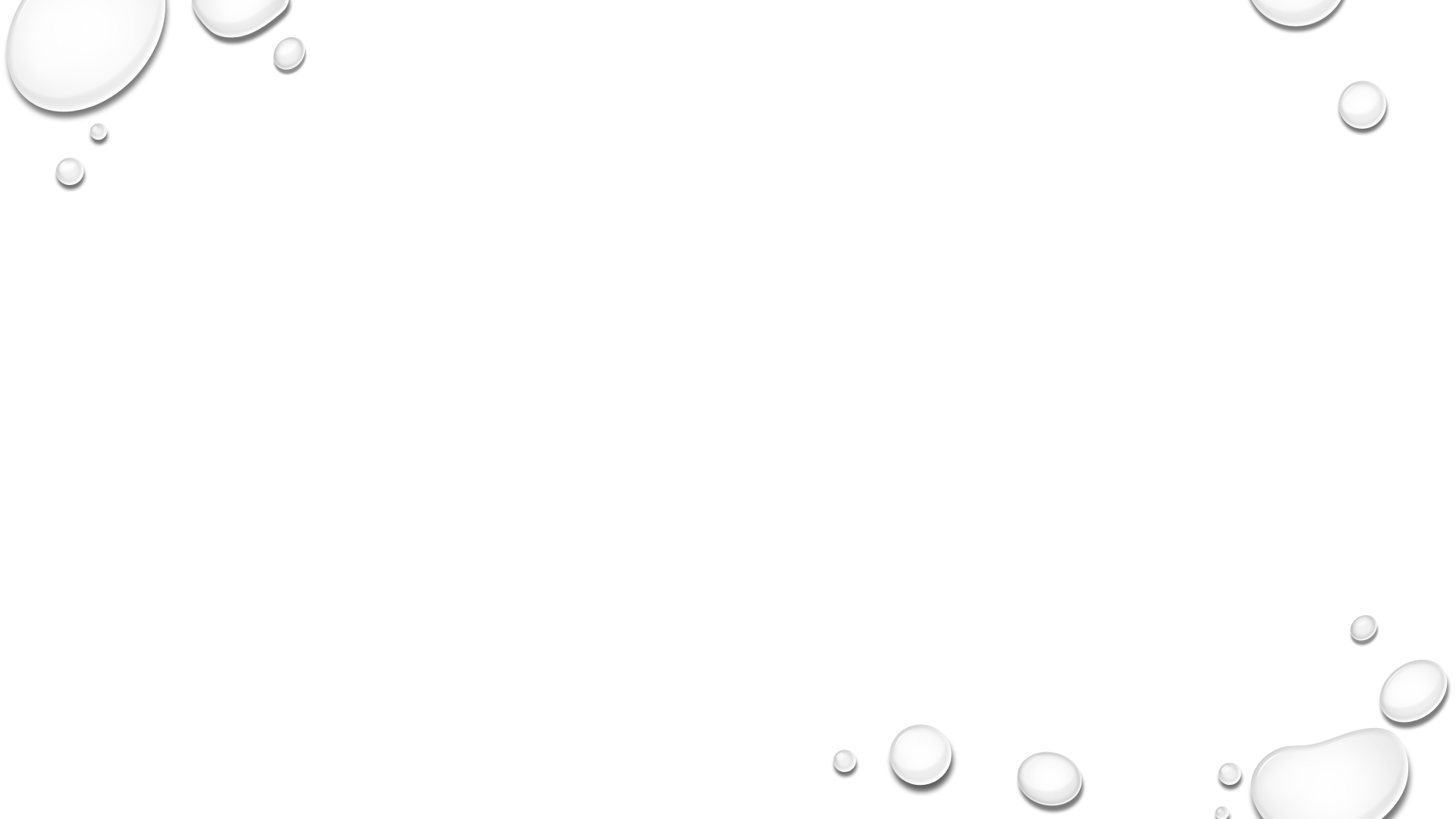 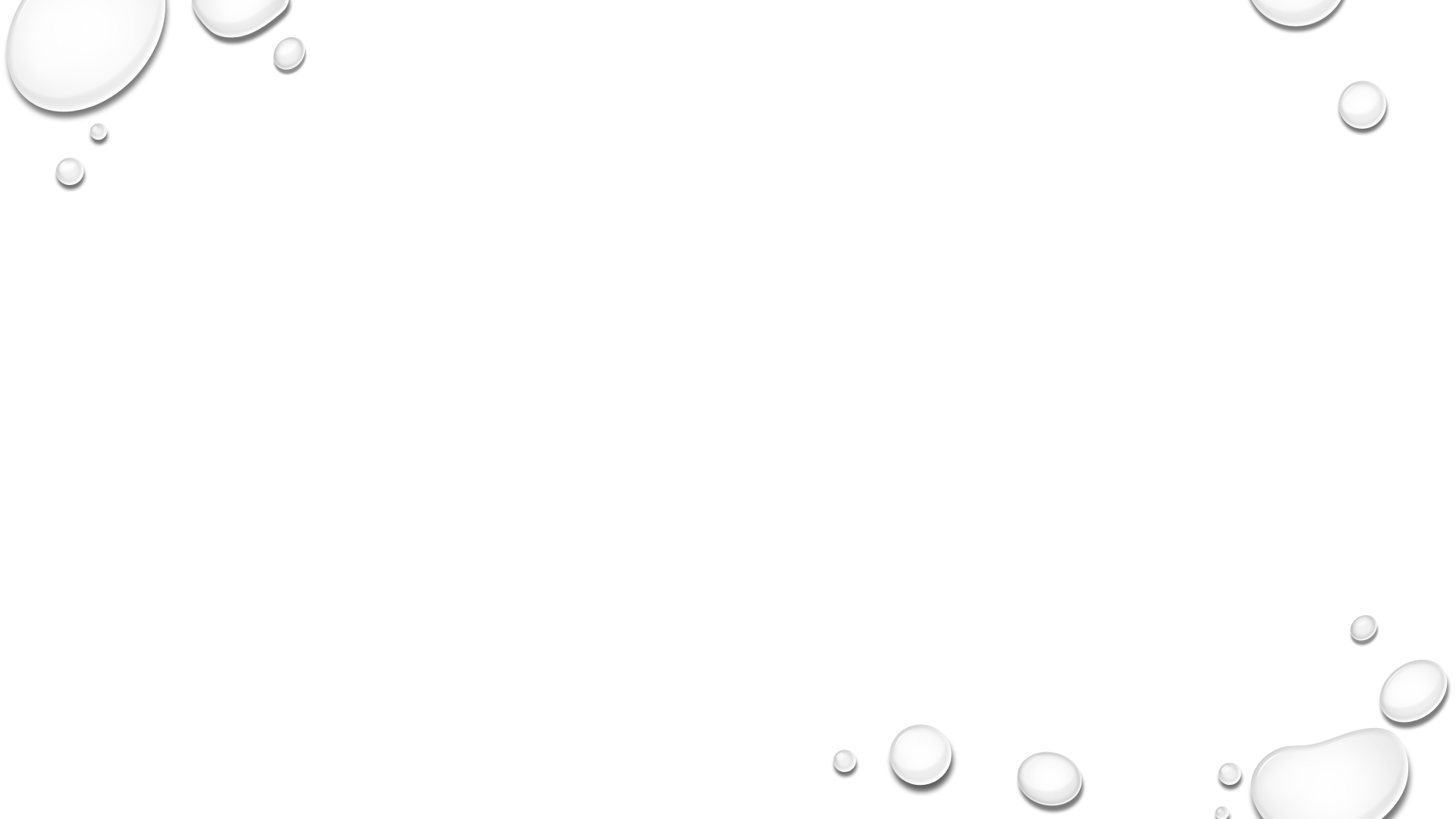 Қызметі
Сілекейдің қызметі организмнің өмірге қажеттілігі үшін маңызды болып табылады. Гипосаливация басталғанда әсіресе, ксеростомия (сілекейдің болмауы) кезінде ауыз қуысы кілегей ауруларының тез арада дамитыны белгілі, ал 3 – 6 ай өткен соң, тістердің кариеспен зақымдануы басталады. Сонымен қатар тағамды шайнап, жұтқан кезде қиындықтар туады.
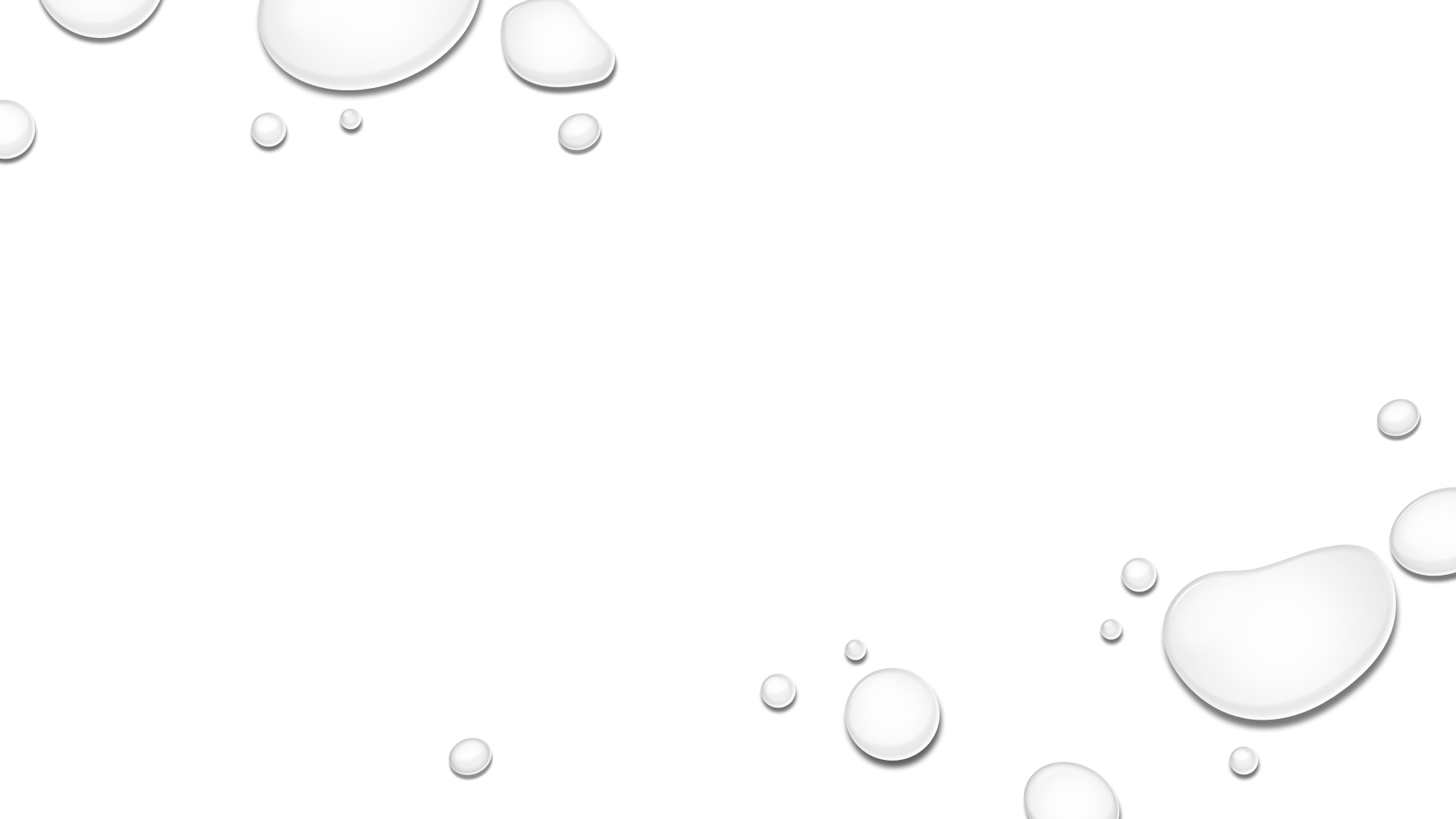 Қорғаныш қызметі – ылғалдануы мен кілегей қабатпен (муциннің) жабылуы оны кебуден, жарылулардың түзілуінен және механикалық тітіркендіргіщтердің әсерінен сақтайды.
Ас қорыту қызметі – тағам түйіндері қалыптасып оны жұтқан кезде сілекейдің ас қорыту қызметі жүреді. Сілекейде еріген тағам өнімдері дәм сезу анализаторына әсер етіп, ас қорыту жолдарының қызметін тудырады.
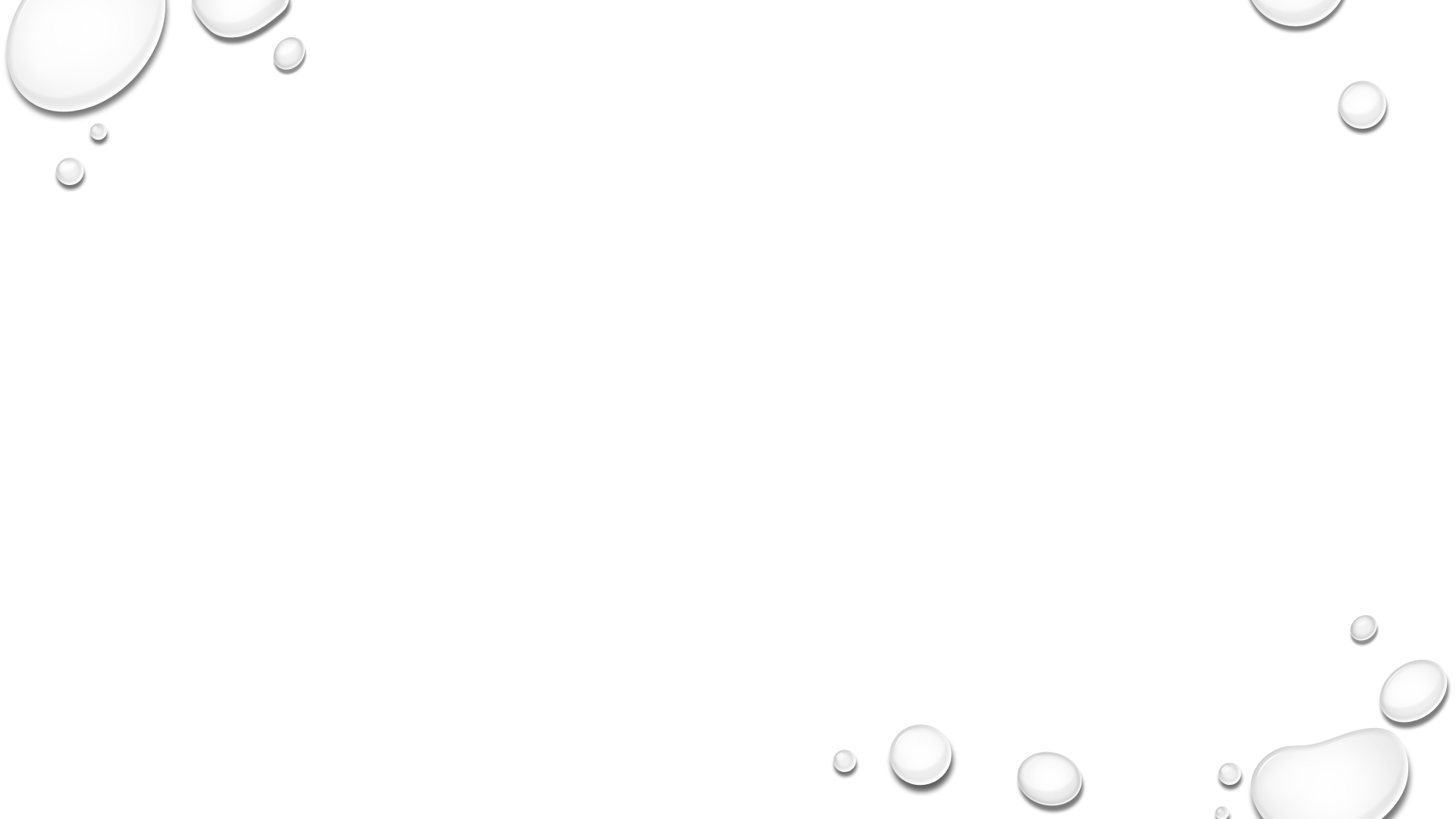 07.10.2024
35